MENDELEY
Professor: Dr. Antônio Carlos Shimano
PAE: Msa. Joelma de Oliveira Cruz
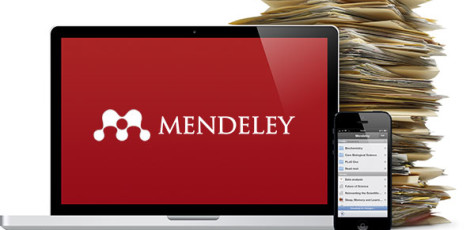 Referencias bibliográficas
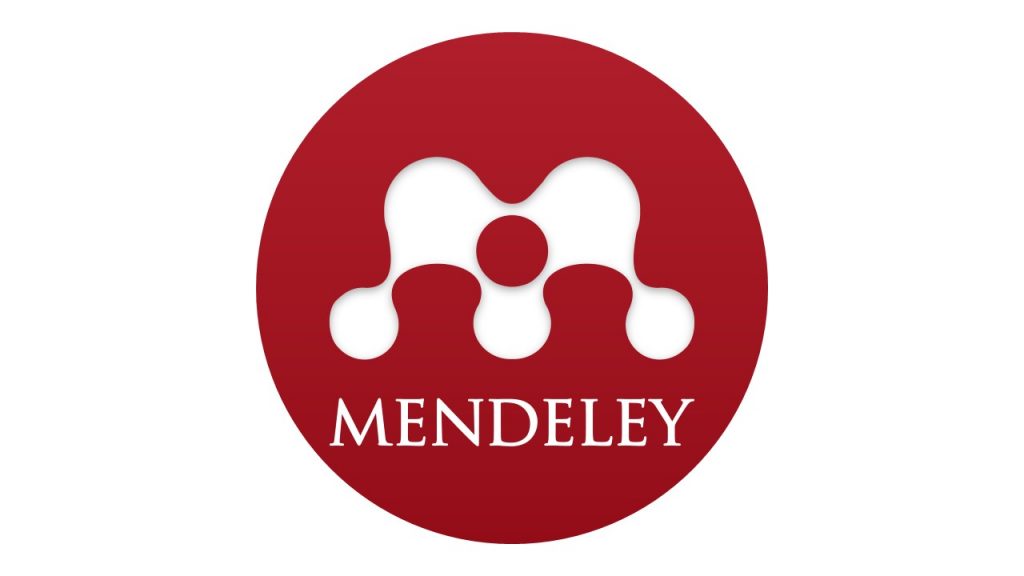 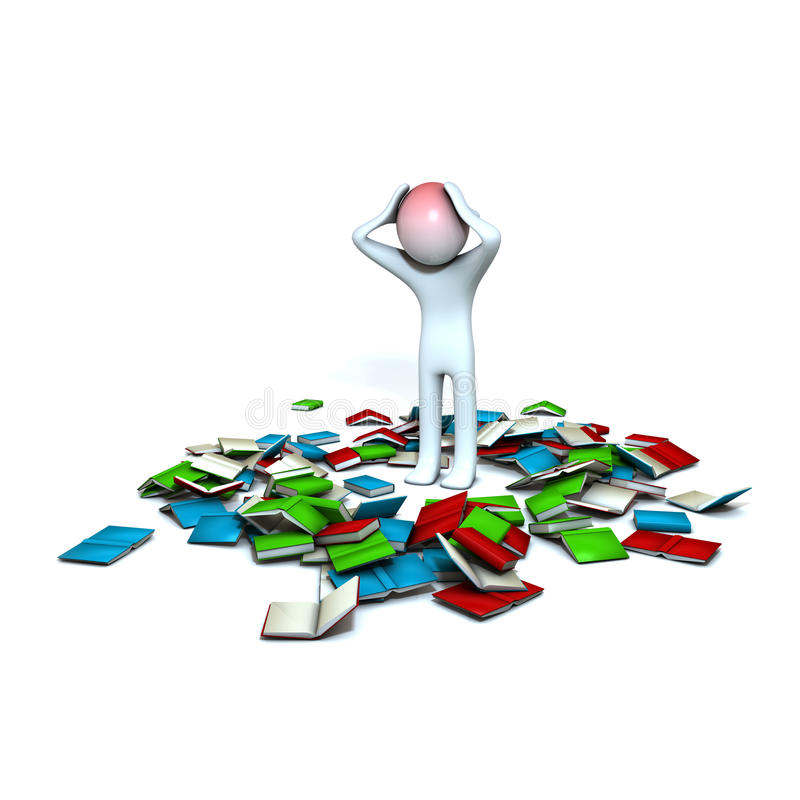 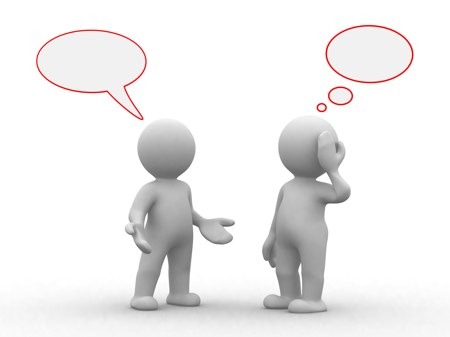 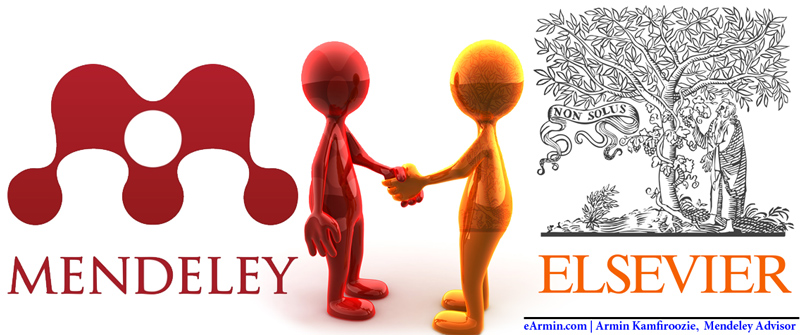 Mendeley
Software gratuito que envolveu o trabalho de várias universidades.
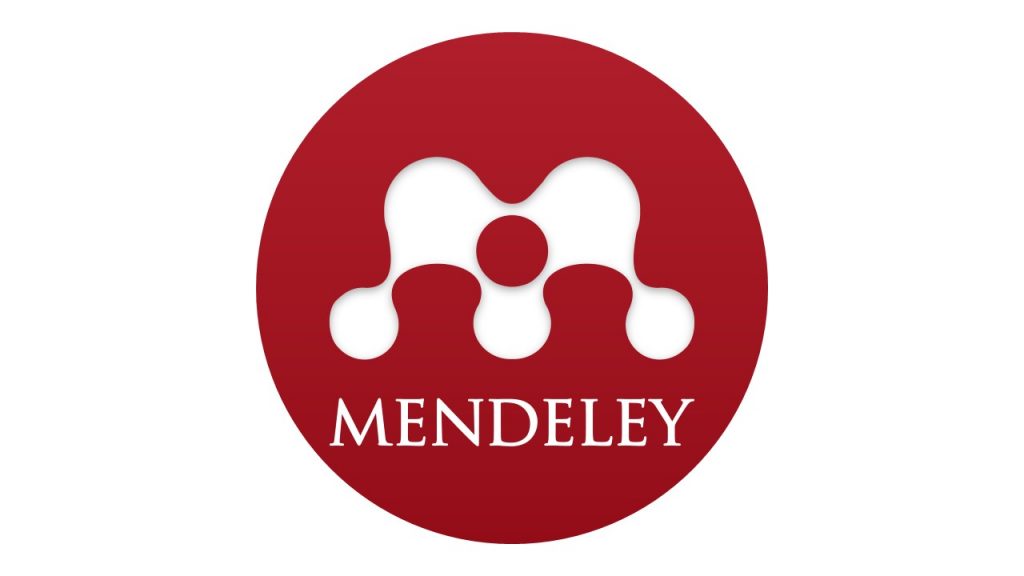 Gerenciador de referências
Rede social acadêmica
Ler e anotar artigos
Mendeley
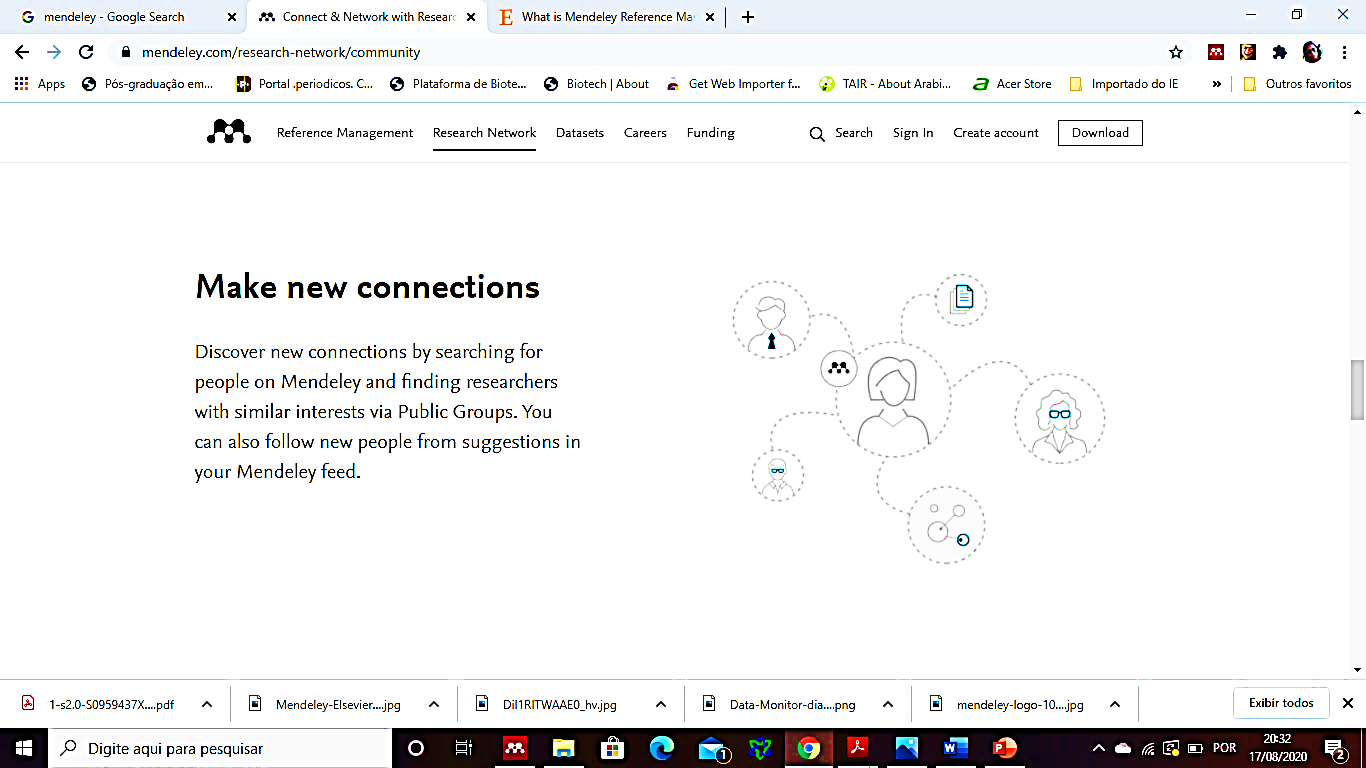 WEB: Gerenciar artigos científicos online, descobrir tendências de investigação e para ligar-se a outros investigadores na sua área de interesse.
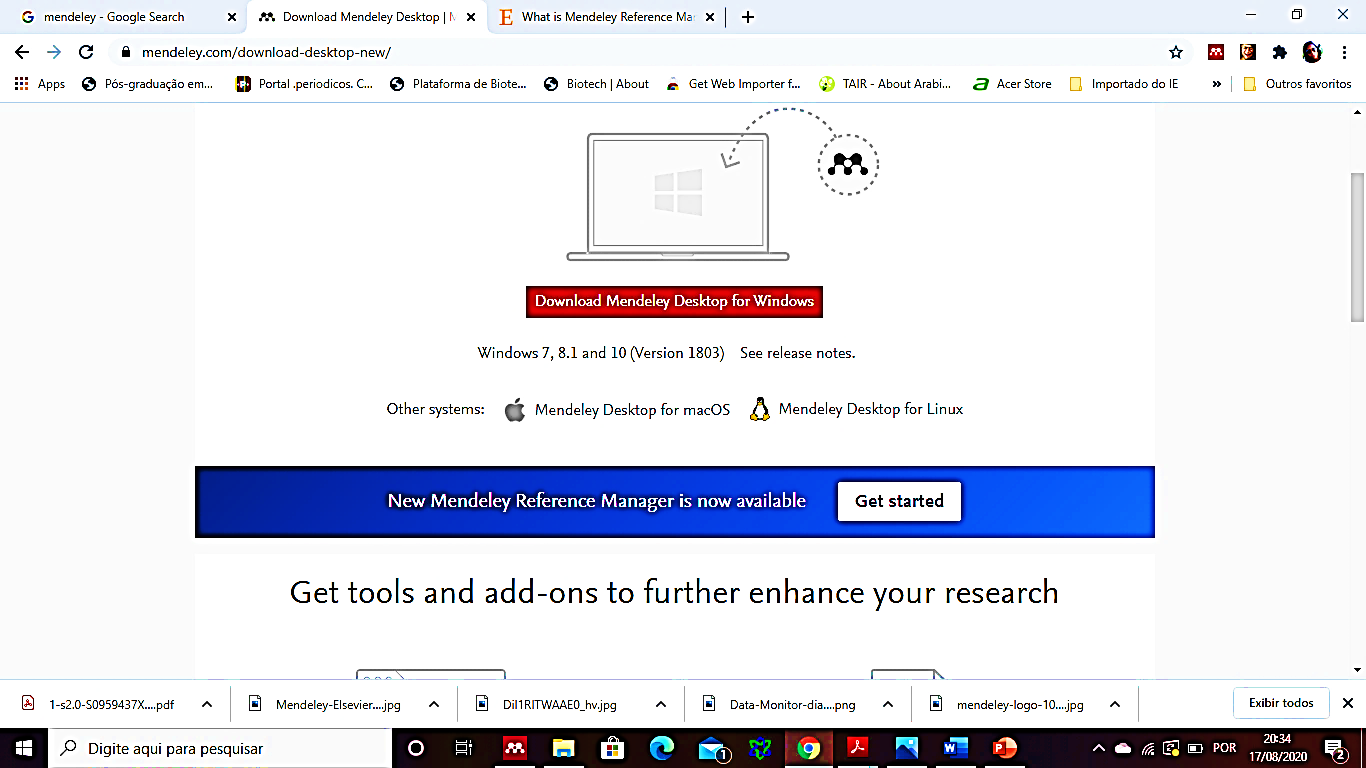 DESKTOP: é um software gratuito para gerenciar, compartilhar, ler, anotar e editar artigos científicos.
www.mendeley.com
Mendeley Web: página inicial
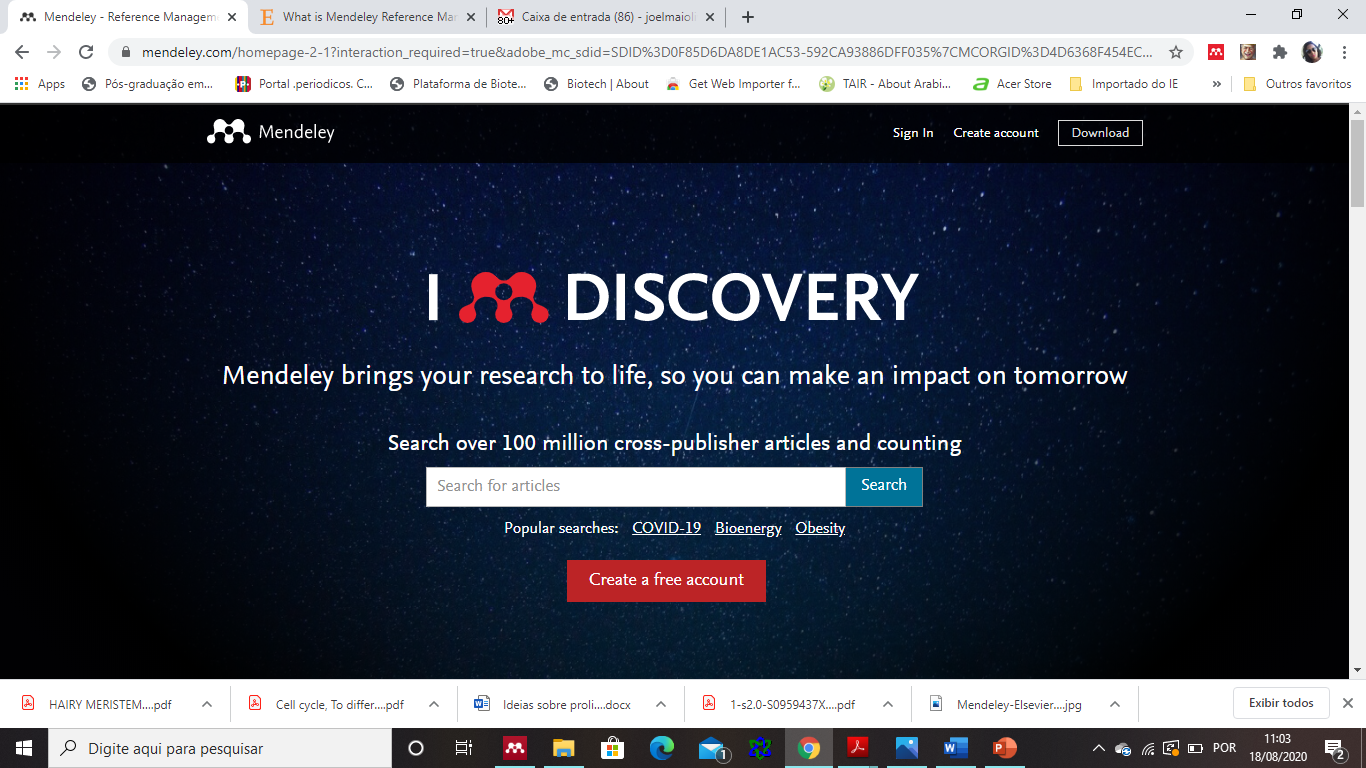 Fazer login
Criar conta
[Speaker Notes: Lembrando que é possível fazer o dowload e utilizar o software mesmo sem está logado, porém não é possível criar a nuvem e nem ter uma conexão entre web e desctop porque o logaritmo não vai saber o que você tá fazendo.]
Mendeley Web: login
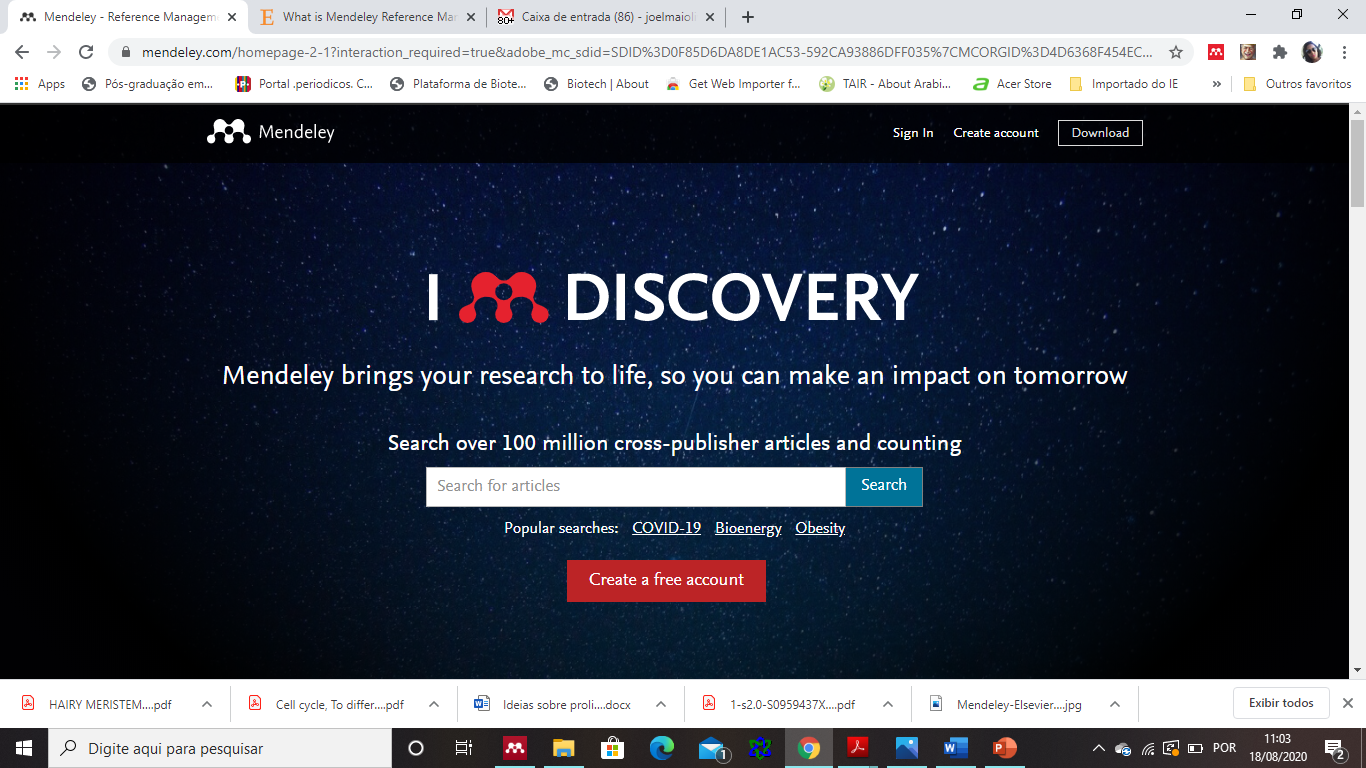 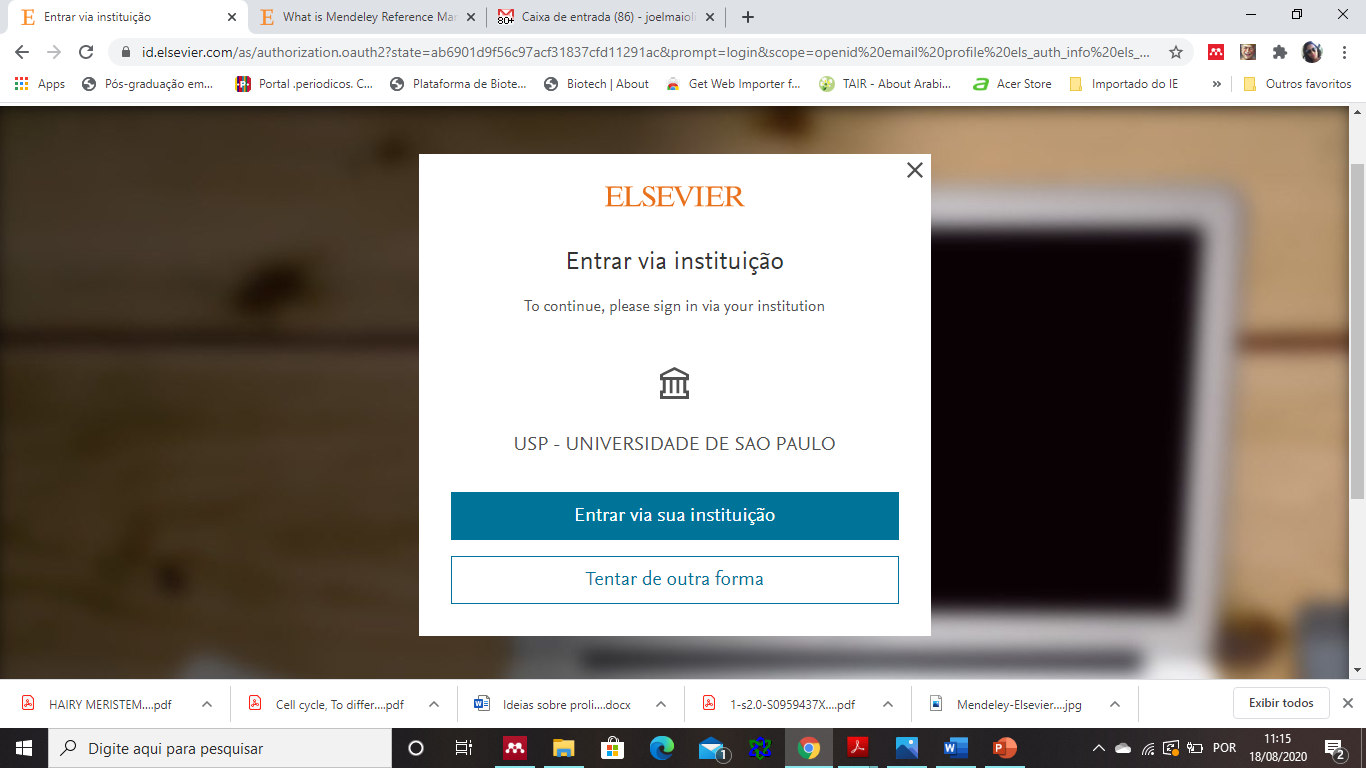 Mendeley Web: library
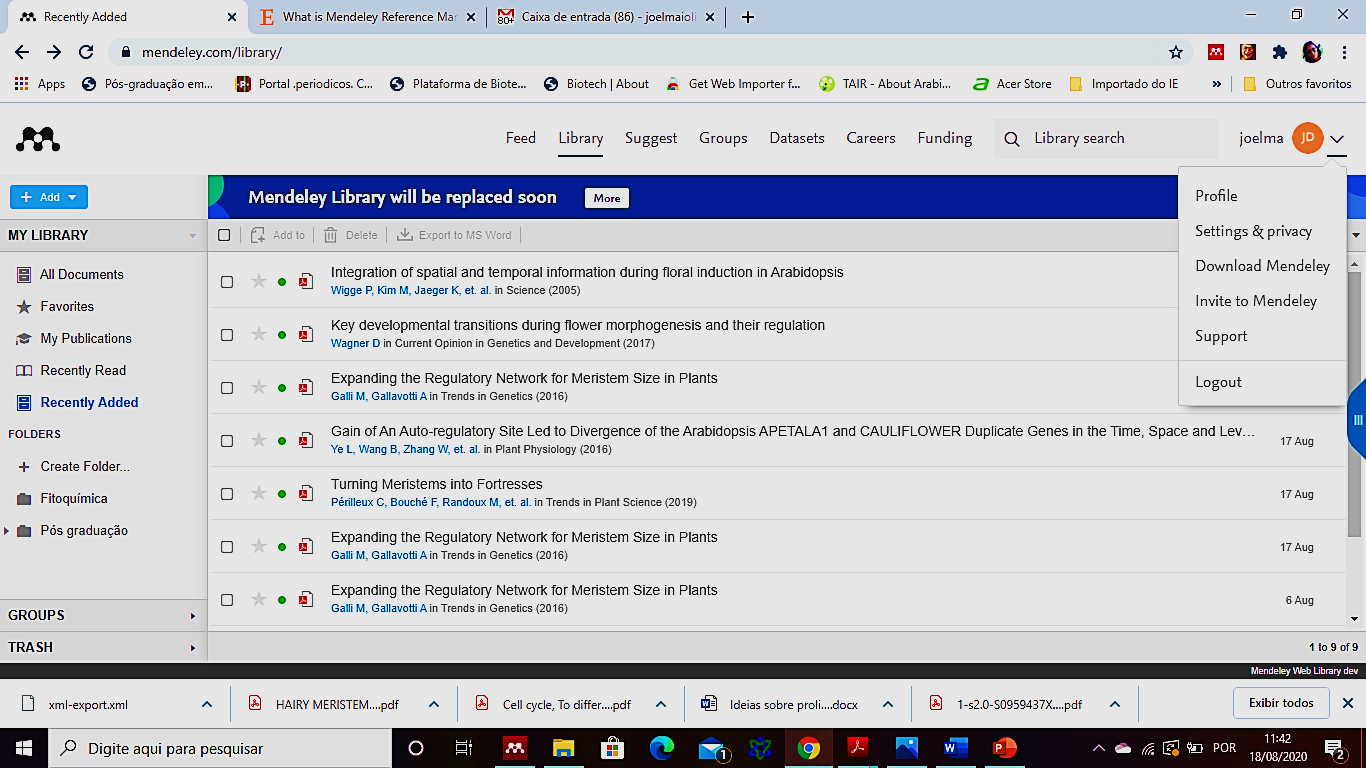 Visualizar todos os documentos
Organizar a biblioteca
Mendeley Web: suggest
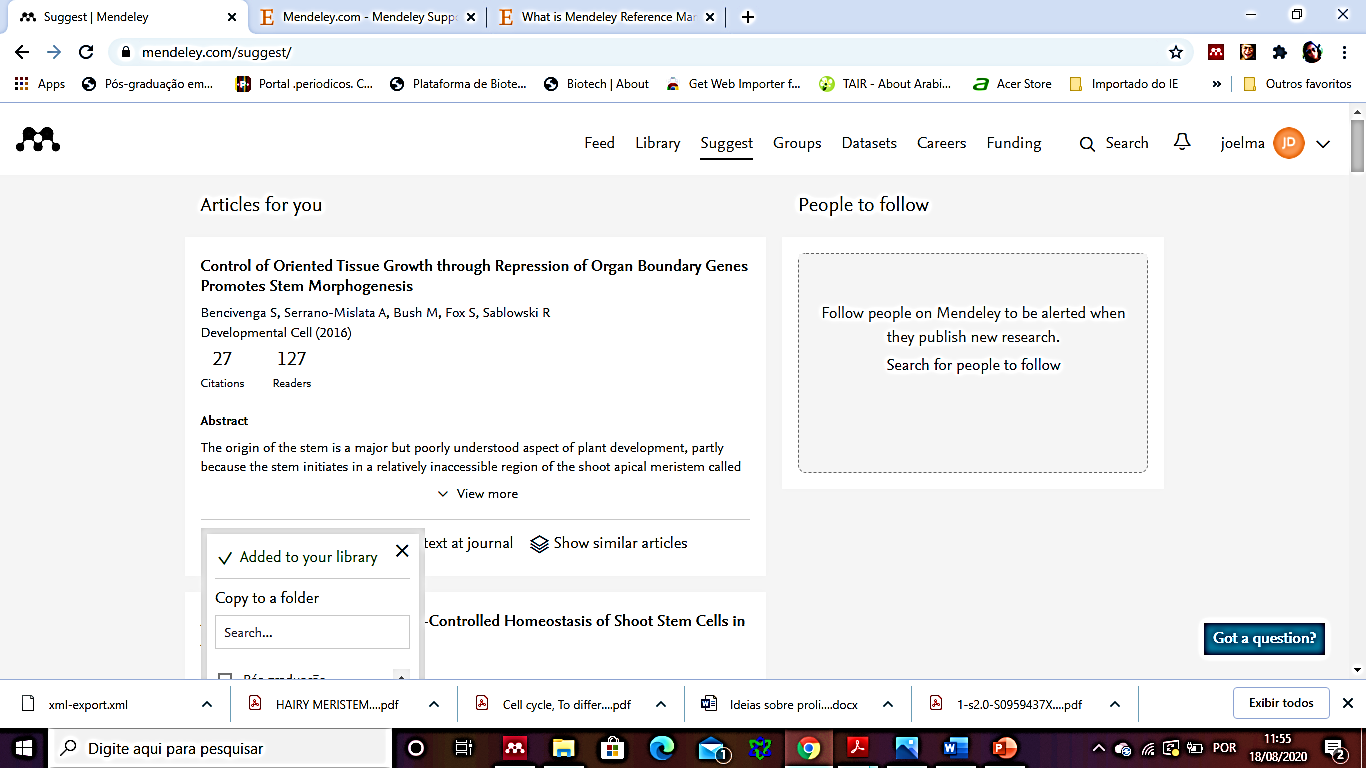 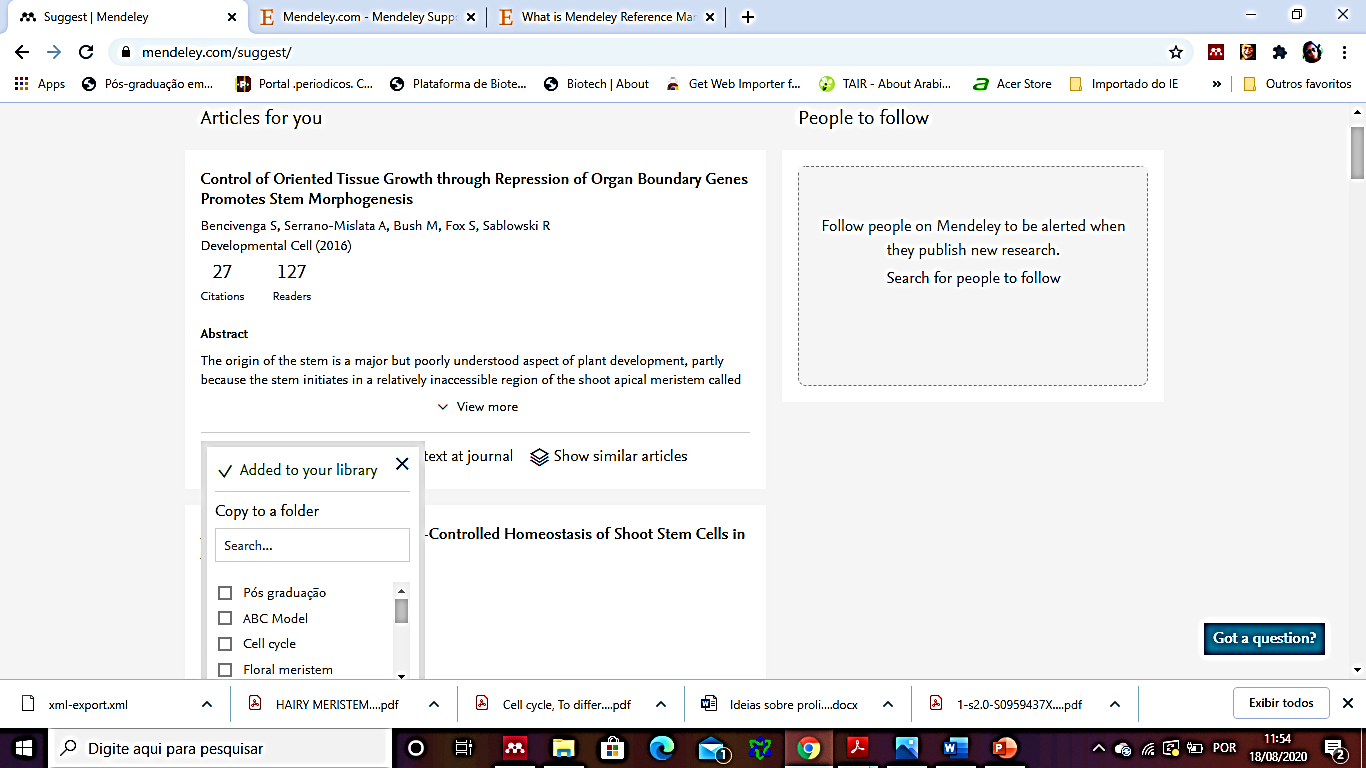 Mendeley Web
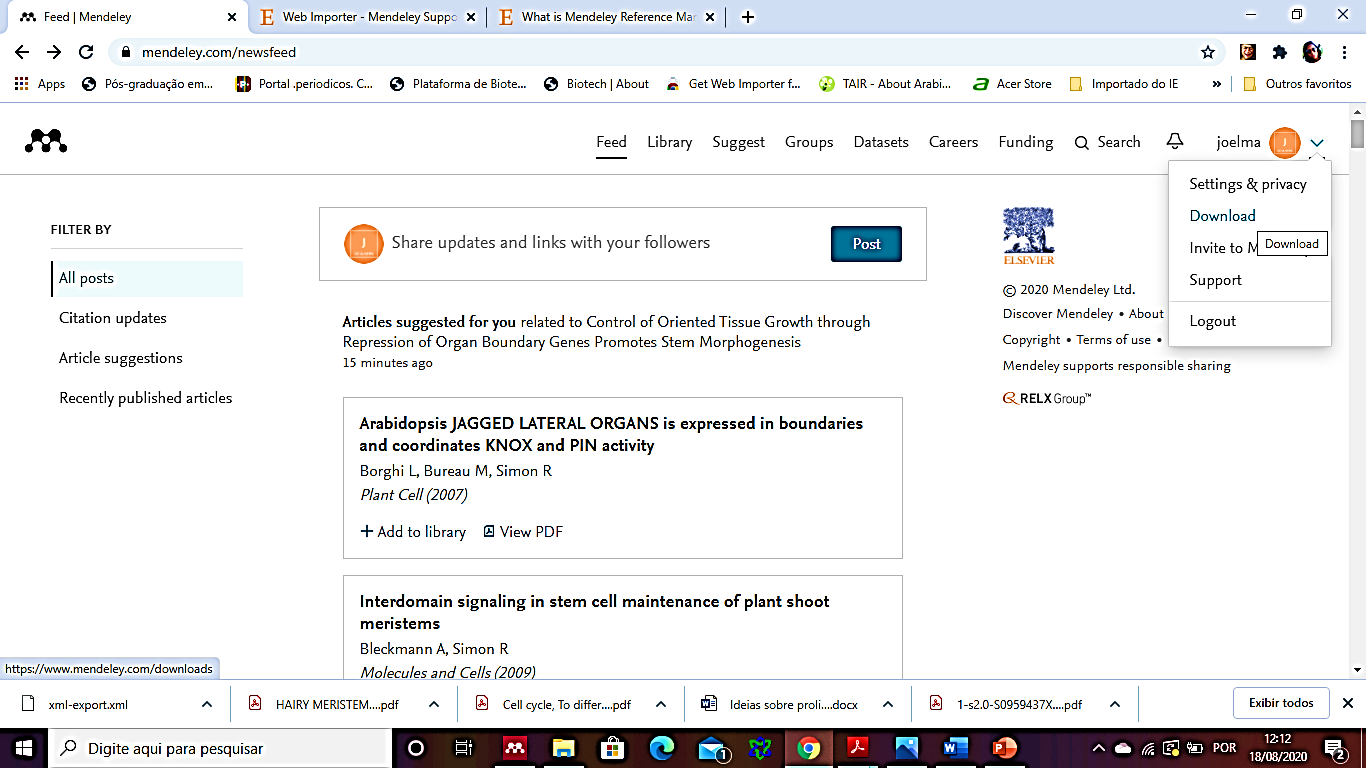 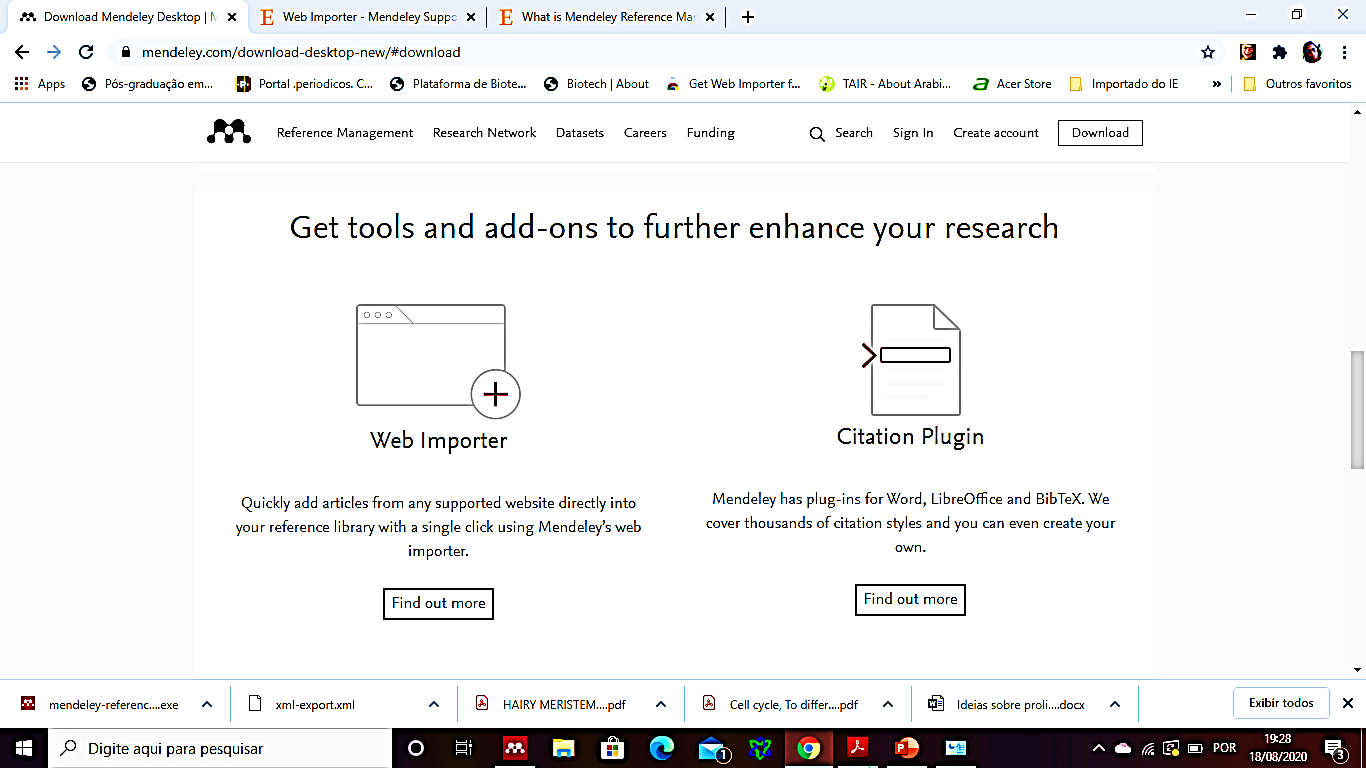 Mendeley Web web importer
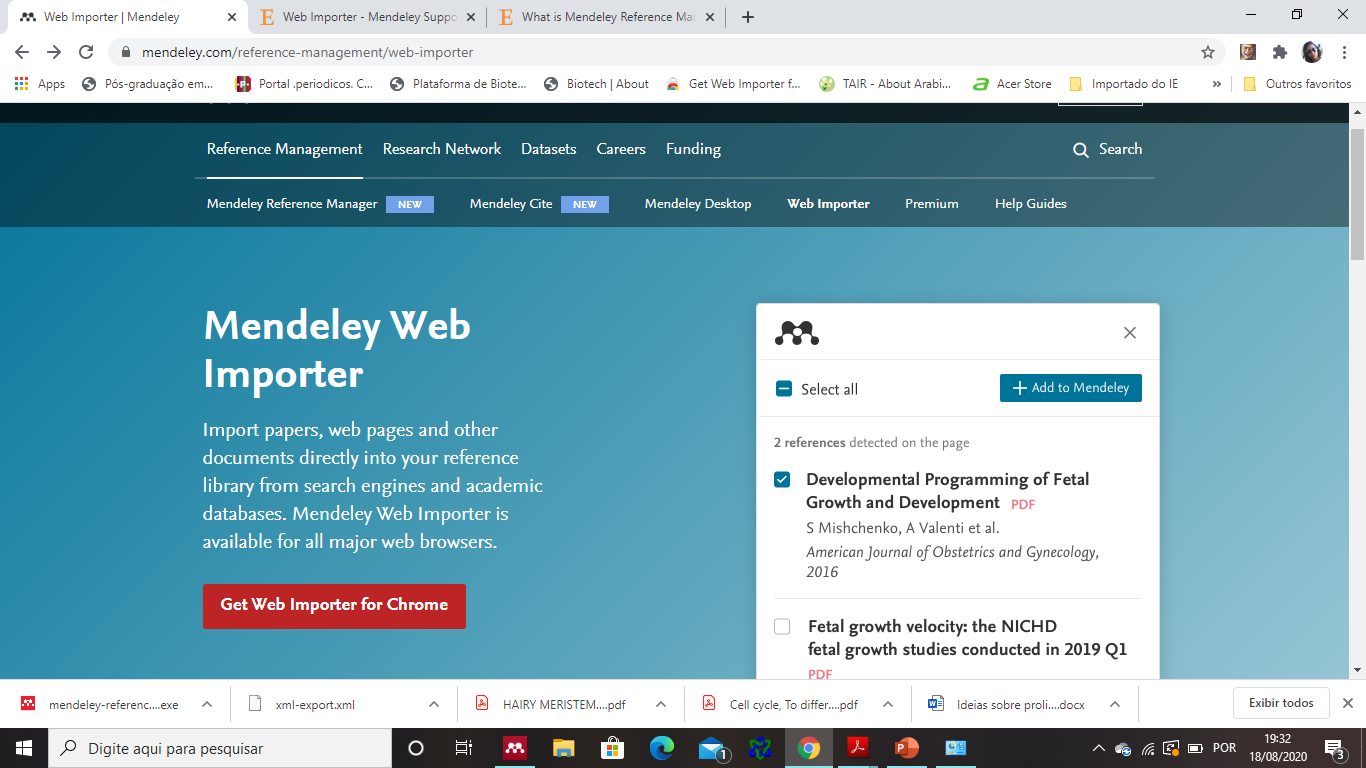 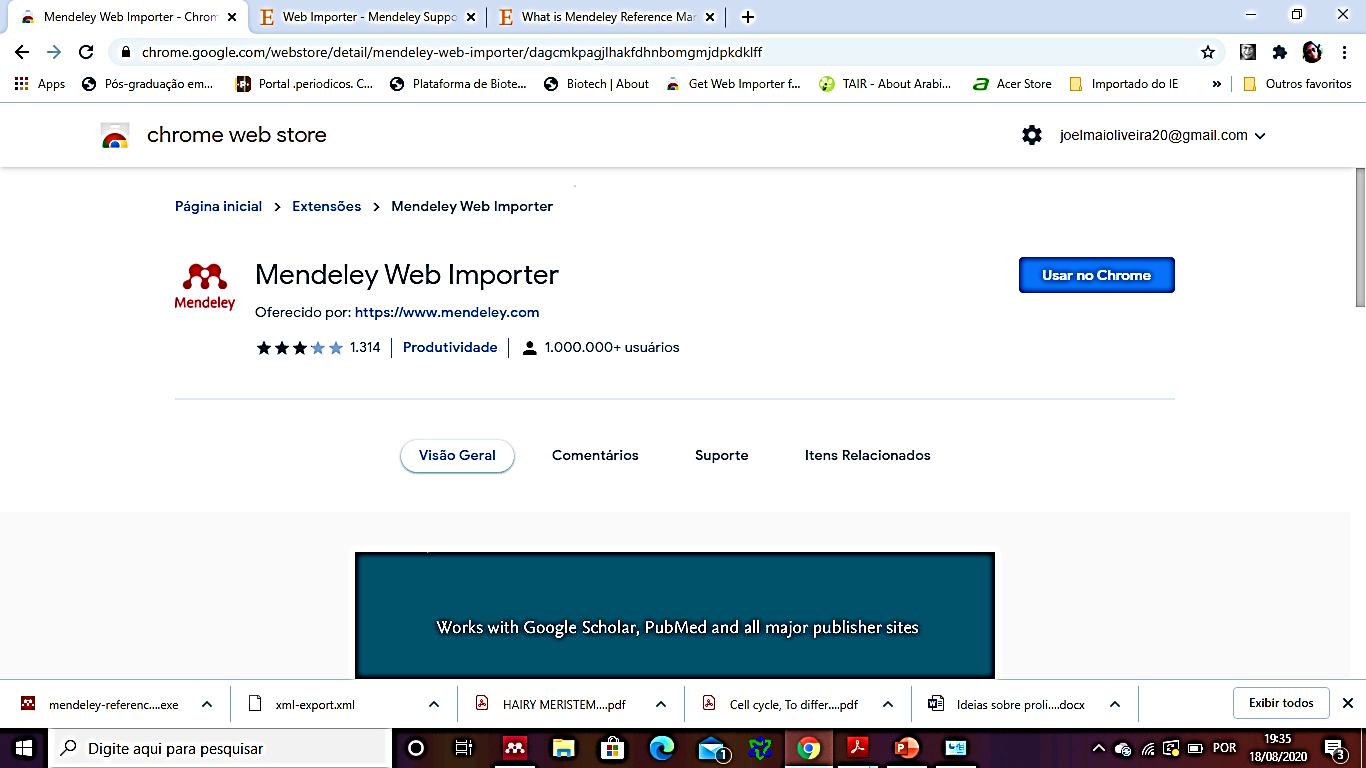 Mendeley Web: web importer
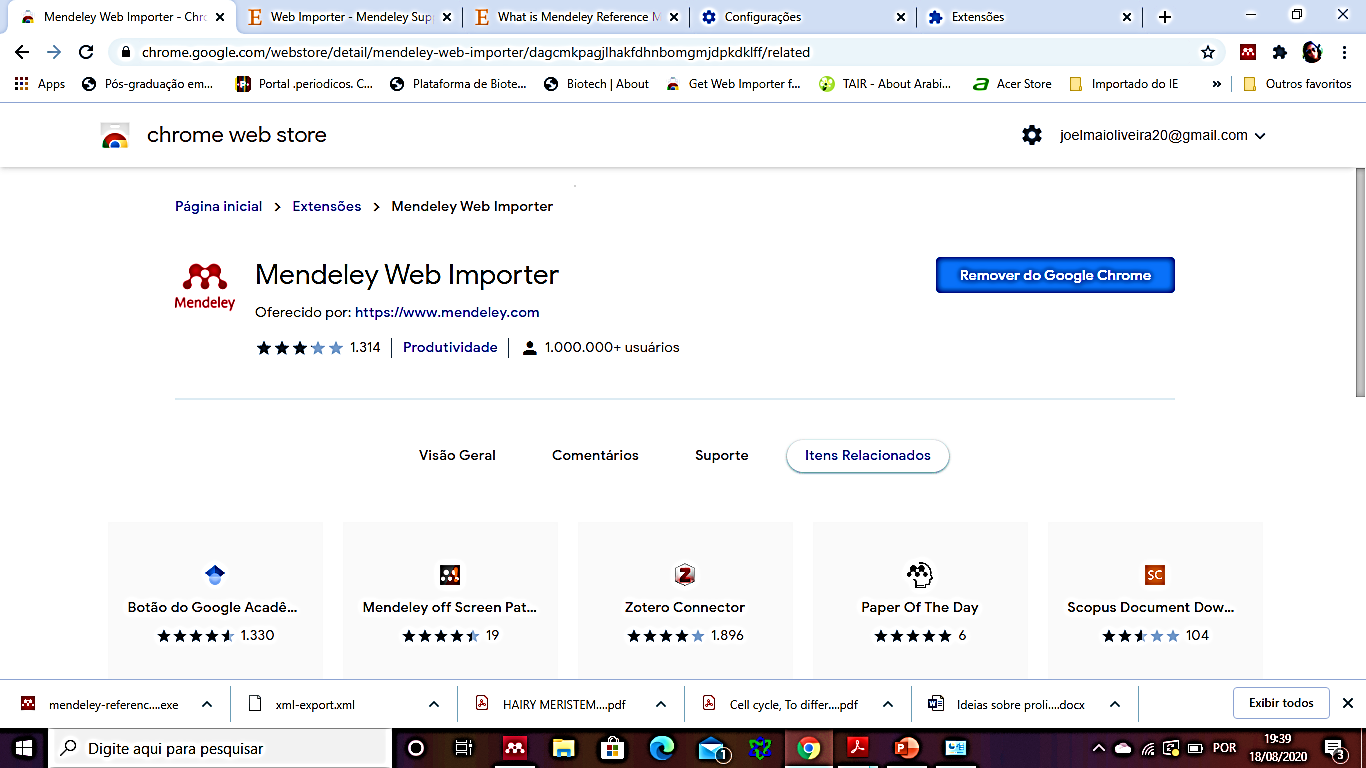 Mendeley Web: web importer
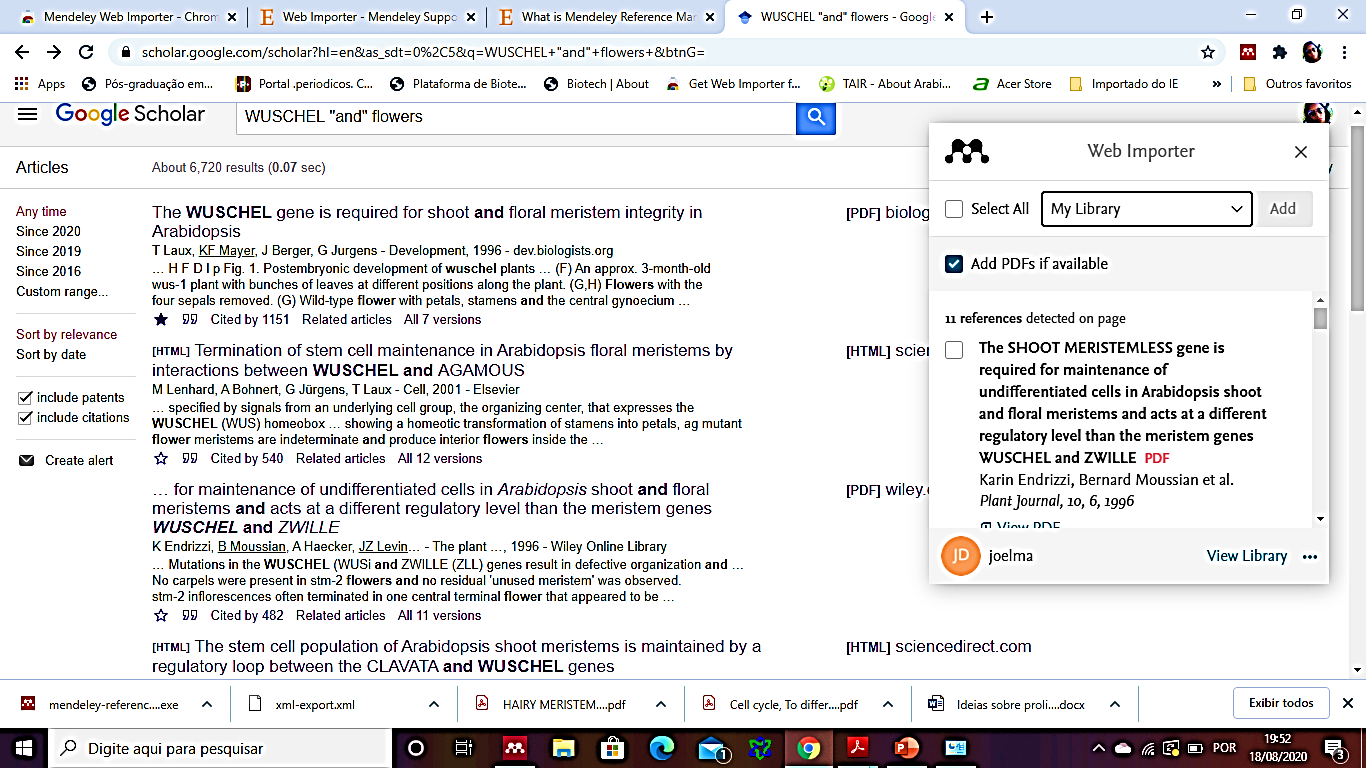 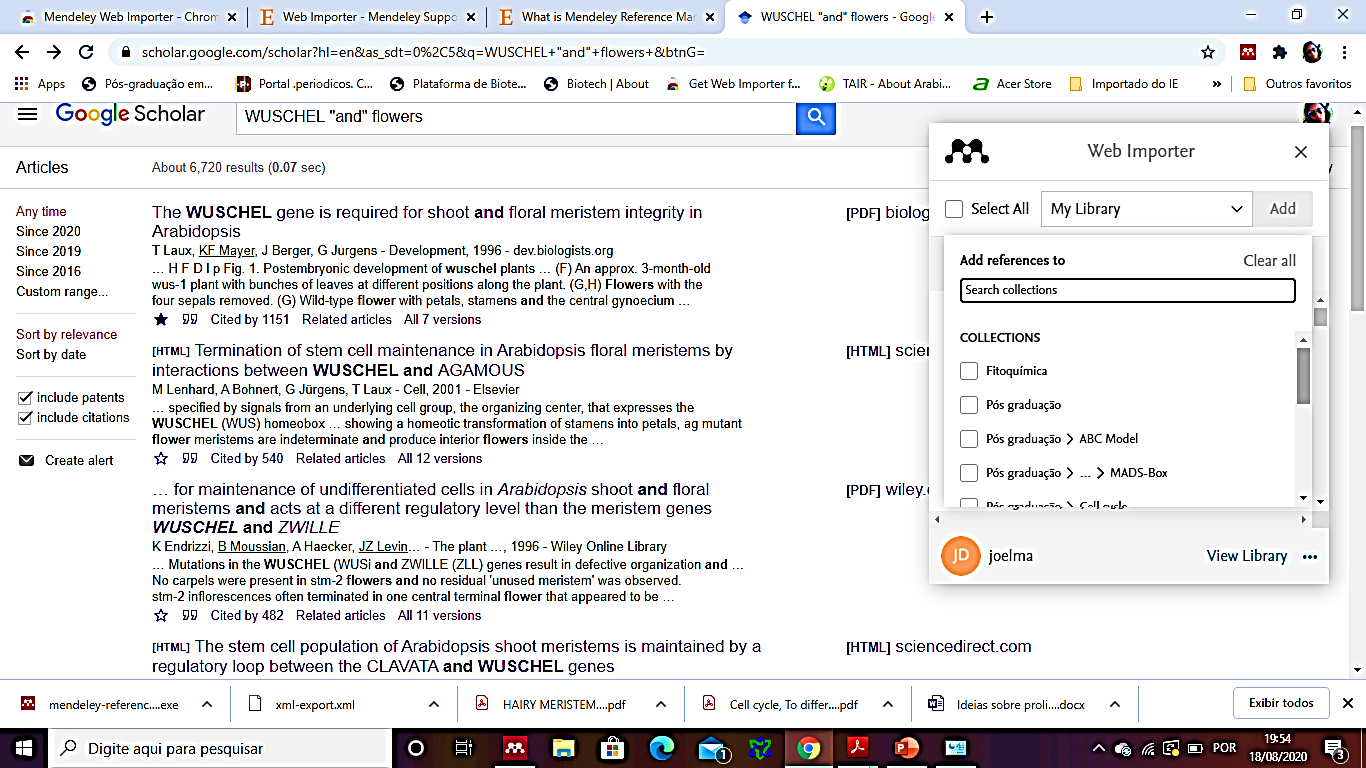 [Speaker Notes: Salva o conteúdo on-line diretamente para sua conta Mendeley utilizando o importador web. Os usuários do Google Chrome podem instalar o plugin no
navegador. Usuários de outros navegadores podem usar o importador "bookmarklet", que é adicionado ao menu Favoritos ou Bookmarks.]
Mendeley desktop
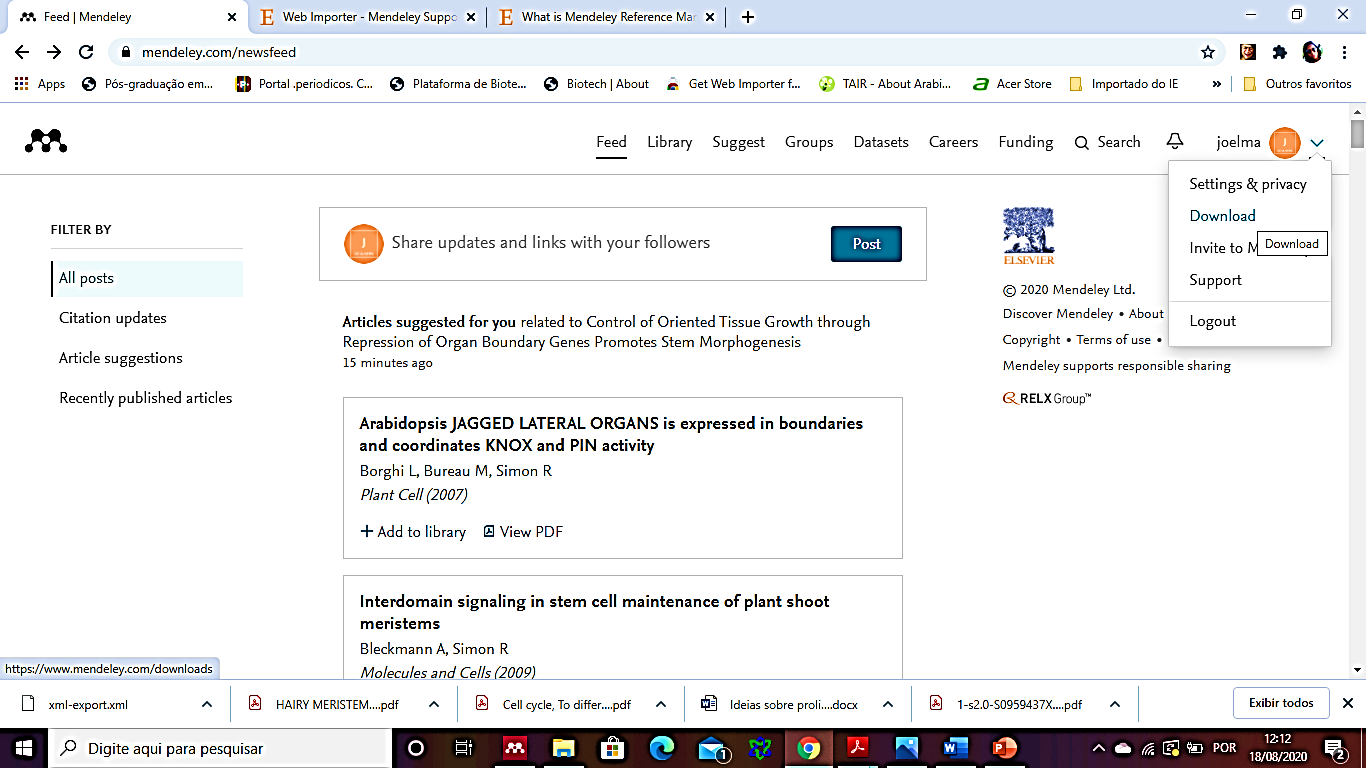 Mendeley desktop
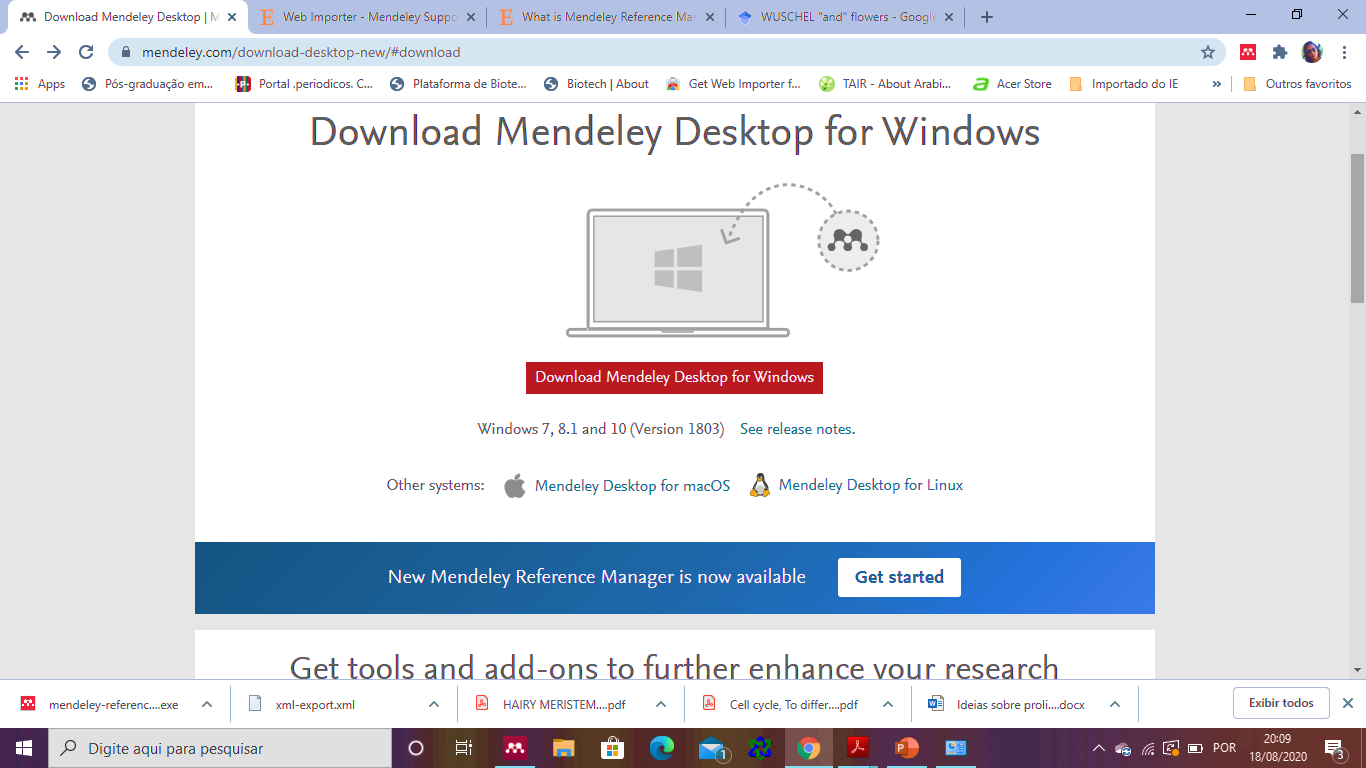 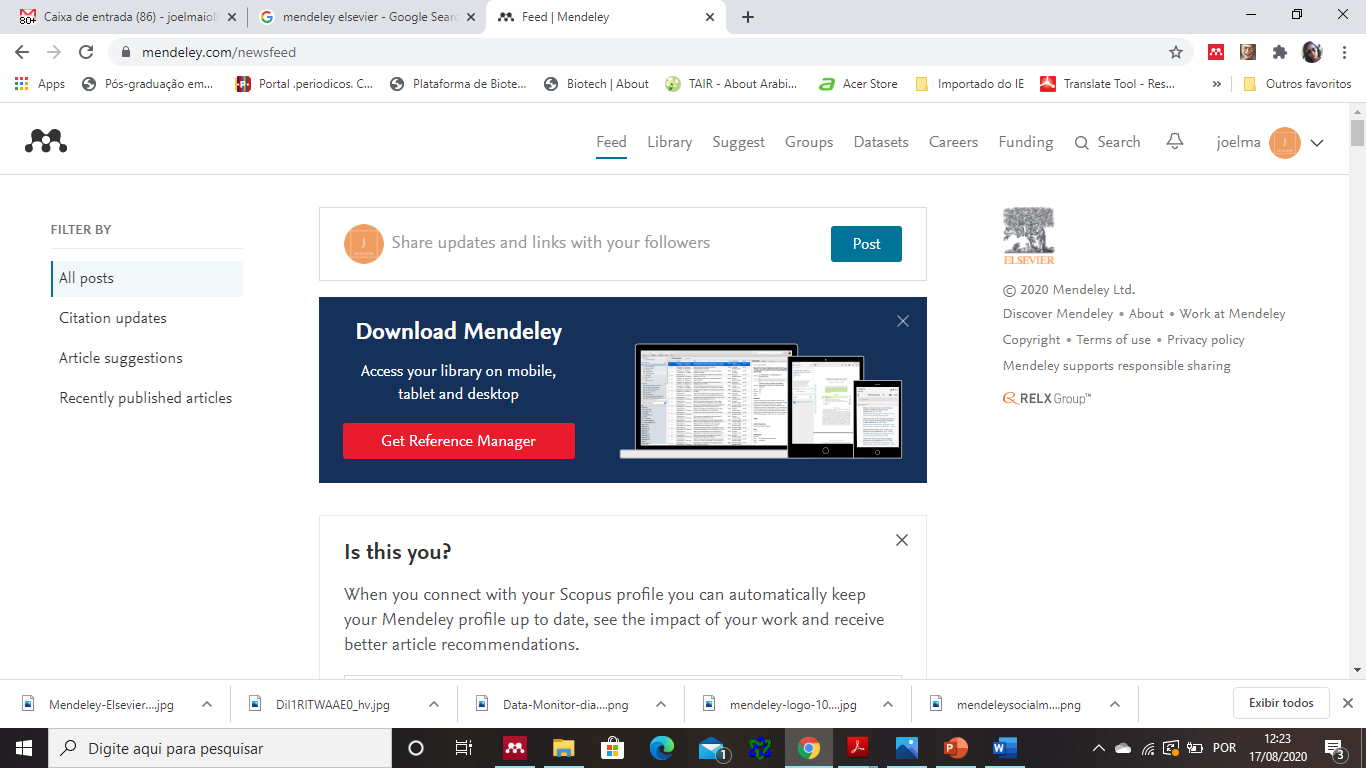 Mendeley desktop: meu Mendeley
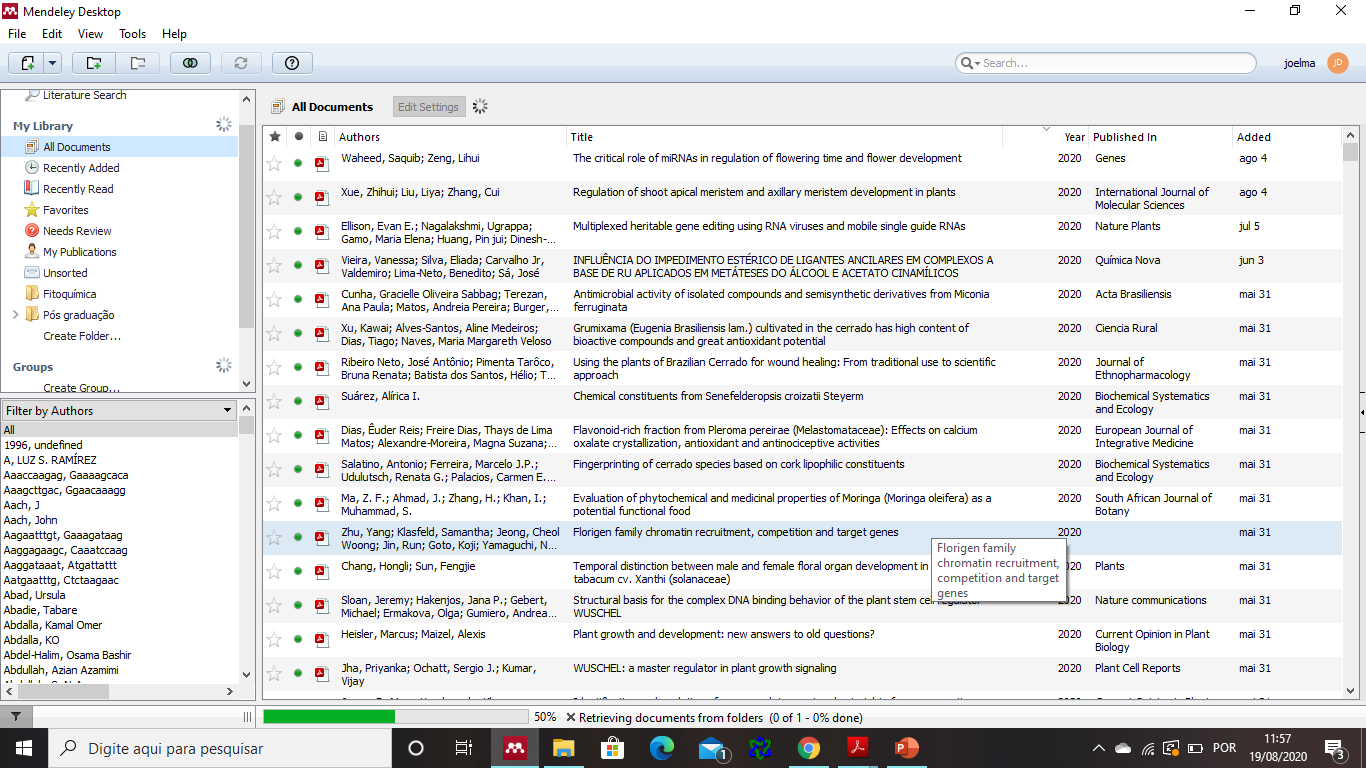 Mendeley desktop: inserir arquivo
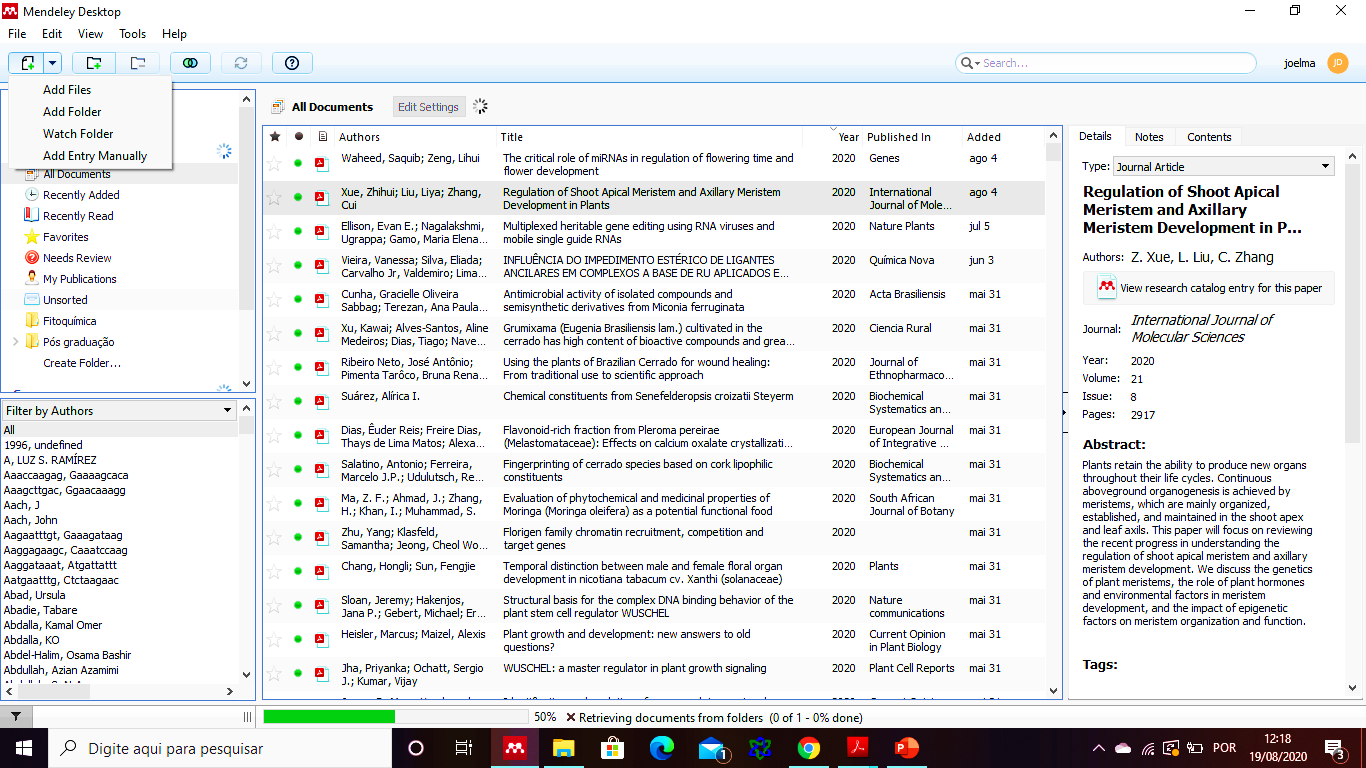 Mendeley desktop: inserir arquivo
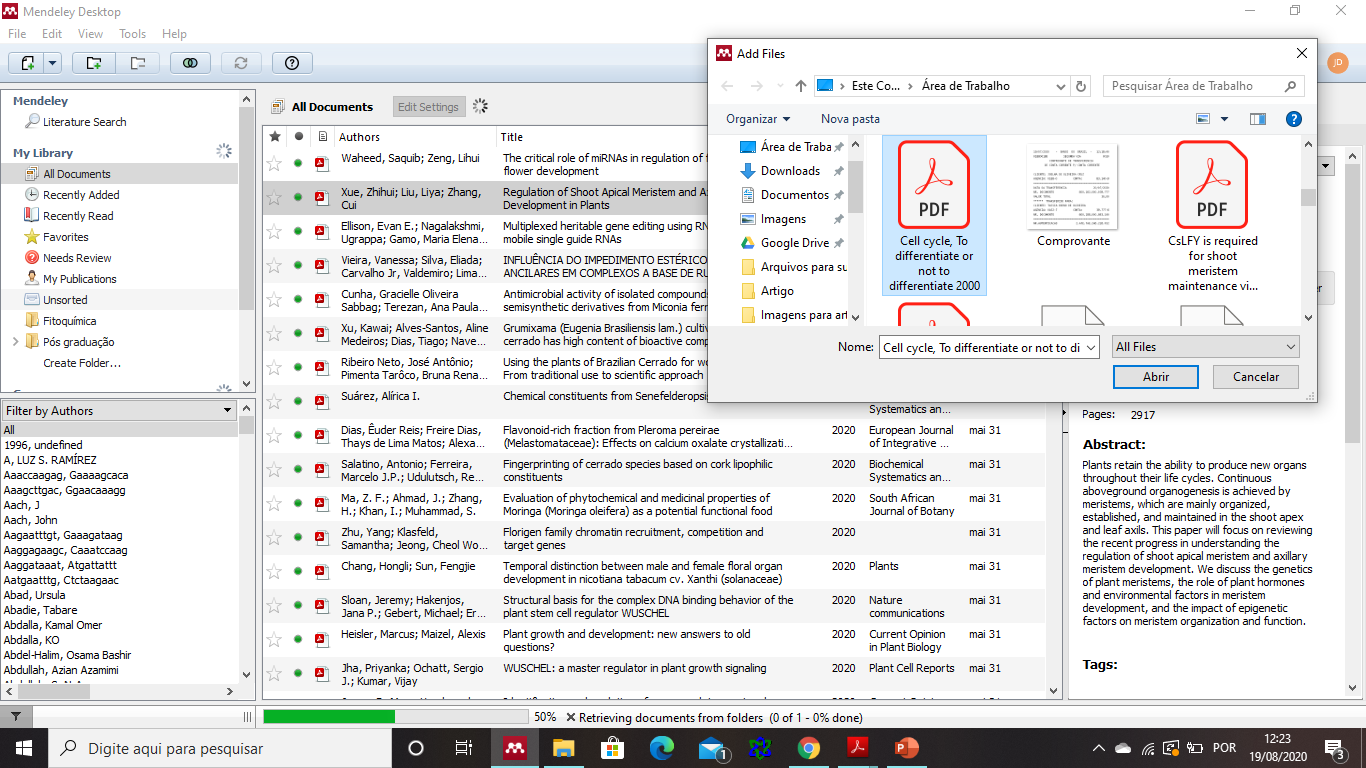 Mendeley desktop: arquivo inserido
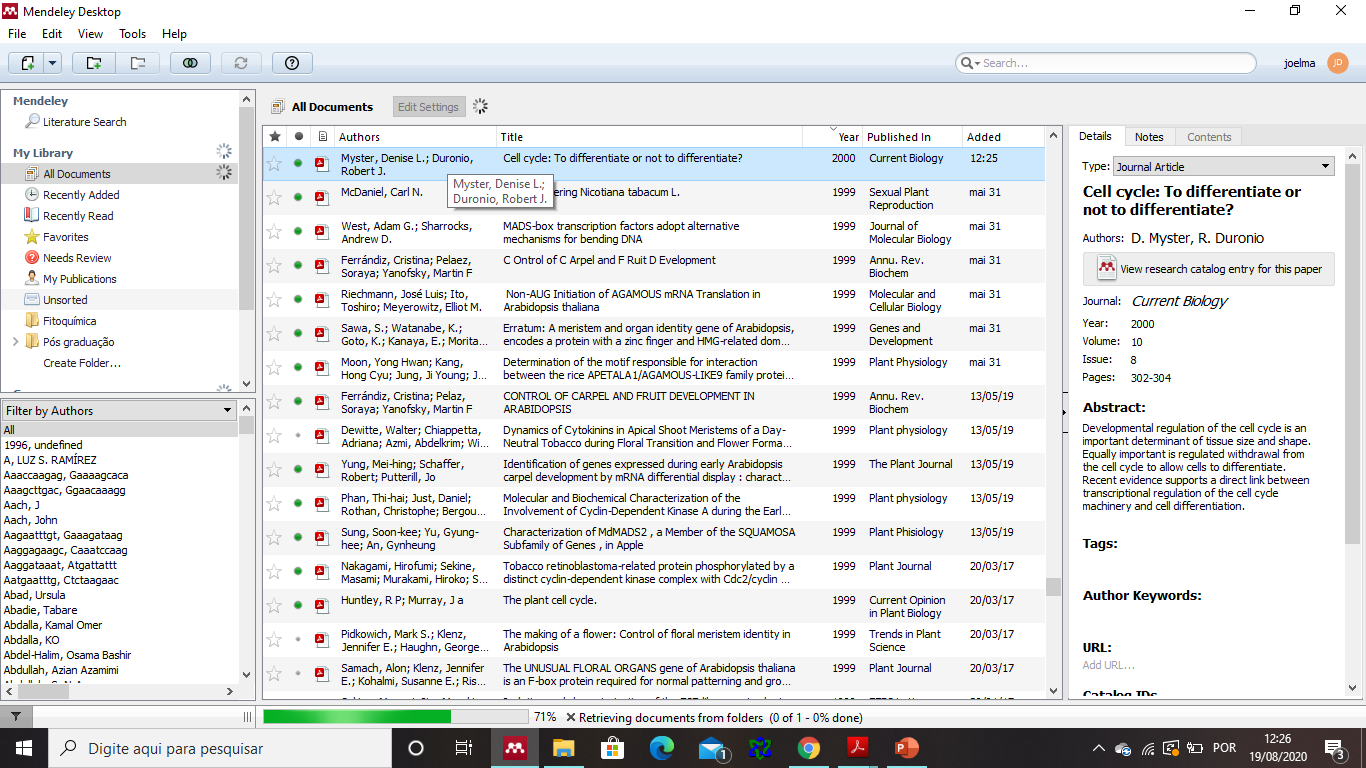 O arquivo foi adicionado ao Mendeley, porém não em uma pasta específica. 
Para escolher a pasta, basta está dentro dela quando fizer o comando para inserir.
Mendeley desktop: inserir arquivos de uma pasta
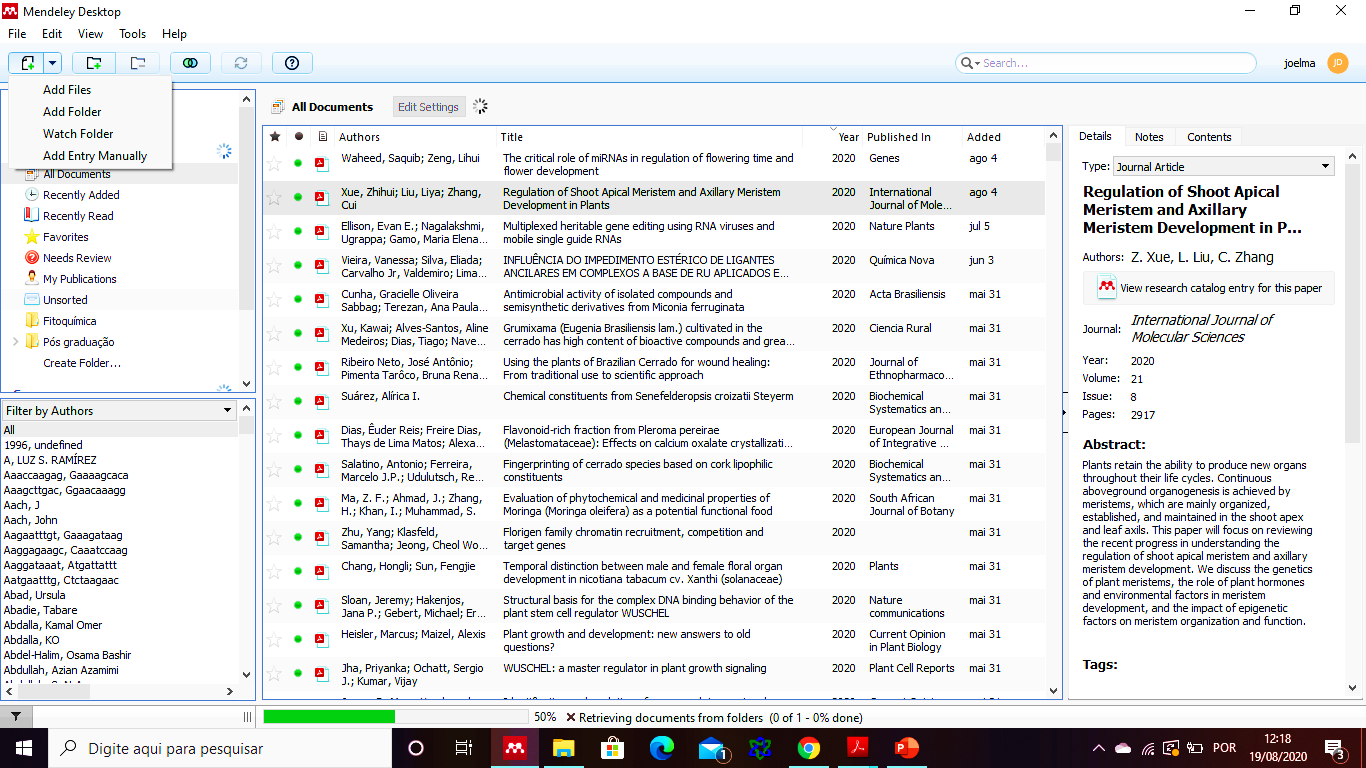 Mendeley desktop: inserir arquivos de uma pasta
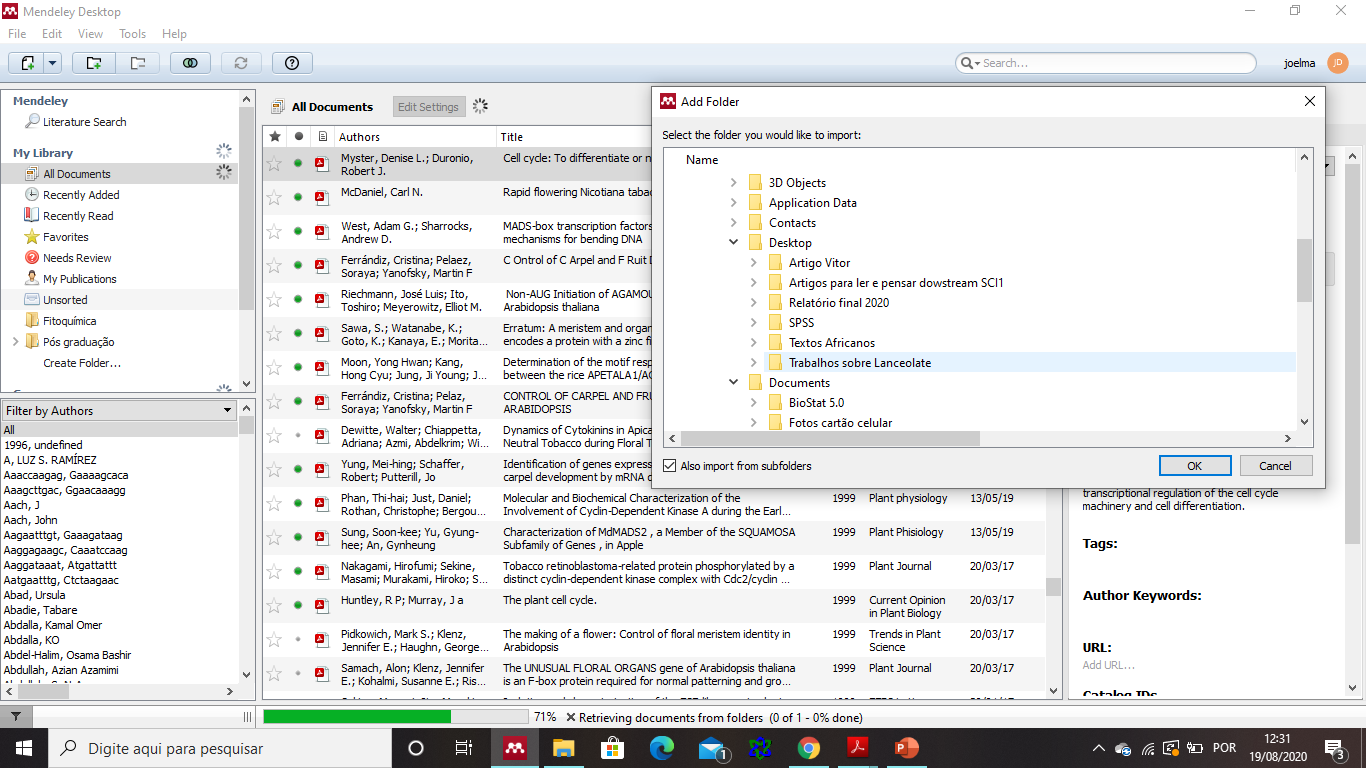 Mendeley desktop: inserir arquivos de uma pasta
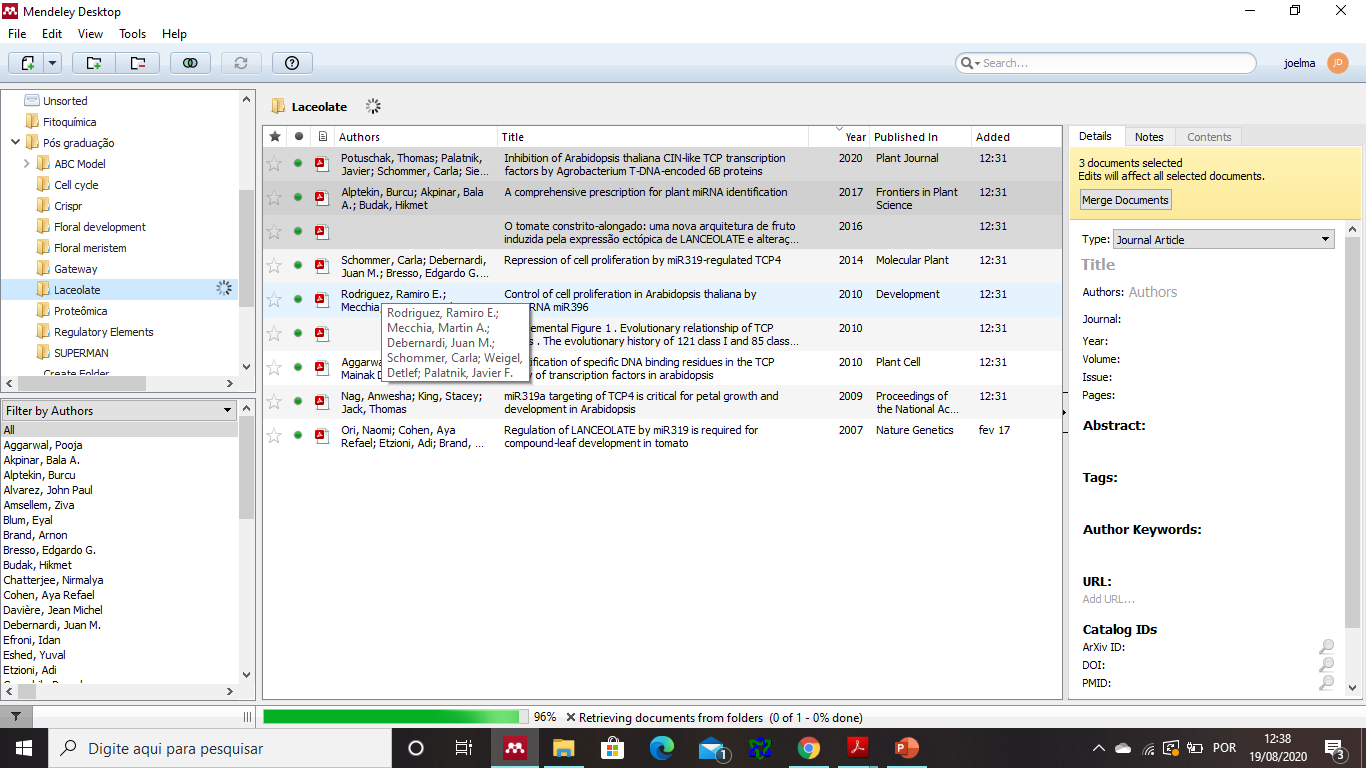 Mendeley desktop: monitorar uma pasta
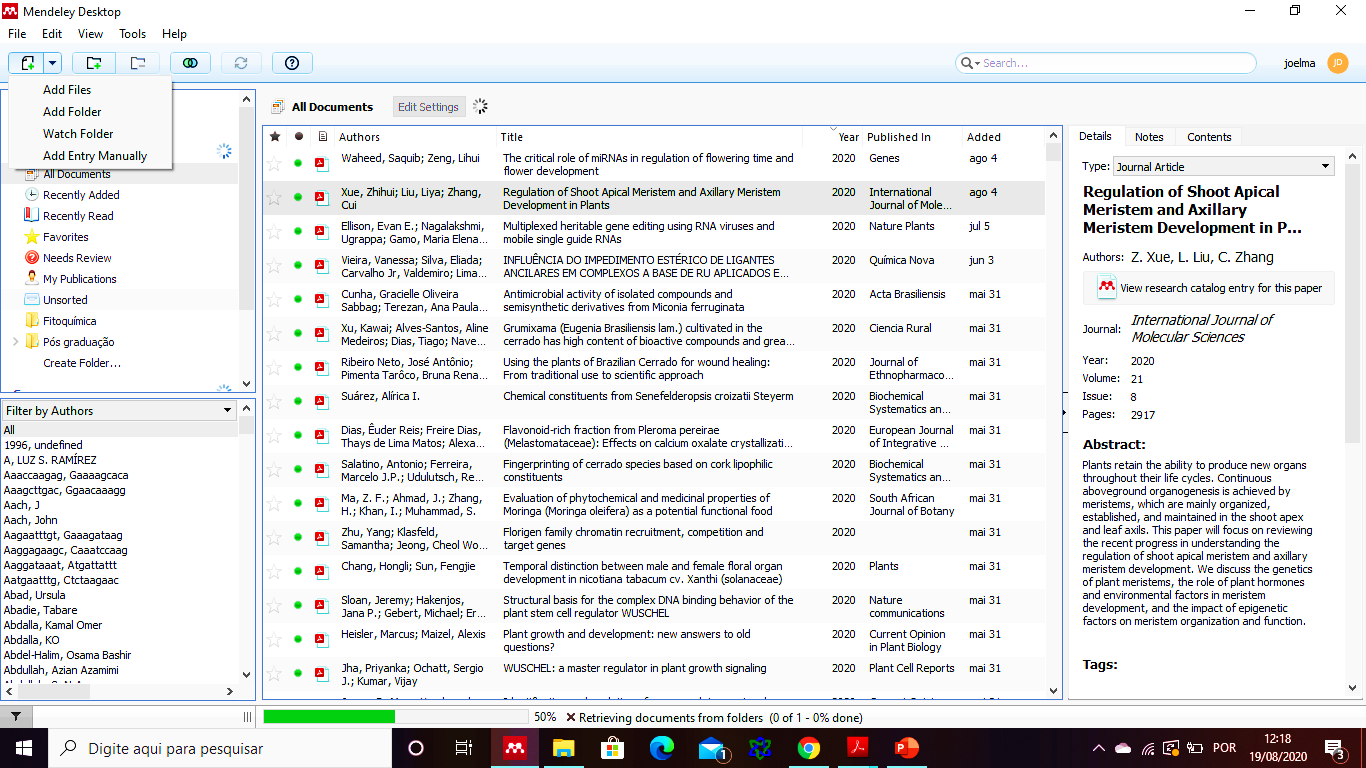 Mendeley desktop: monitorando pasta
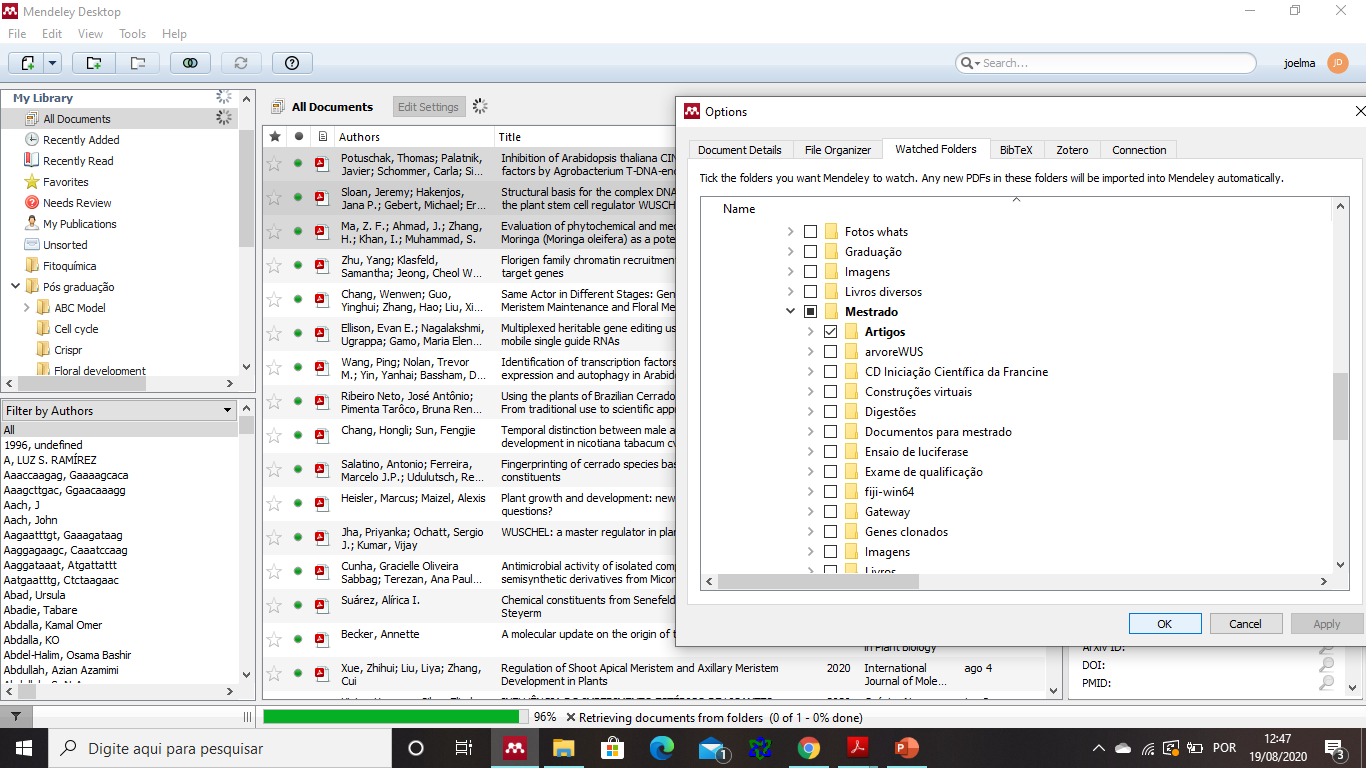 [Speaker Notes: Um problema: baixar o mesmo artigo várias vezes. E como vou colocando todos n mesma pasta e ela é constantemente monitorada, todos eles virão para o Mendeley]
Mendeley desktop: Checando informações
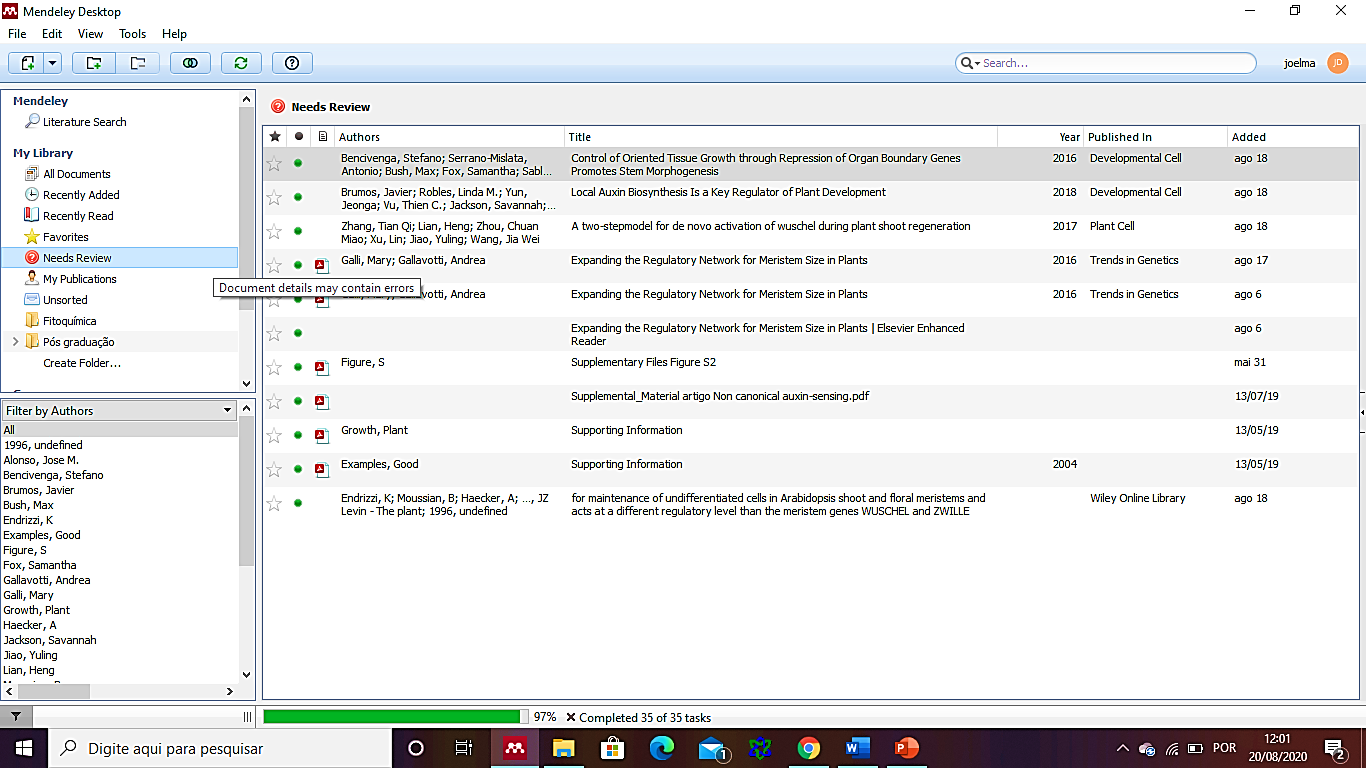 Mendeley desktop: Checando informações
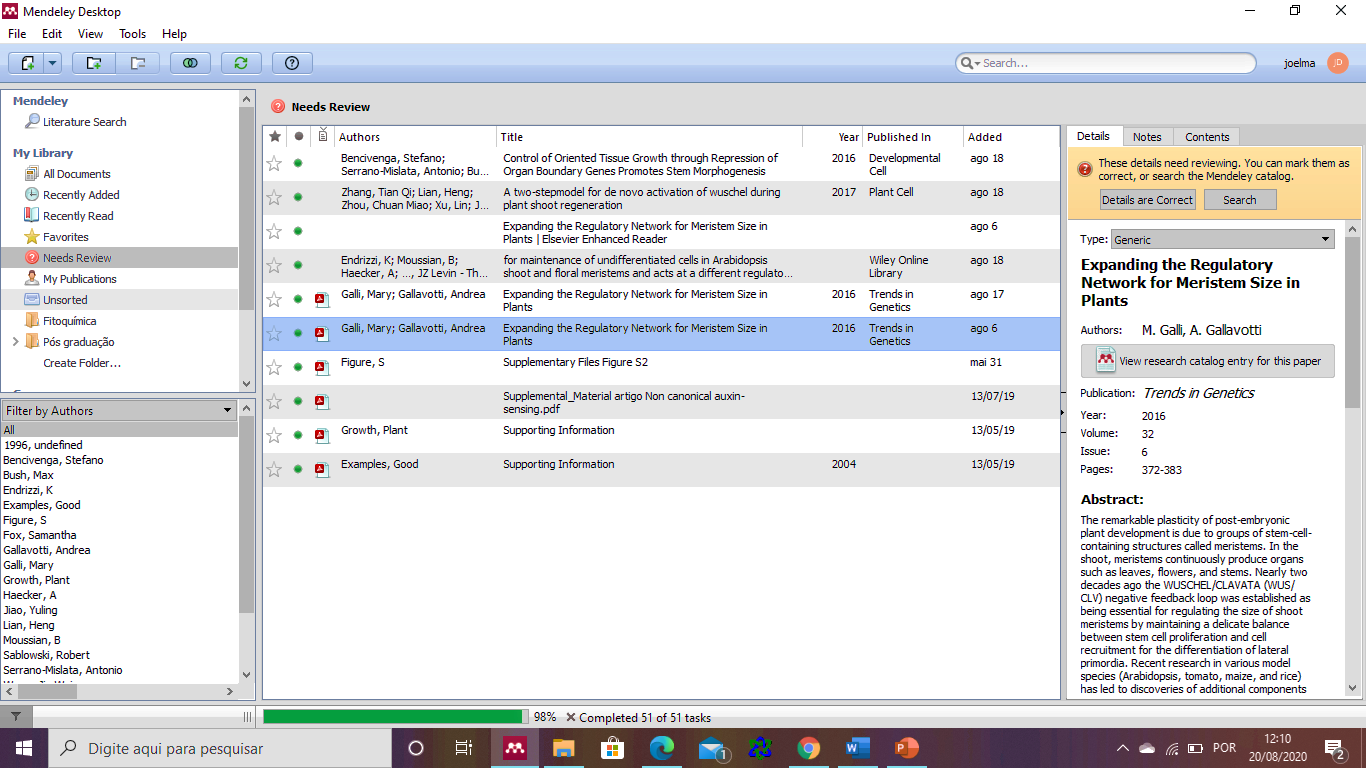 Mendeley desktop: Checando informações
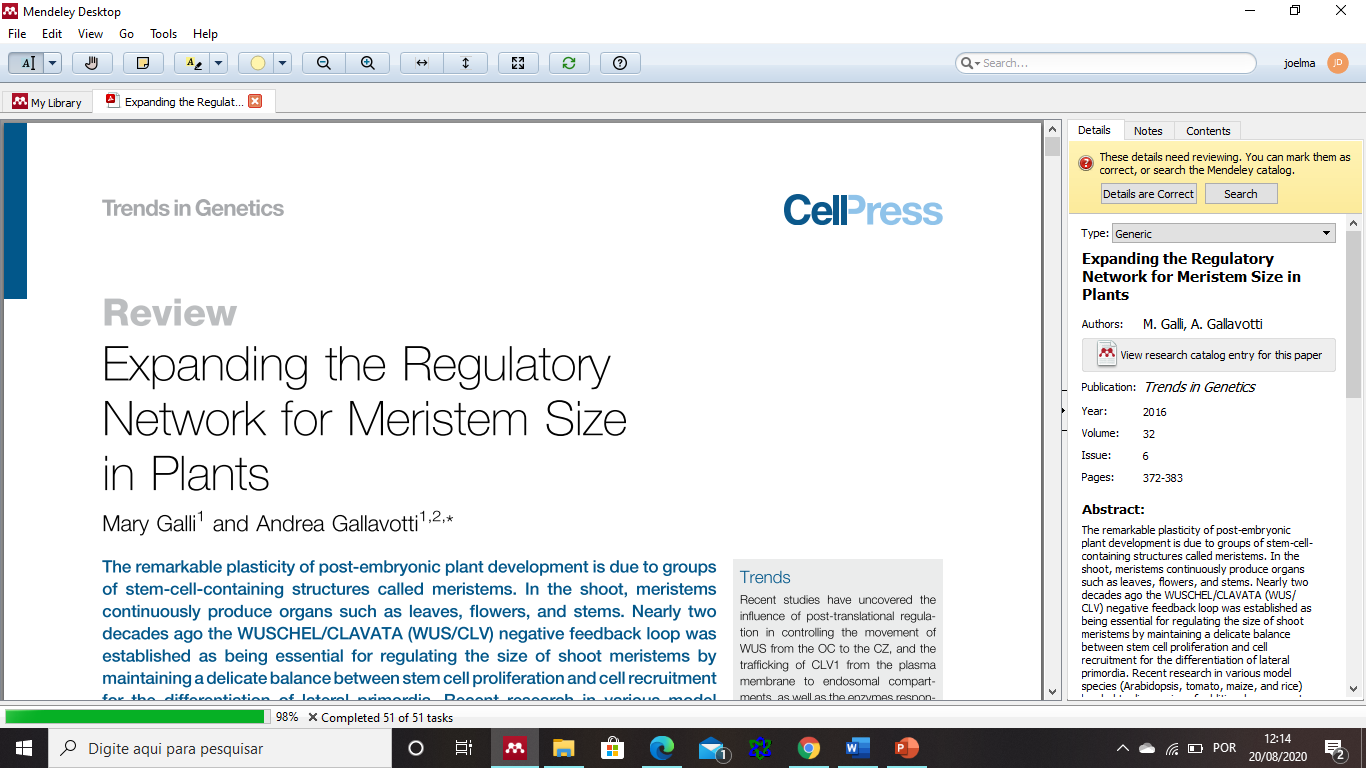 Mendeley desktop: Checando informações
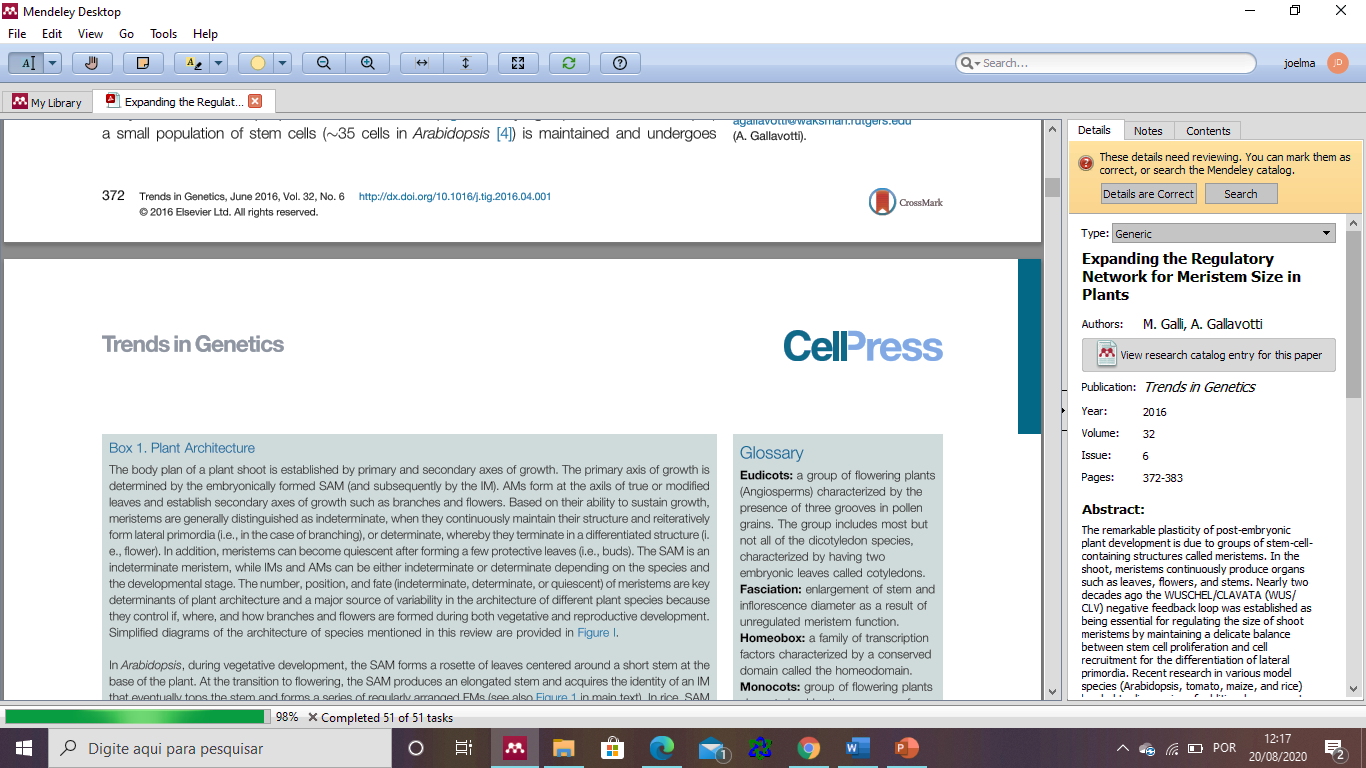 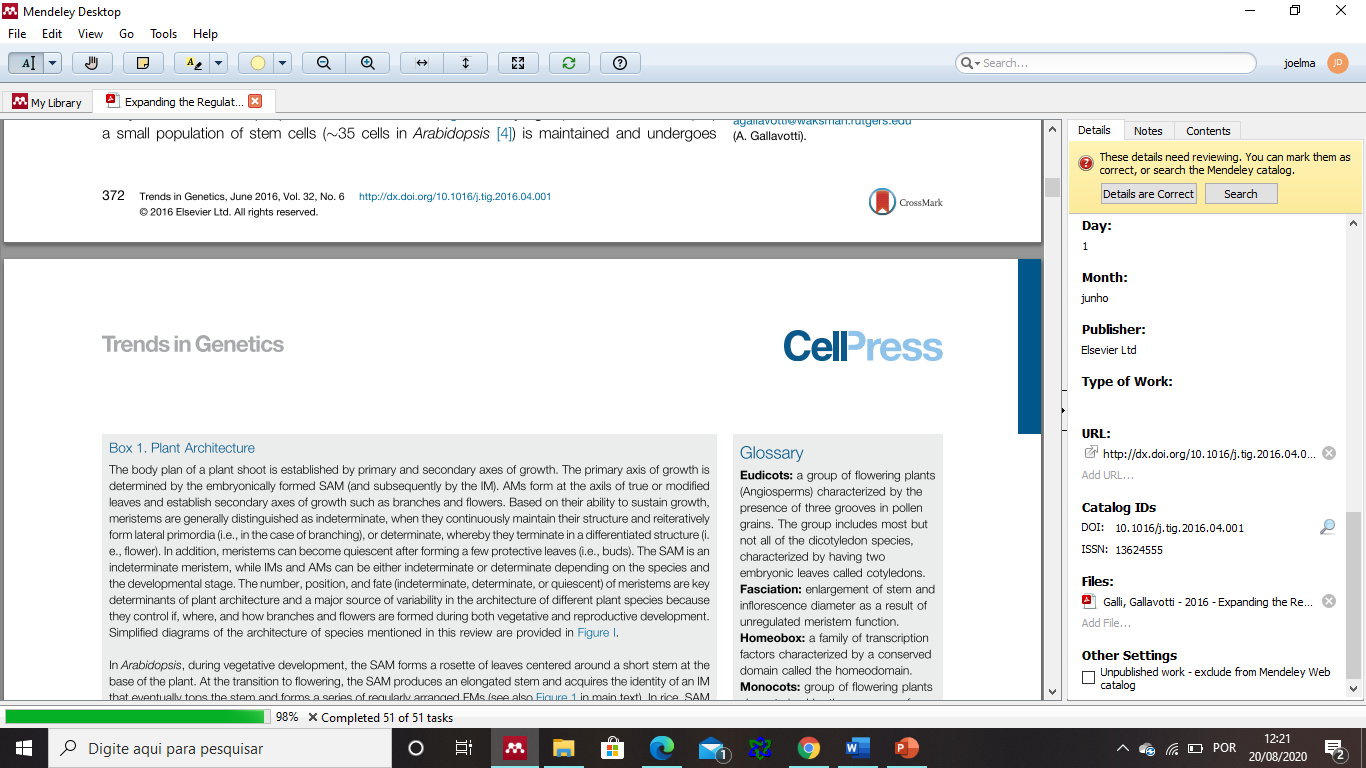 Mendeley desktop: Checando informações
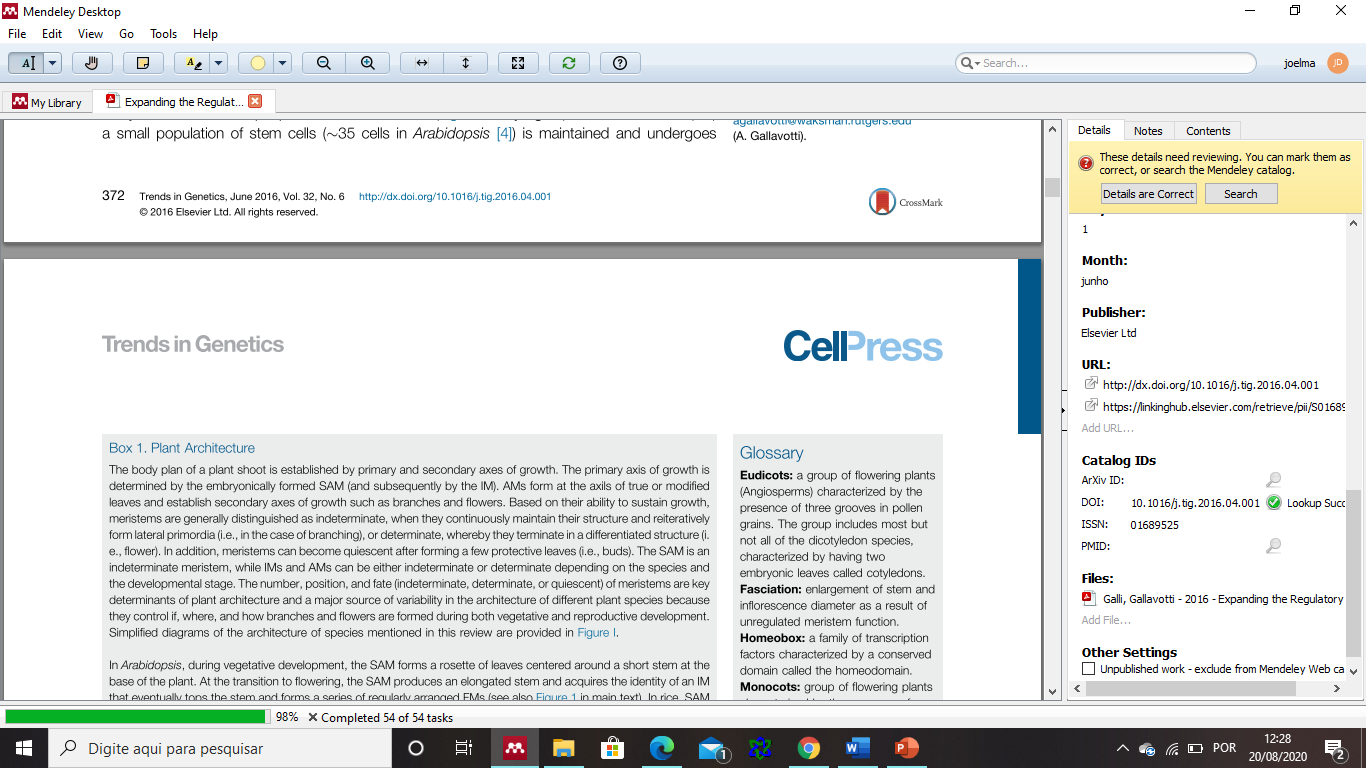 Mendeley desktop: duplicações
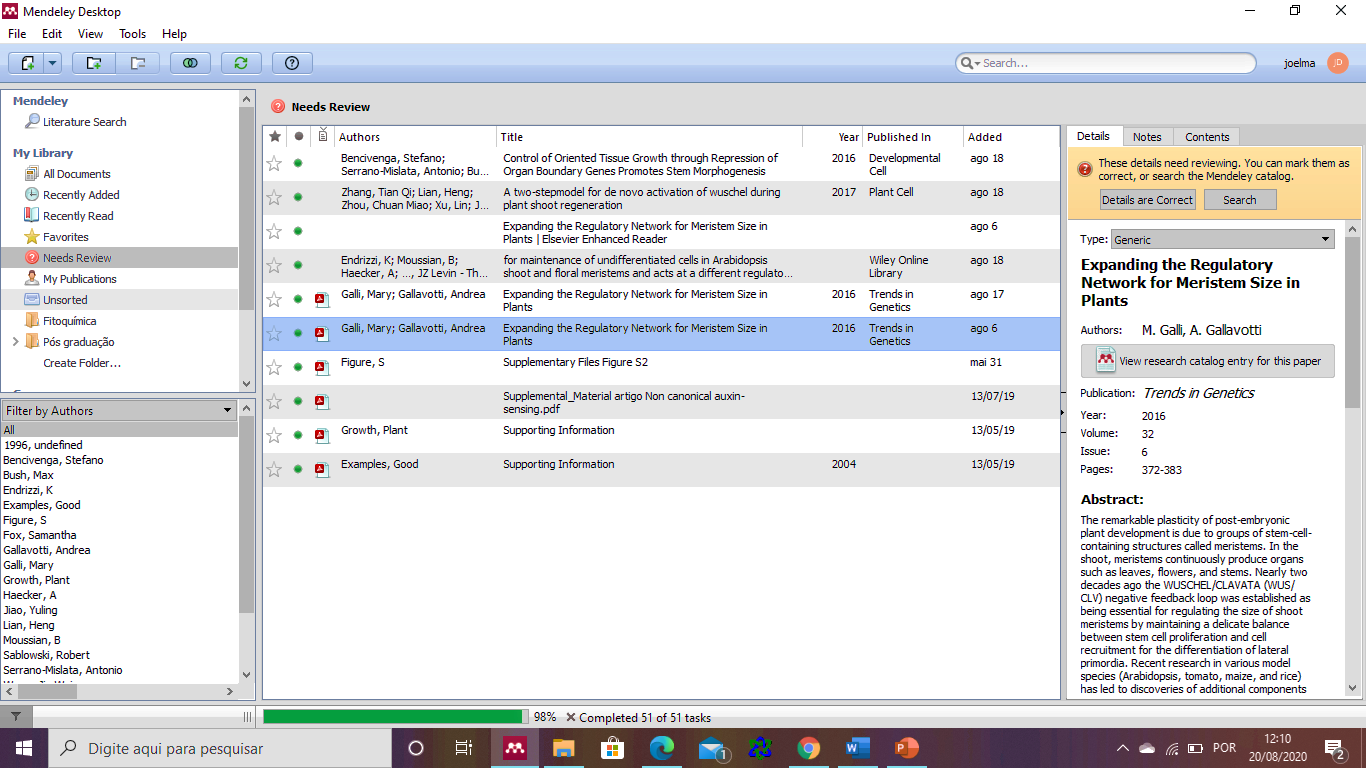 Mendeley desktop: checando duplicações
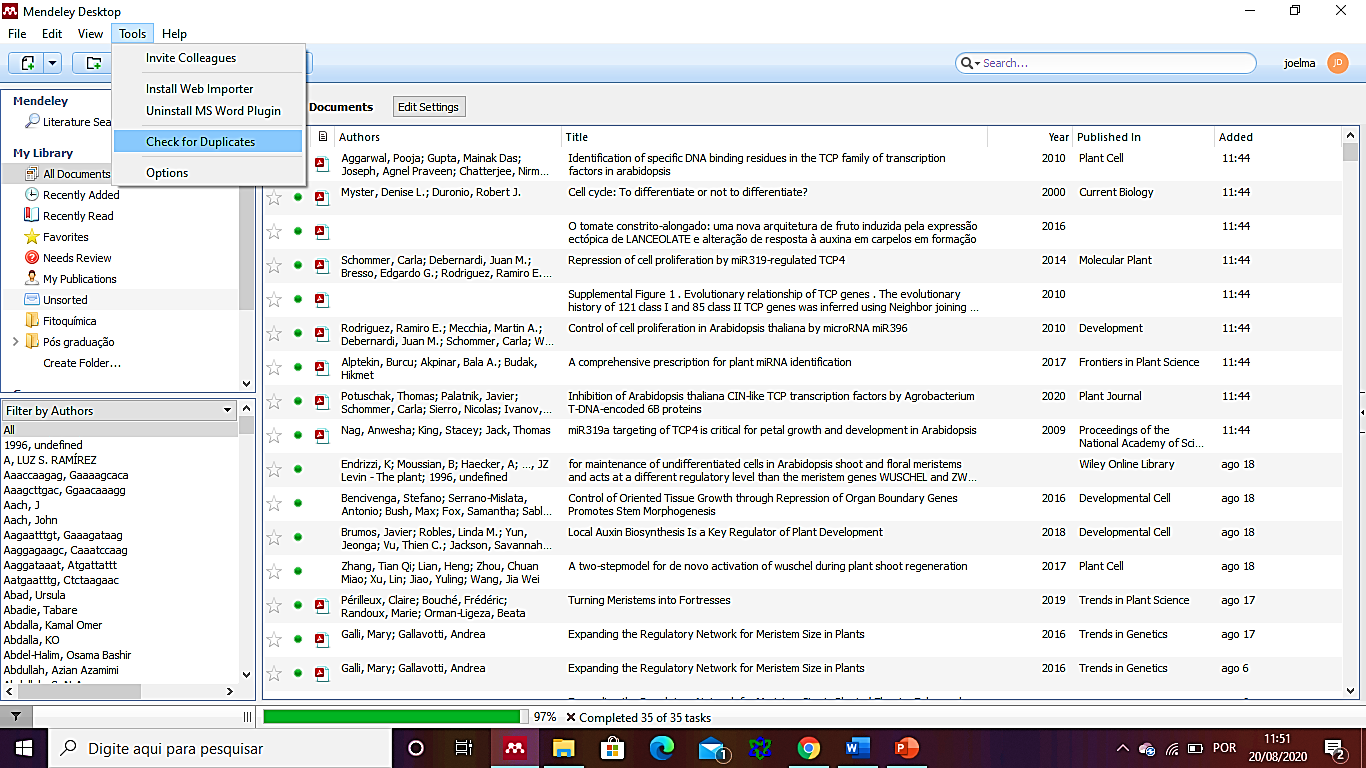 Mendeley desktop: checando duplicações
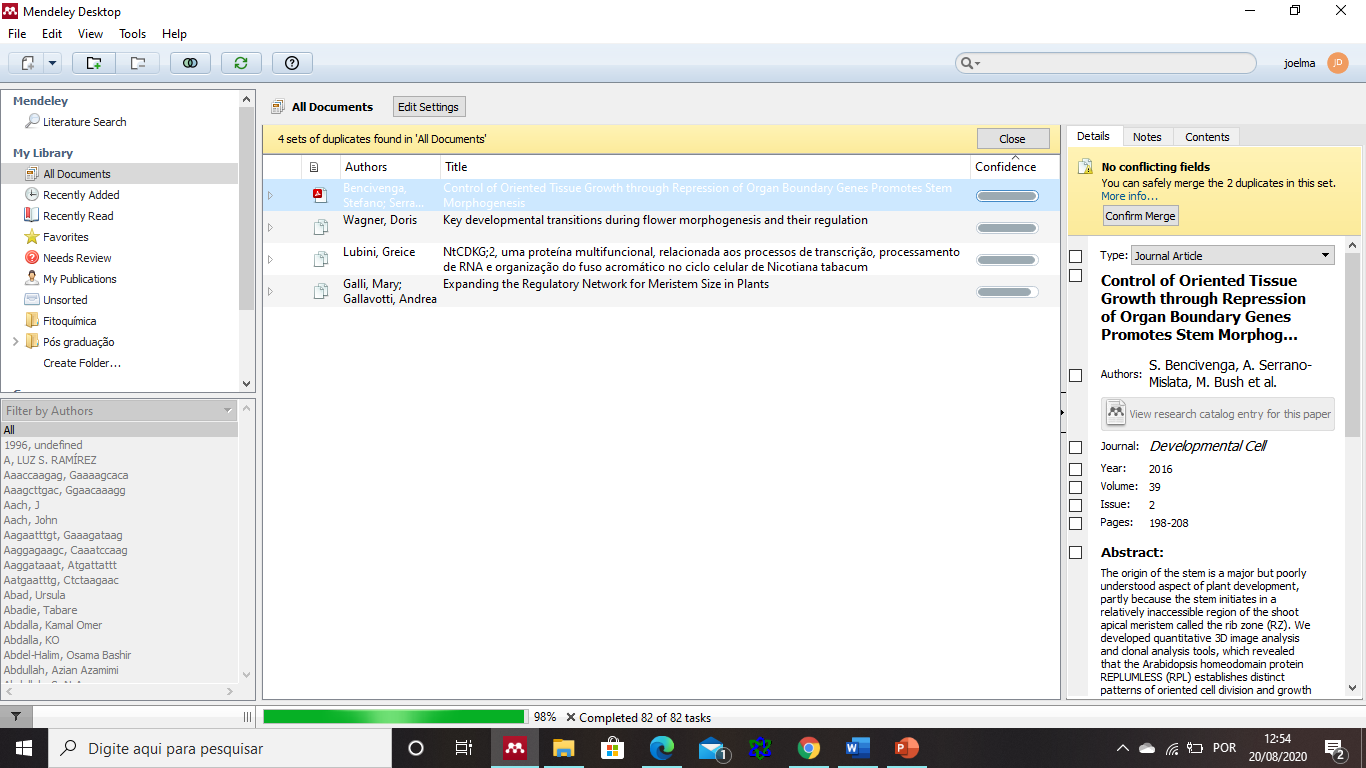 Mendeley desktop: checando duplicações
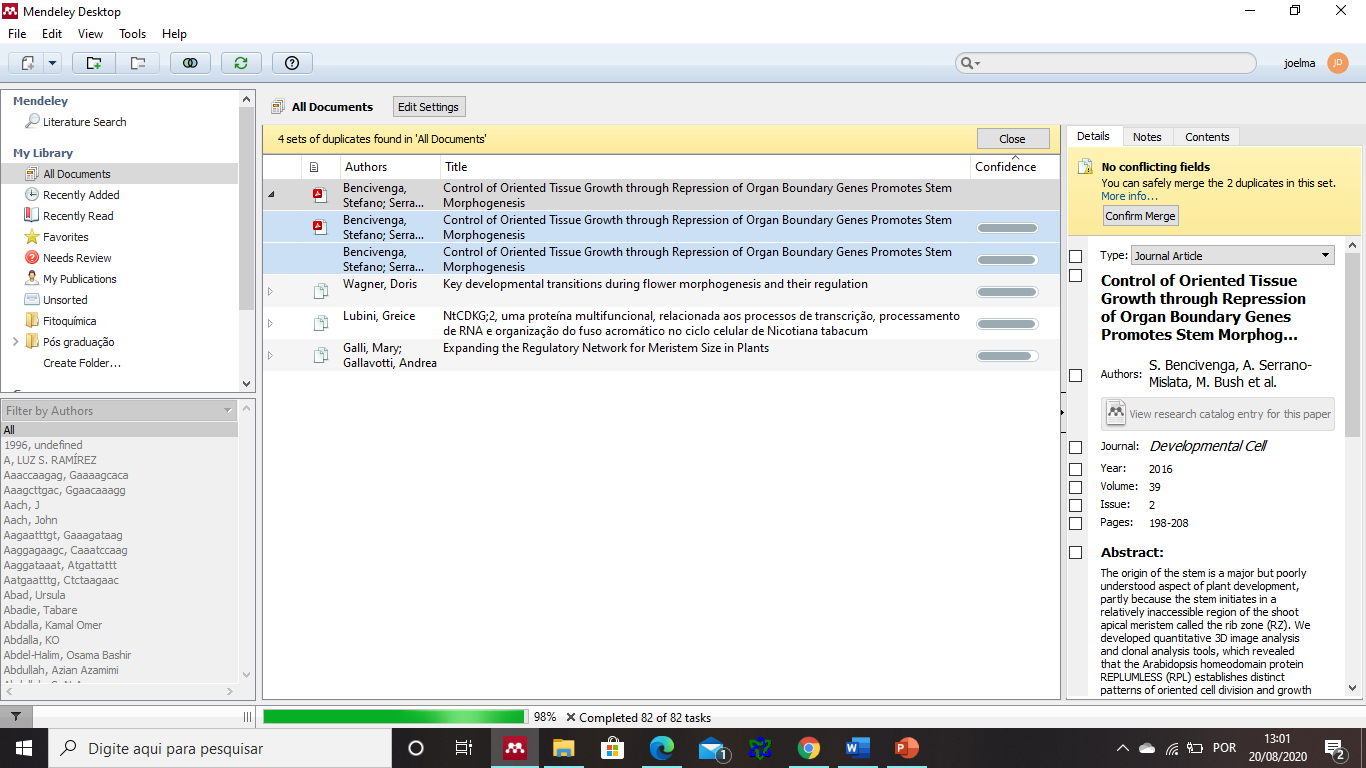 Mendeley desktop: lendo e anotando artigos
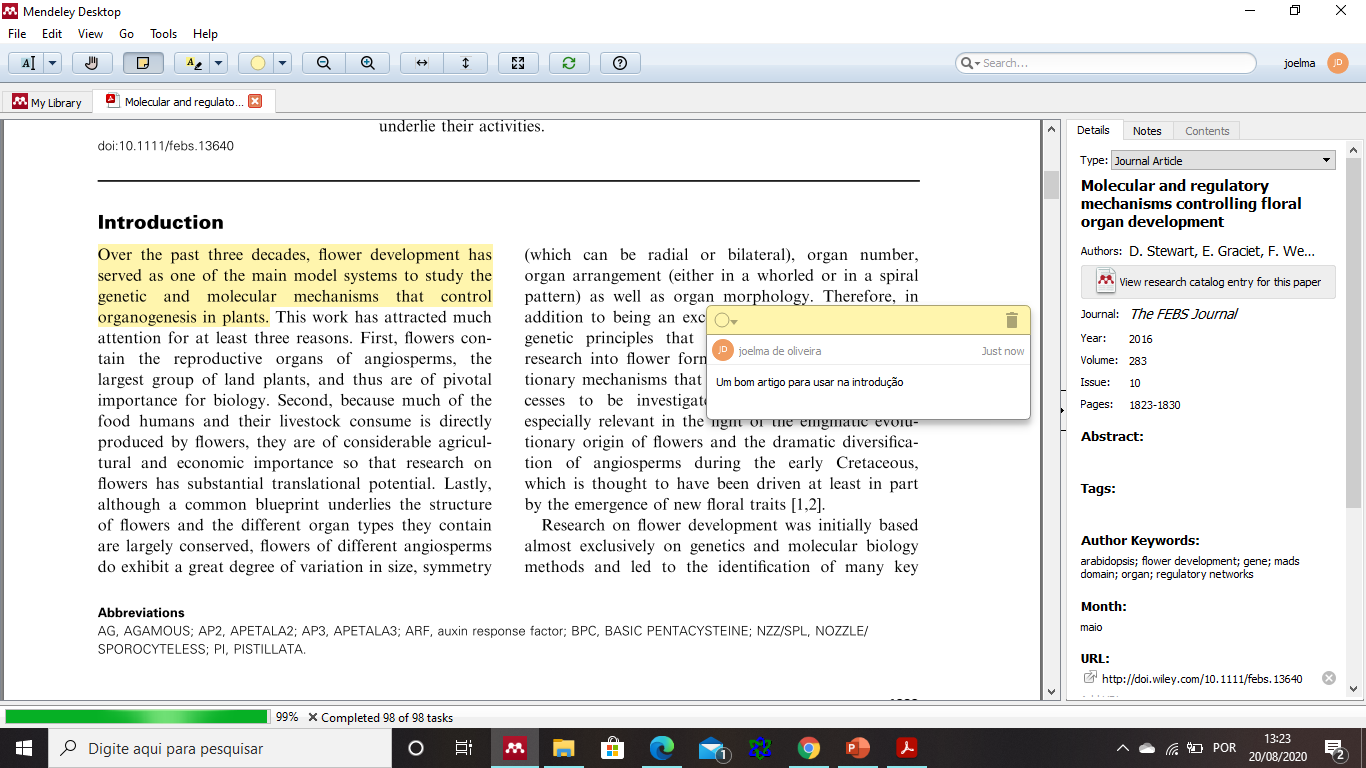 Mendeley citation plugin
É um plugin gratuito: Microsoft Word (Windows, Mac) ou LibreOffice;

Inserir rapidamente e facilmente  citações;

Vários estilos de citações para referenciar os documentos de sua biblioteca Mendeley;

Gera bibliografia automaticamente, utilizando todos os documentos citado no trabalho;

Possui extensa biblioteca de estilos de citação, podendo facilmente remodelar todas as citações em um trabalho com apenas alguns cliques.
[Speaker Notes: Permite inserir rapidamente e facilmente estilo de citações para referenciar os documentos de sua biblioteca Mendeley]
Mendeley desktop: MS Word plugin
O Word deve está fechado
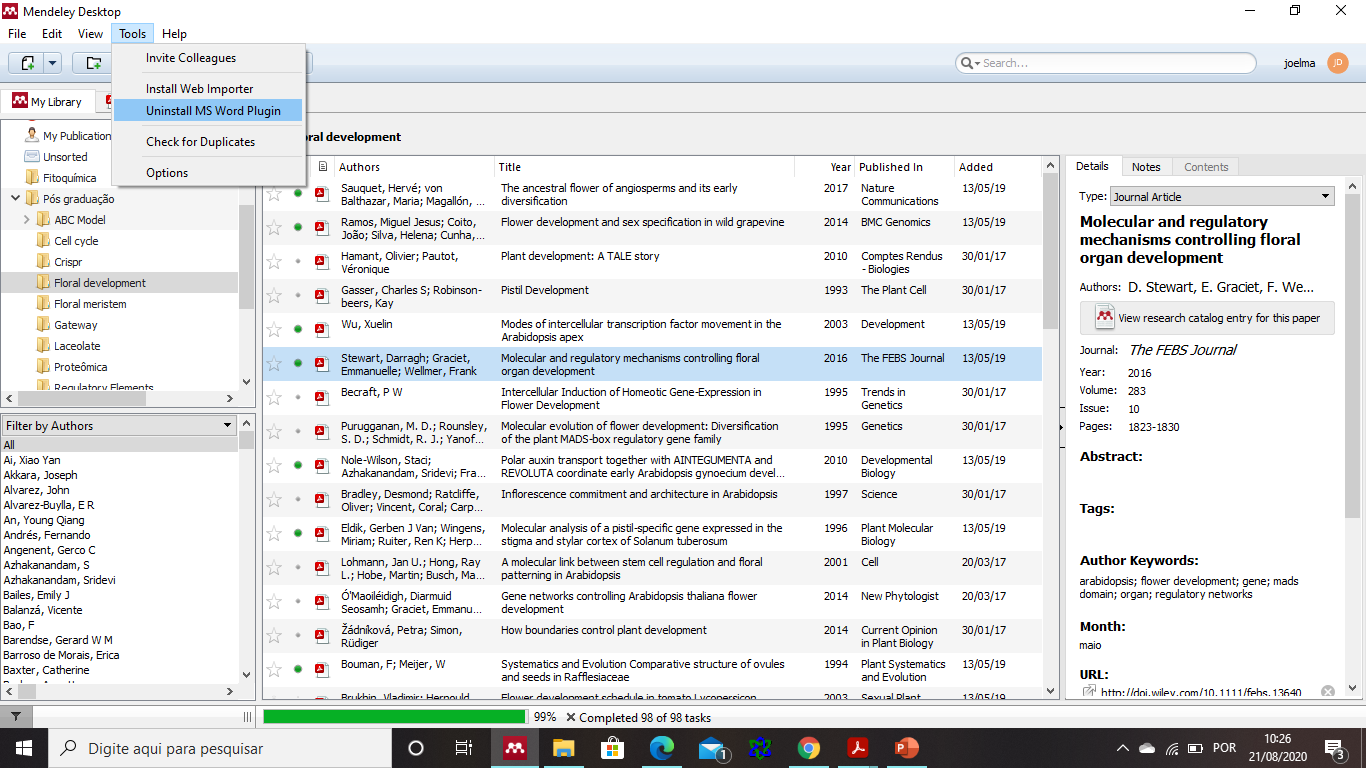 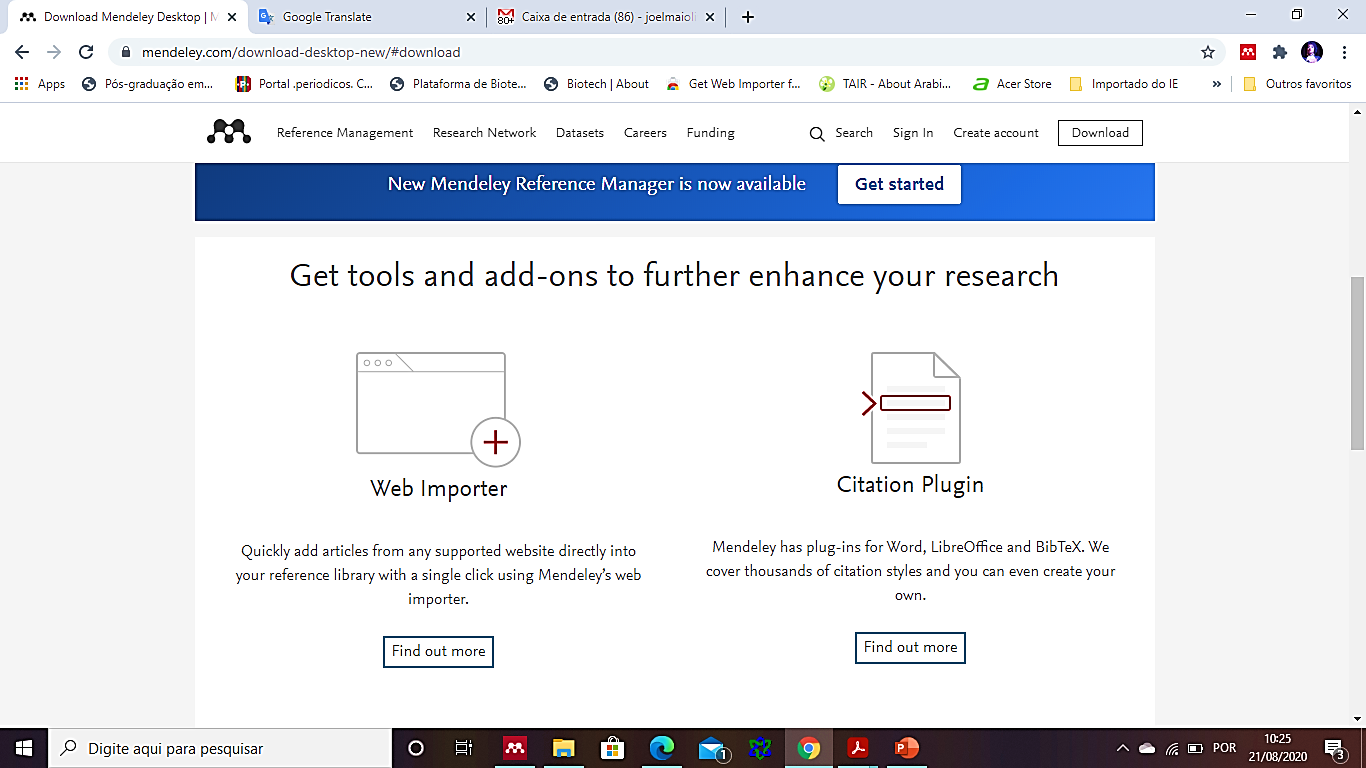 Mendeley desktop: MS Word plugin
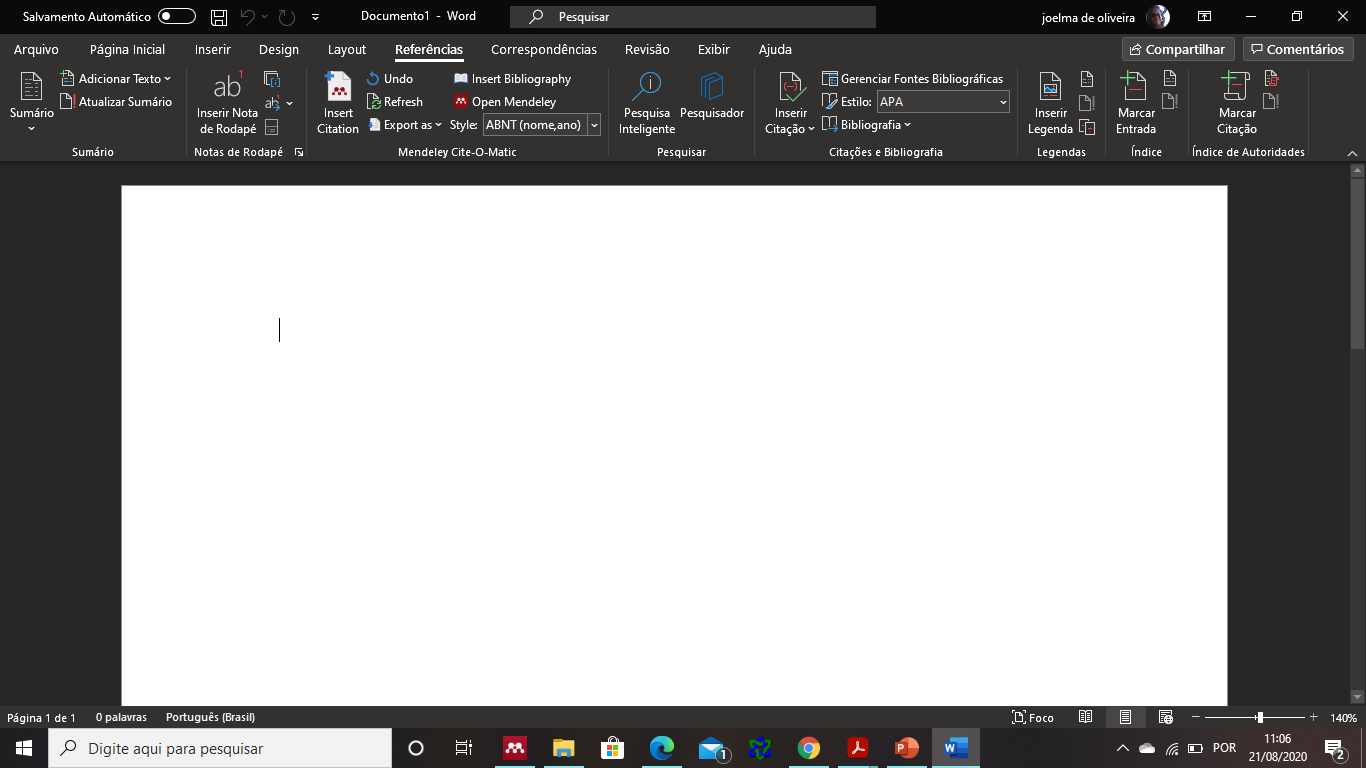 [Speaker Notes: Após instalado, vocês vão abrir o editor de texto que vocês usam. O eu é o word.]
MS Word plugin: inserindo citação
O Mendeley desktop deve está aberto
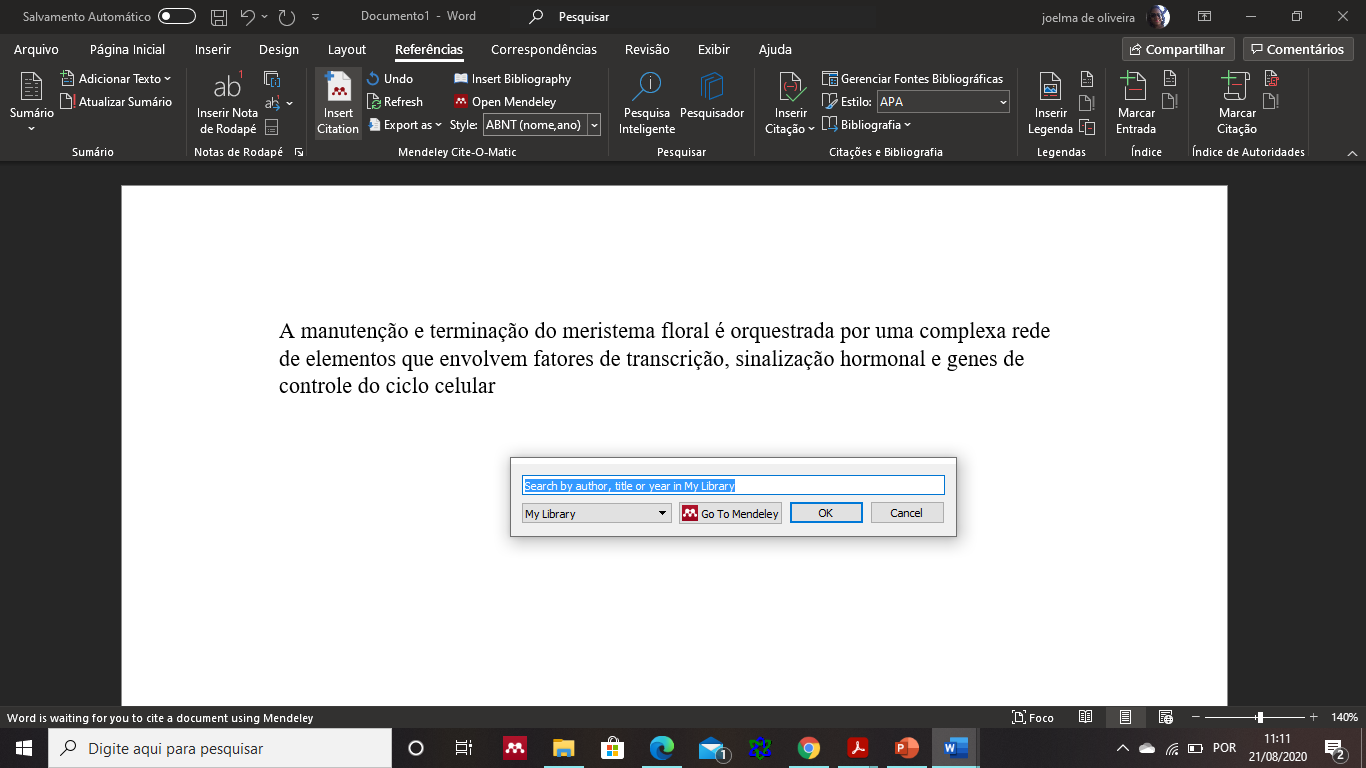 MS Word plugin: inserindo citação
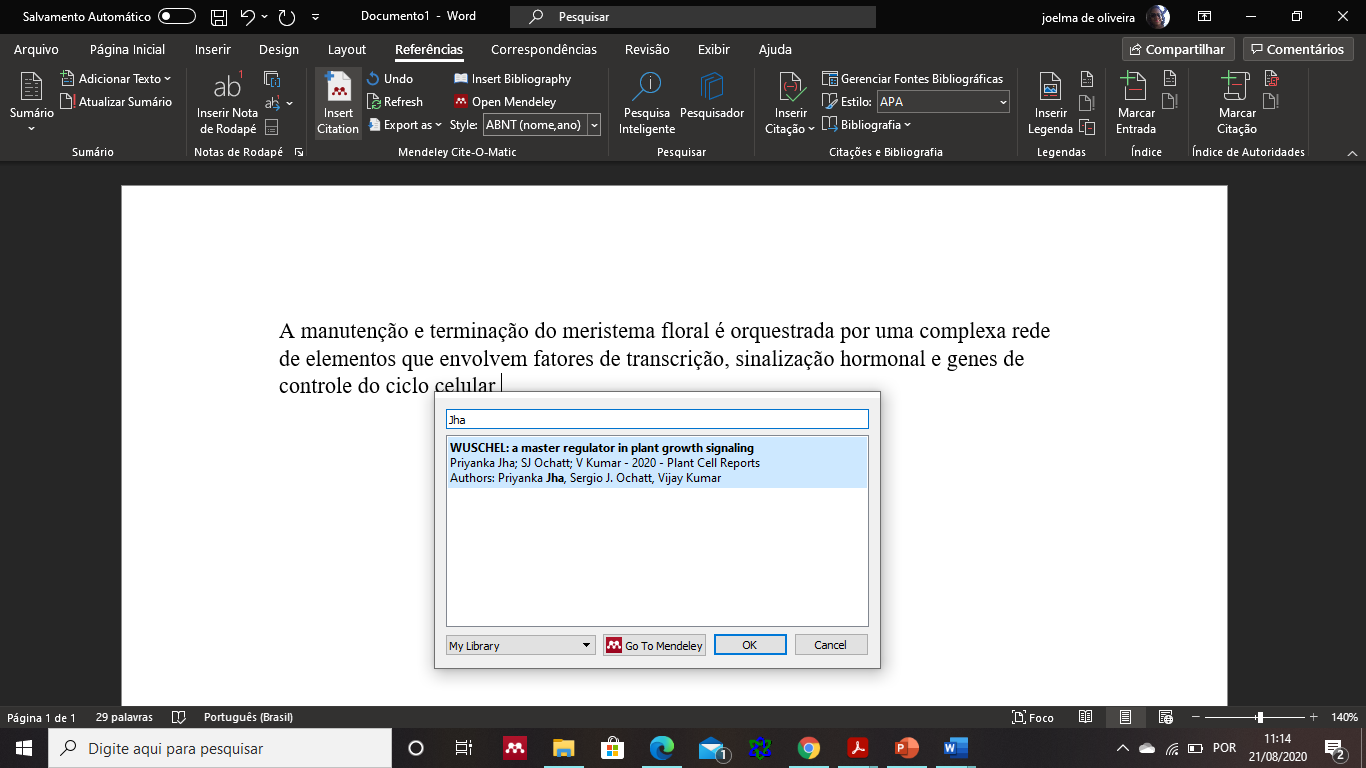 MS Word plugin: inserindo citação
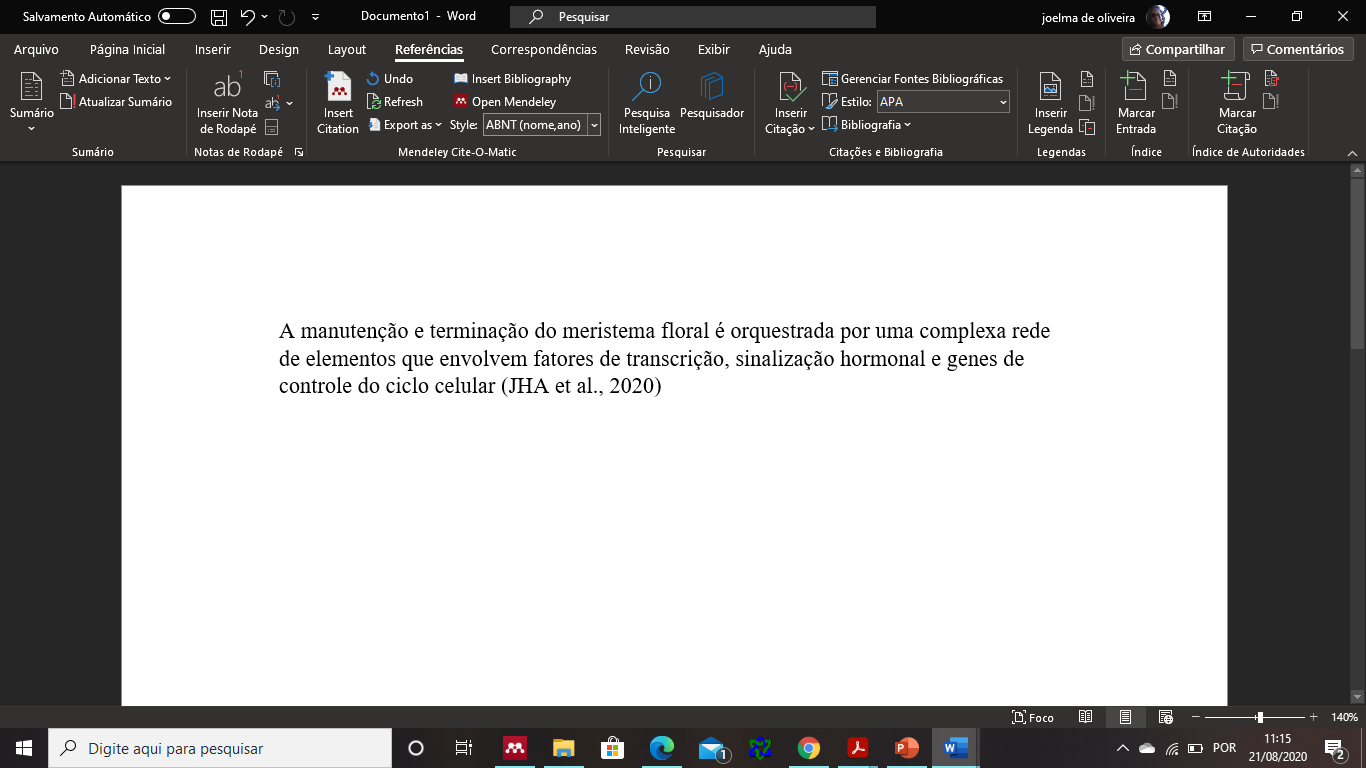 Citação na norma da ABNT
MS Word plugin: escolhendo estilos de citação
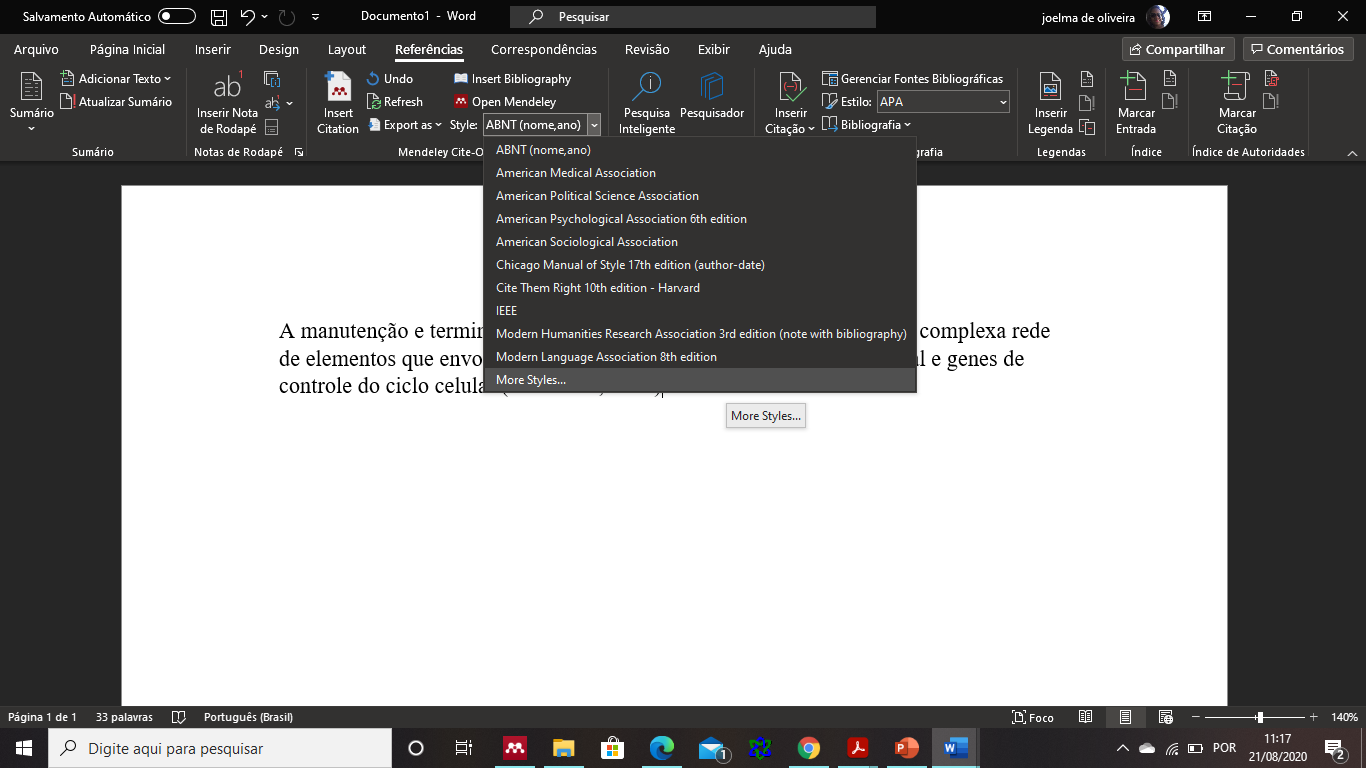 MS Word plugin: escolhendo estilos de citação
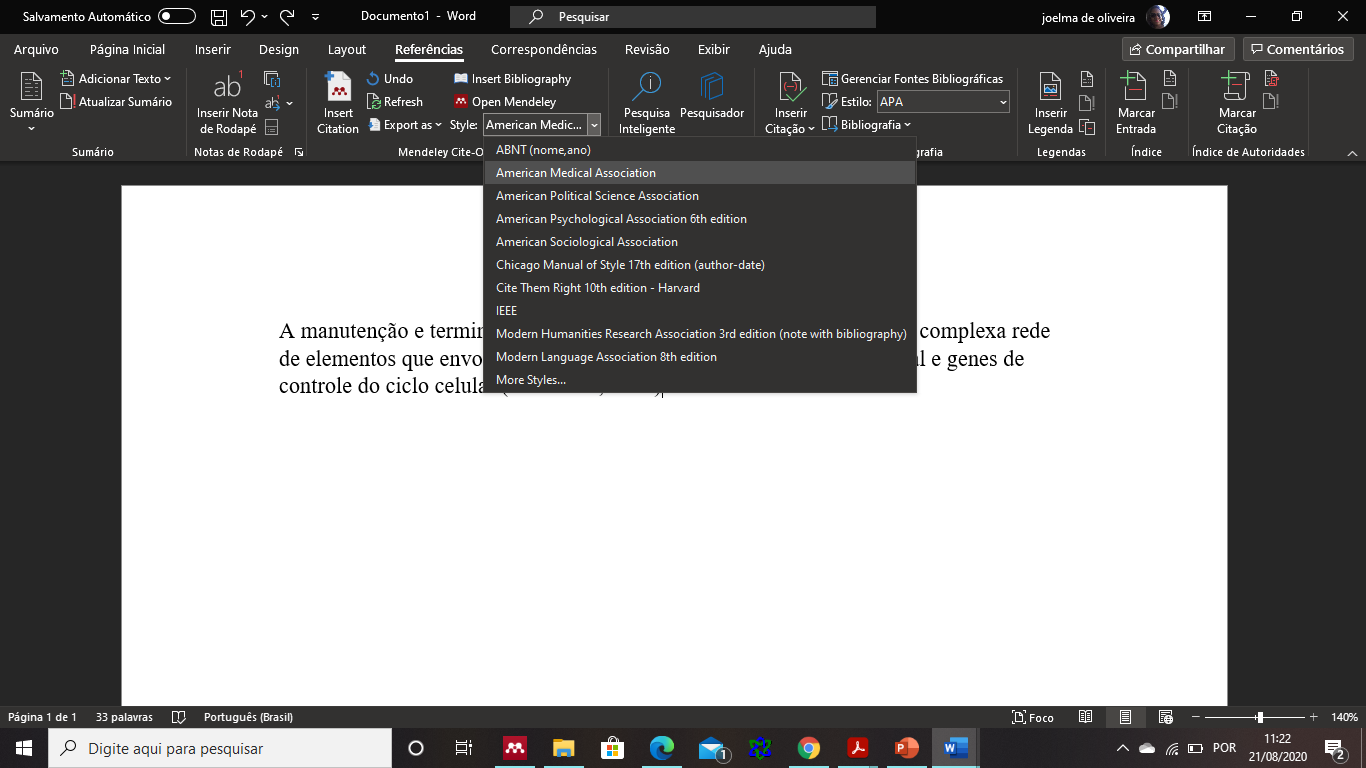 MS Word plugin: escolhendo estilos de citação
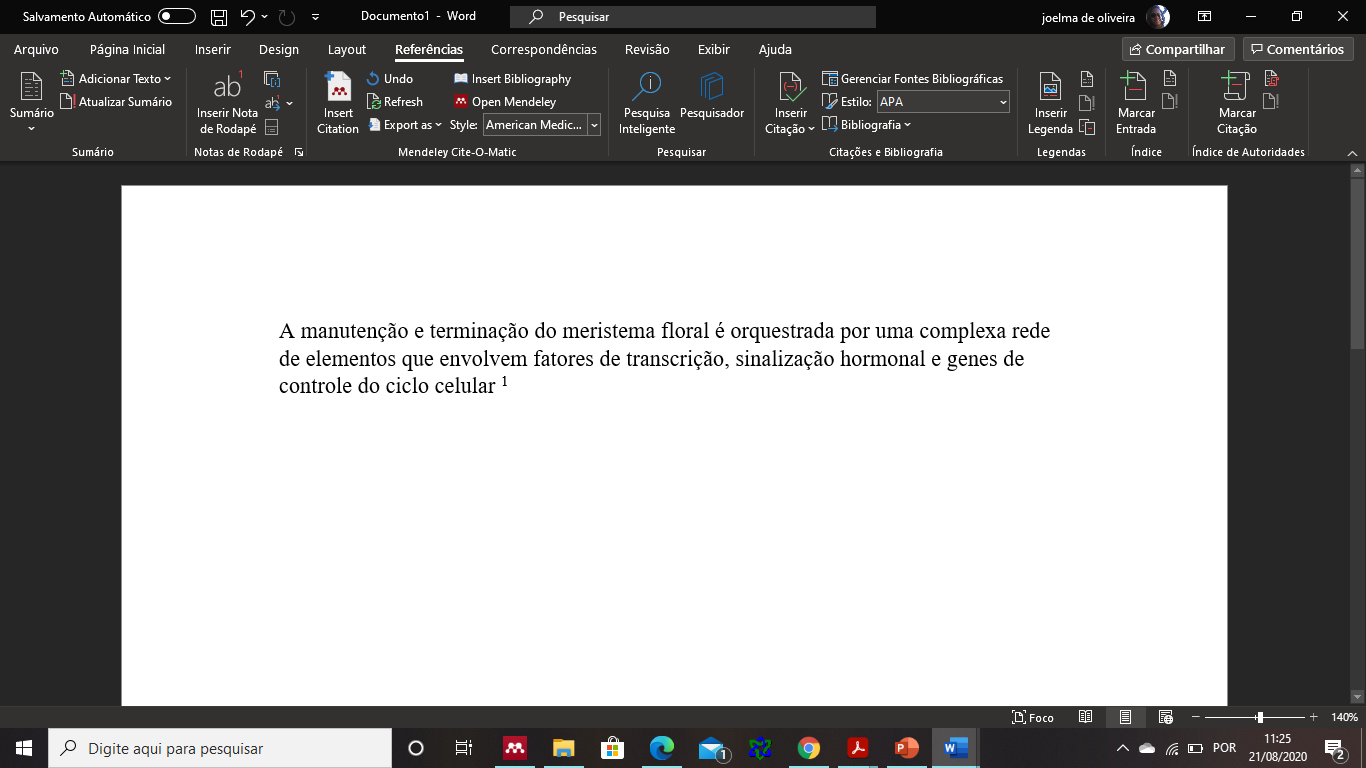 MS Word plugin: escolhendo estilos de citação
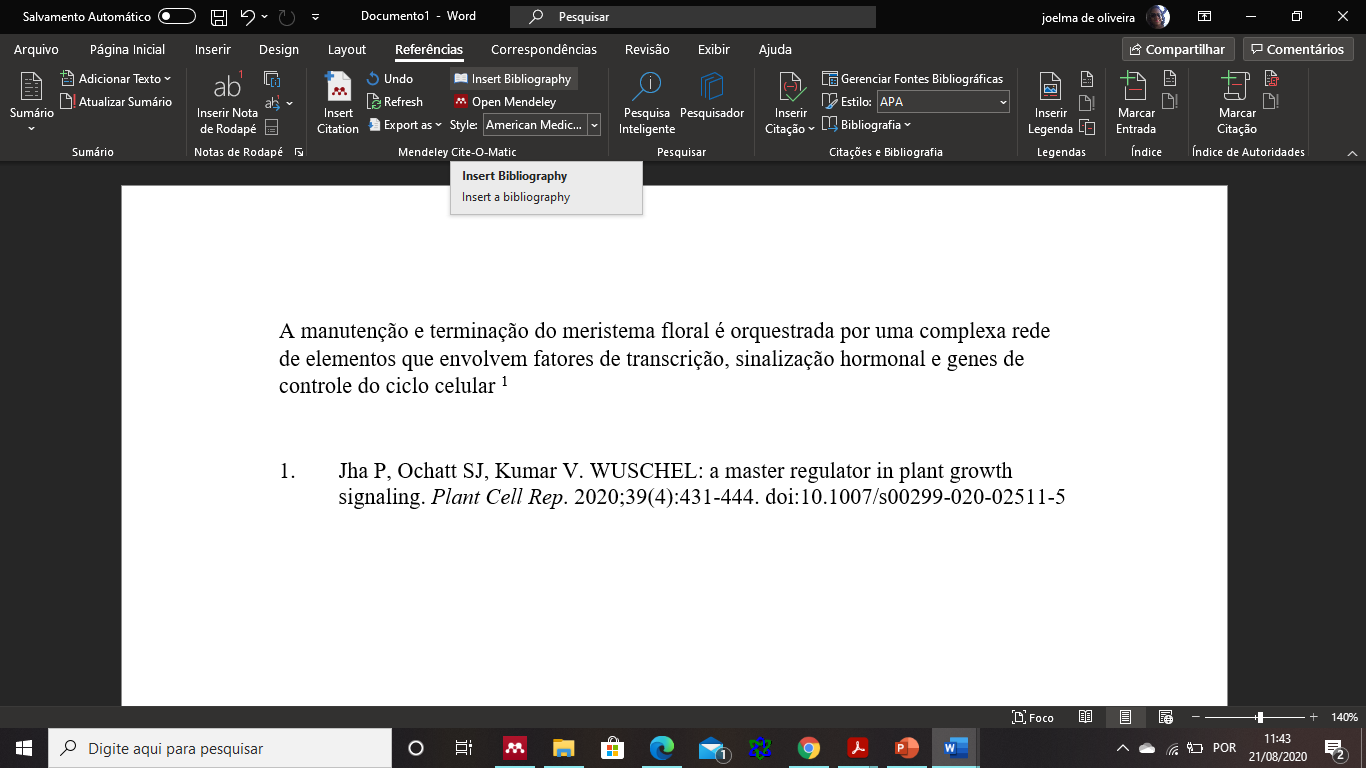 MS Word plugin: escolhendo estilos de citação
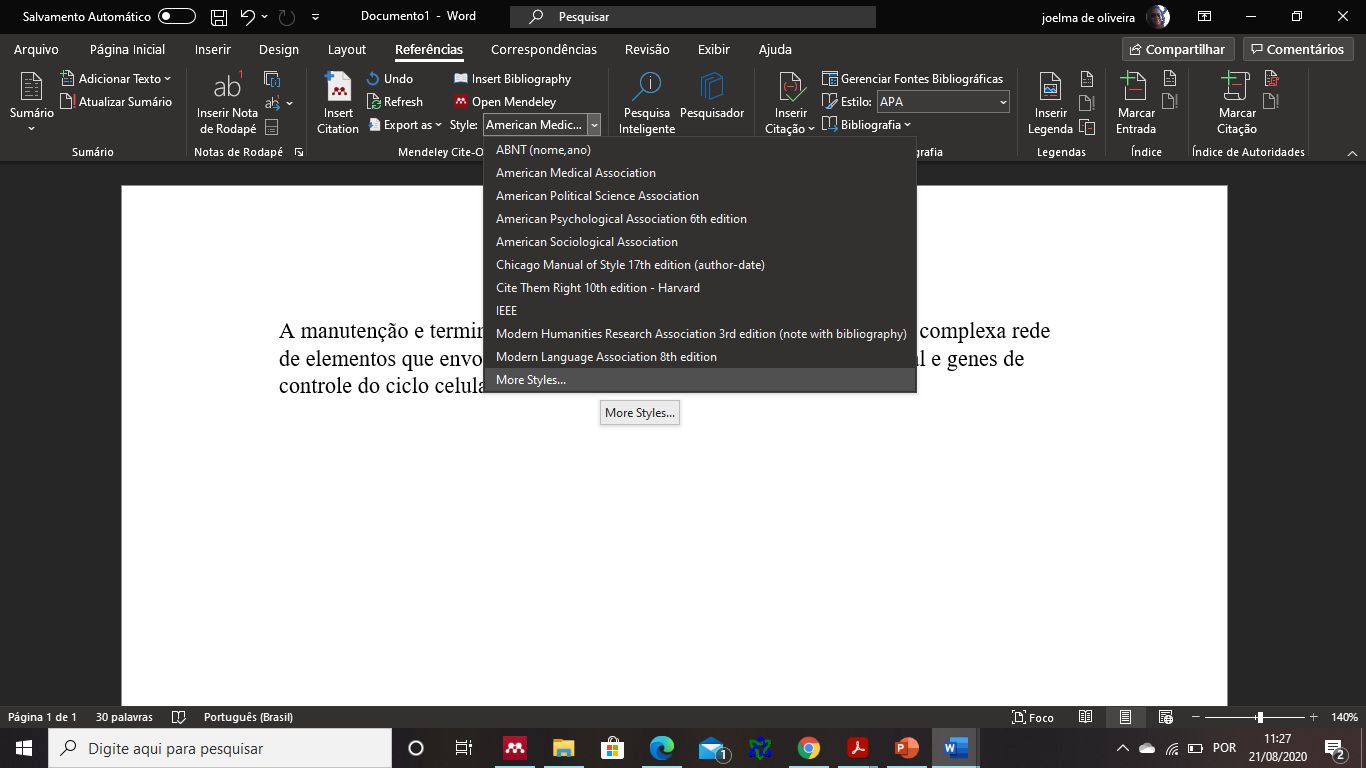 MS Word plugin: escolhendo estilos de citação
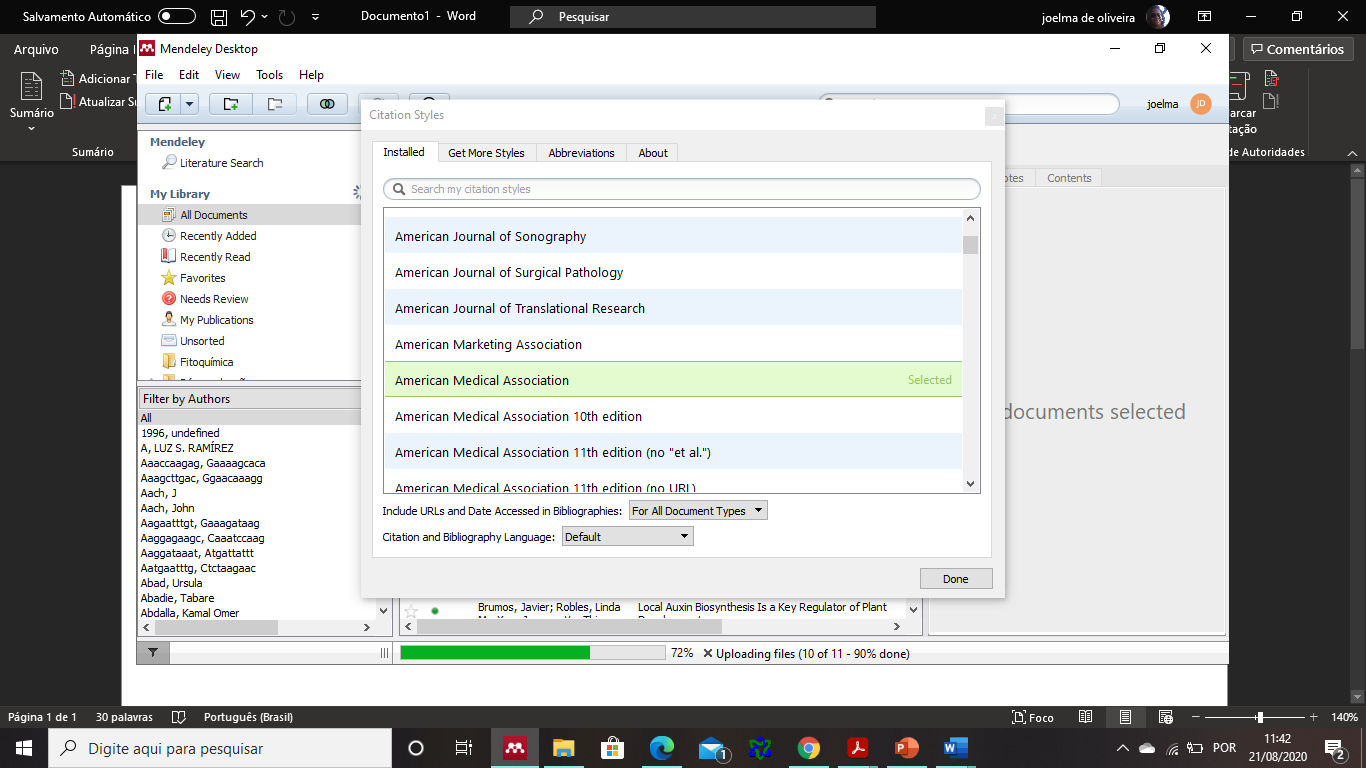 MS Word plugin: escolhendo estilos de citação
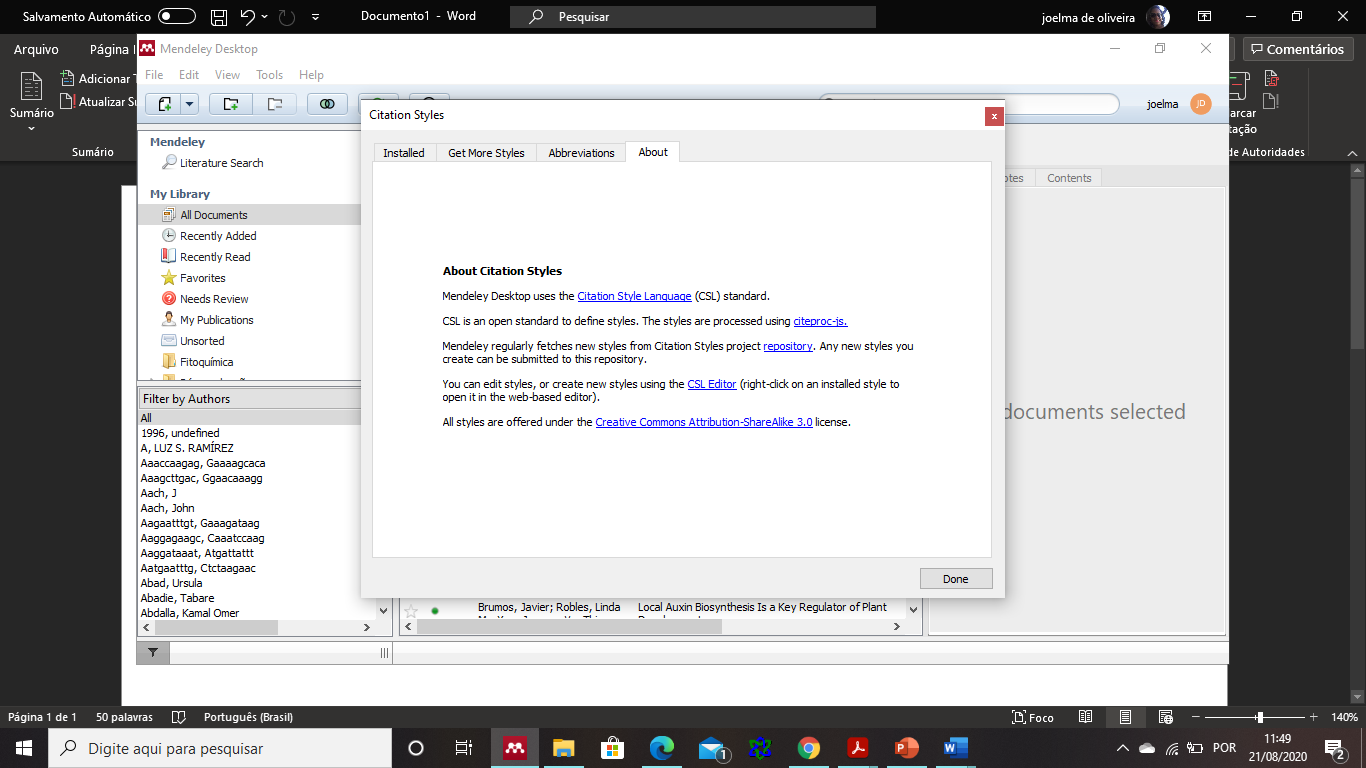 MS Word plugin: escolhendo estilos de citação
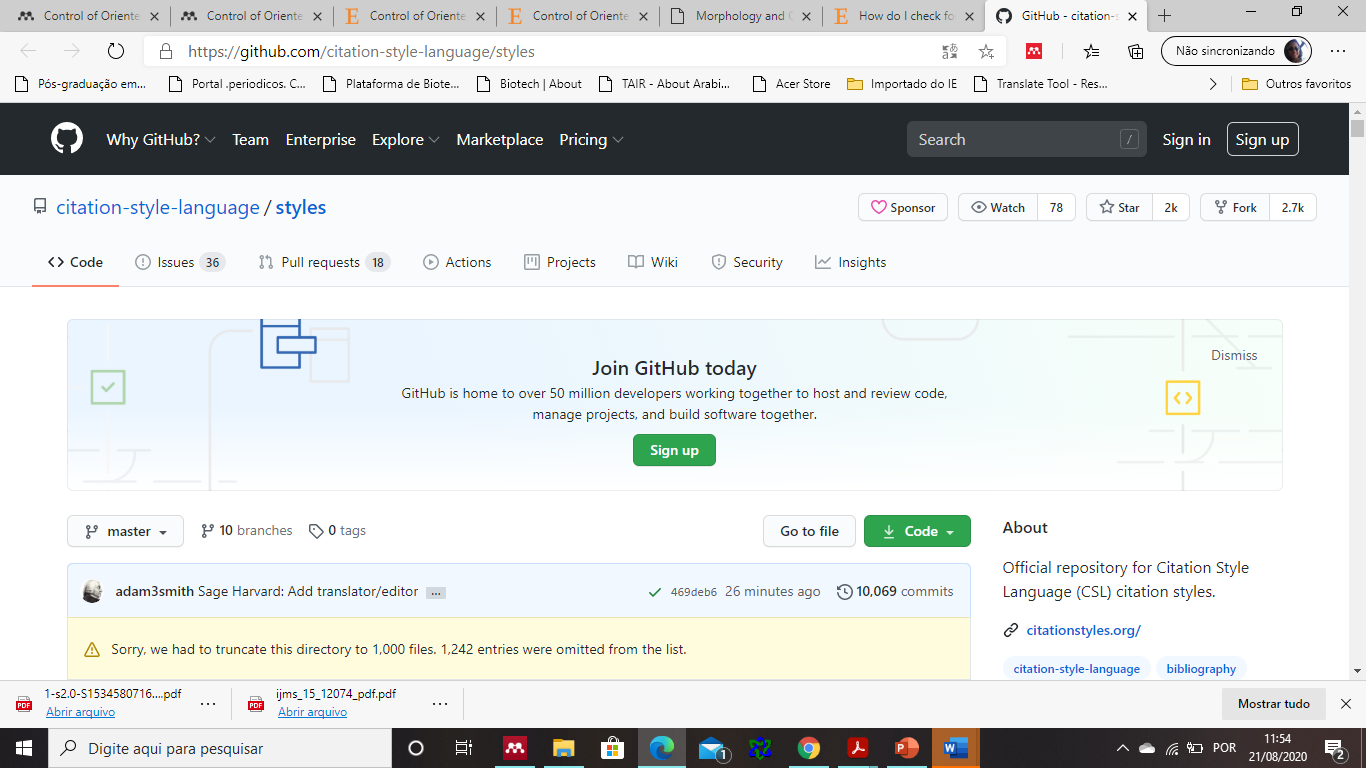 MS Word plugin: escolhendo estilos de citação
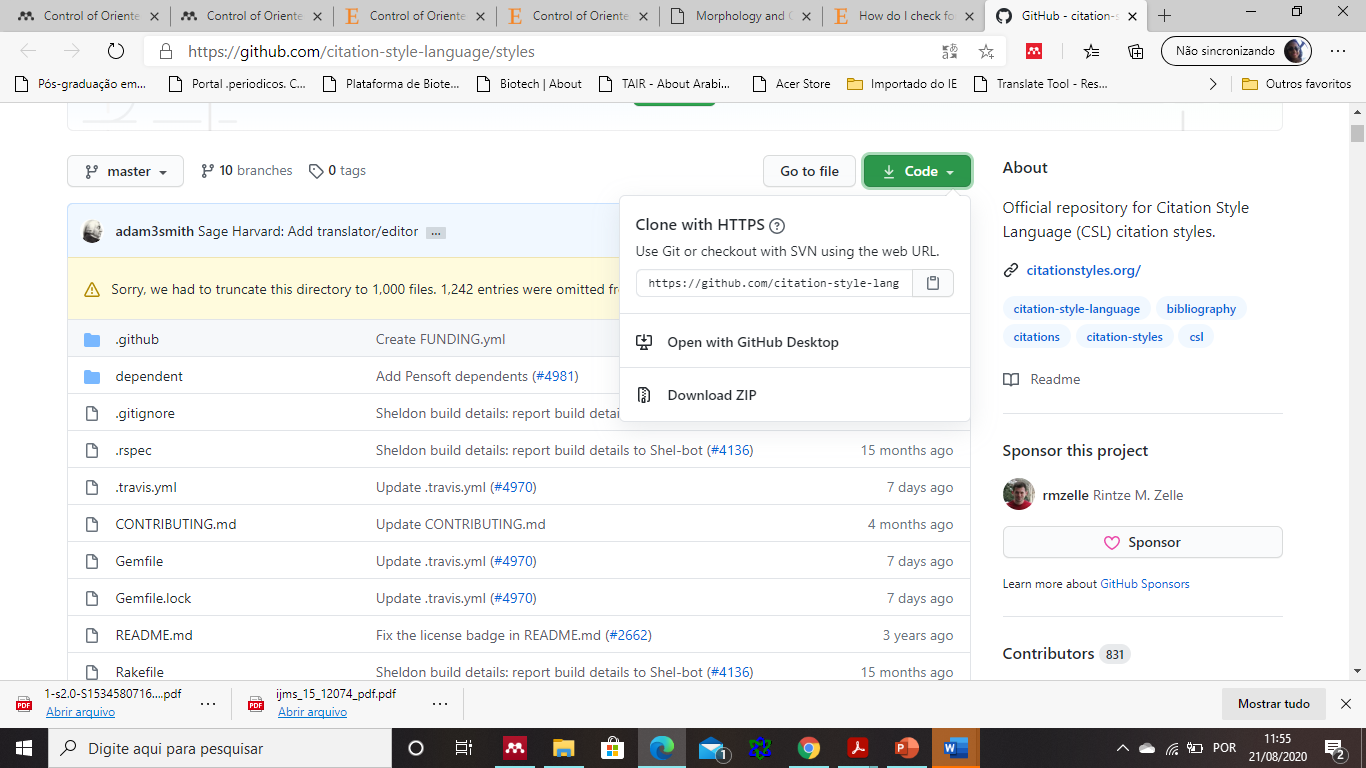 MS Word plugin: escolhendo estilos de citação
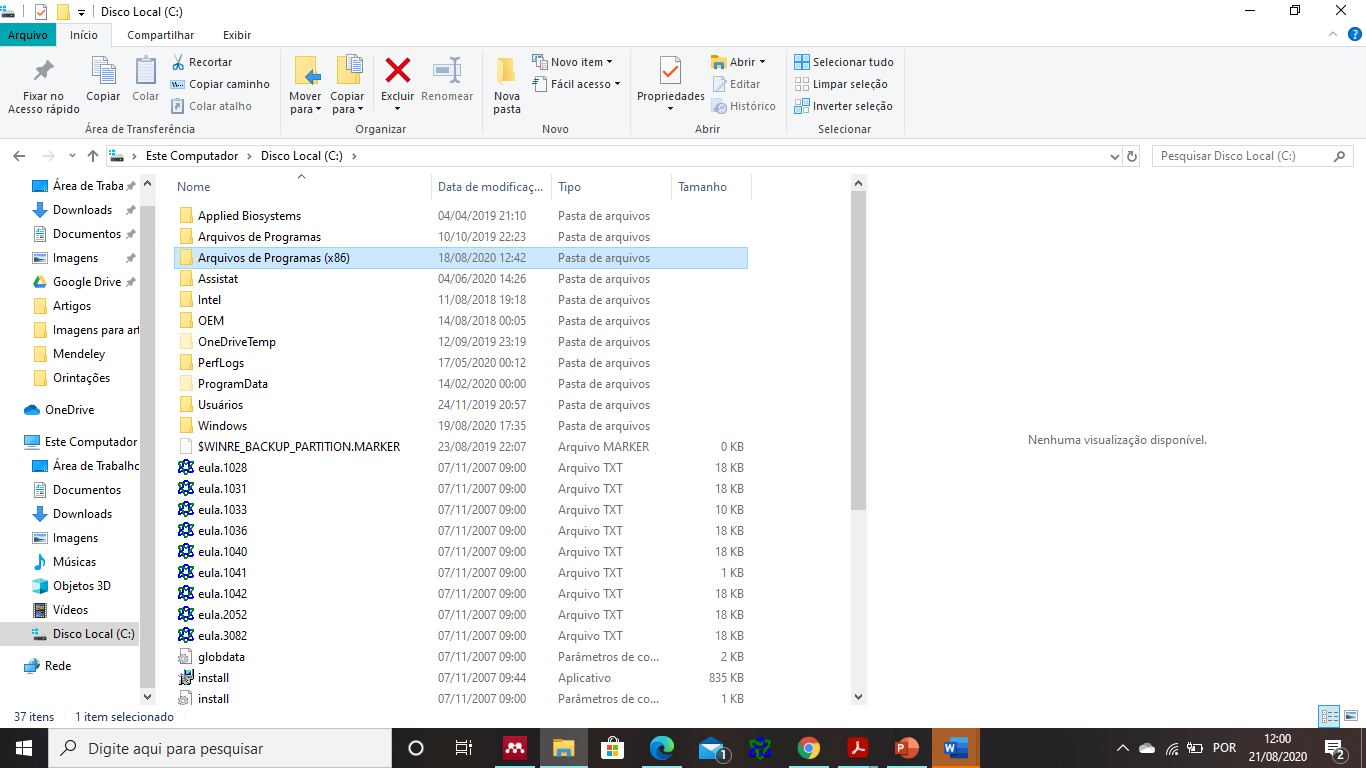 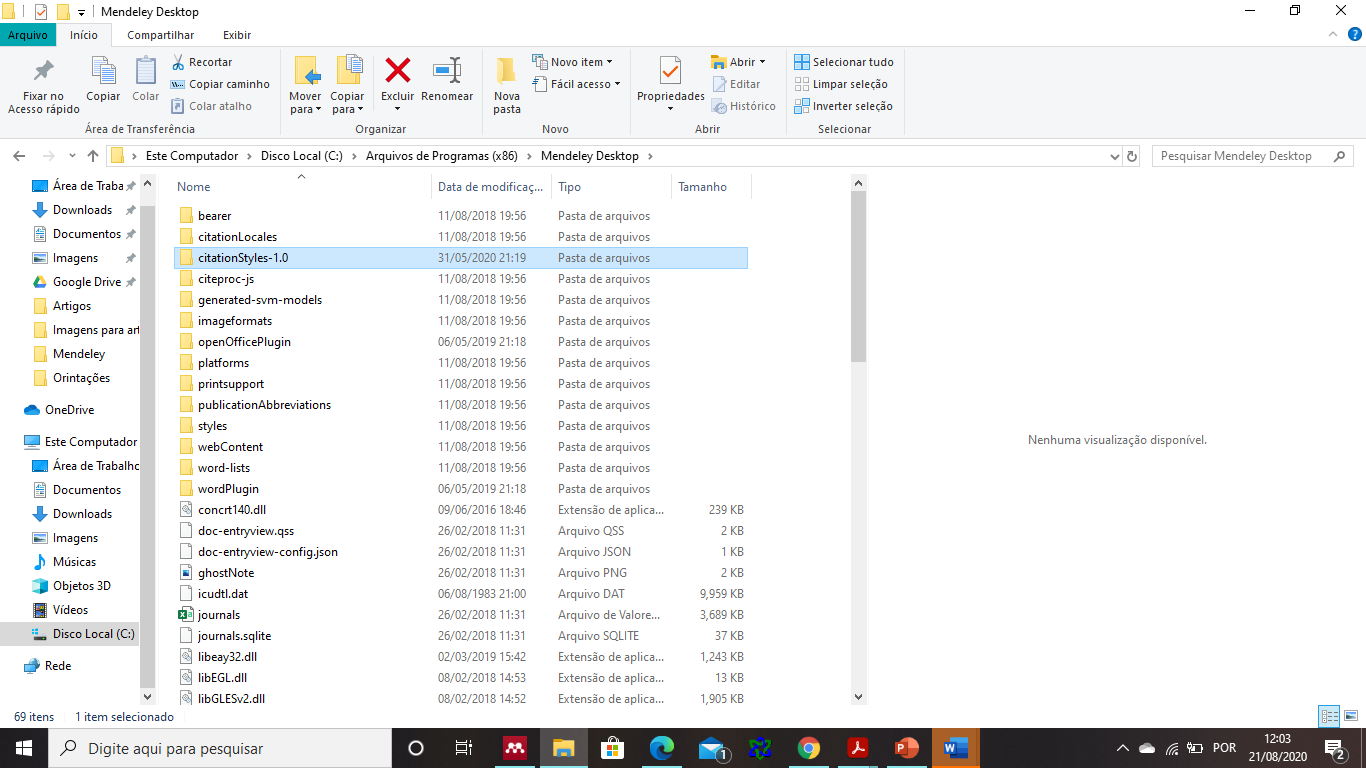 MS Word plugin: escolhendo estilos de citação
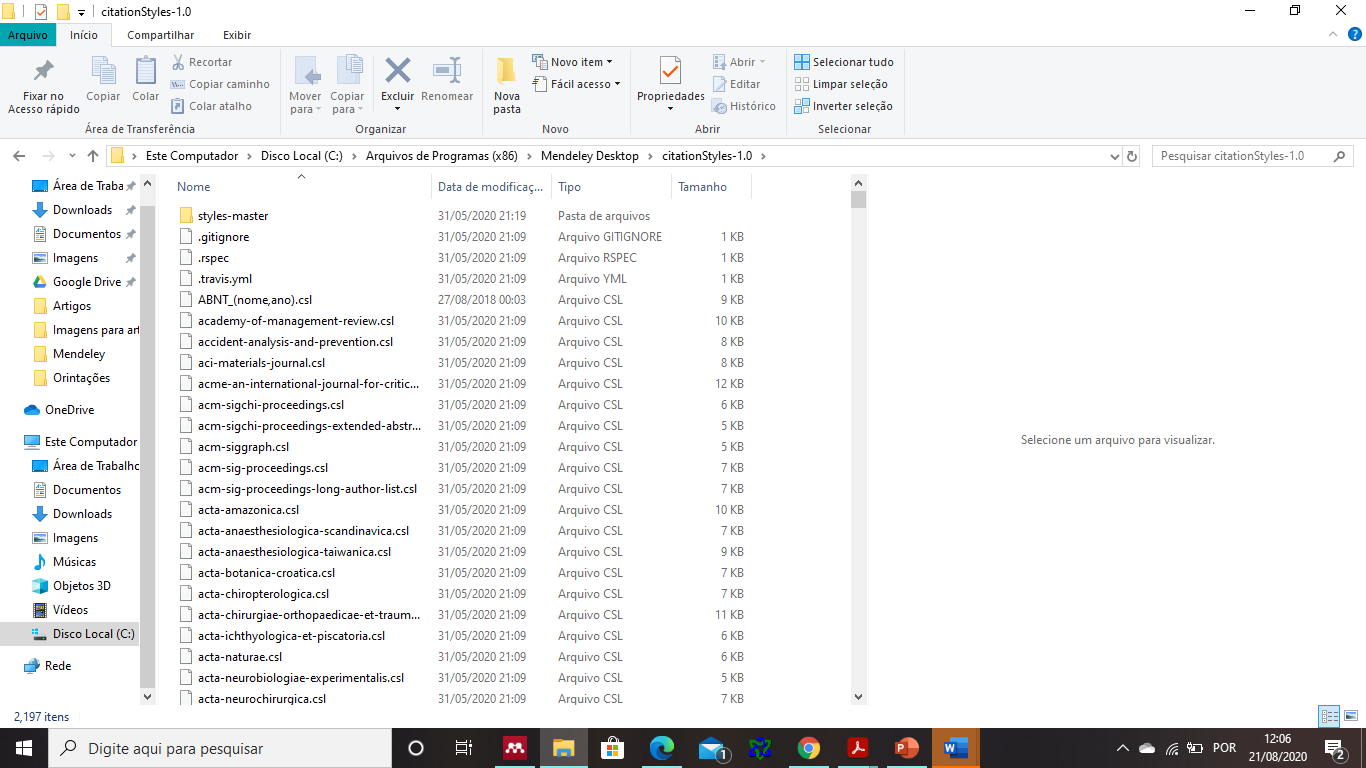 MS Word plugin: mesclar citações
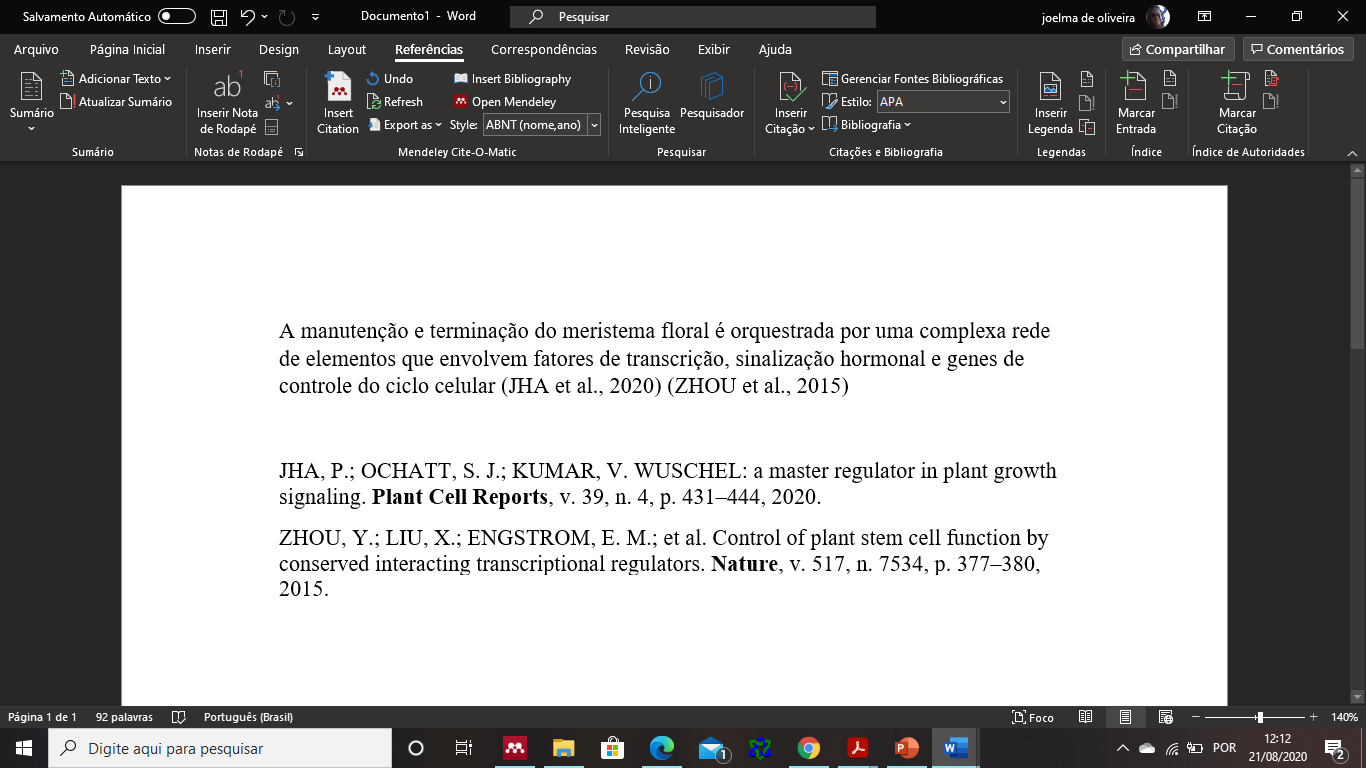 MS Word plugin: mesclar citações
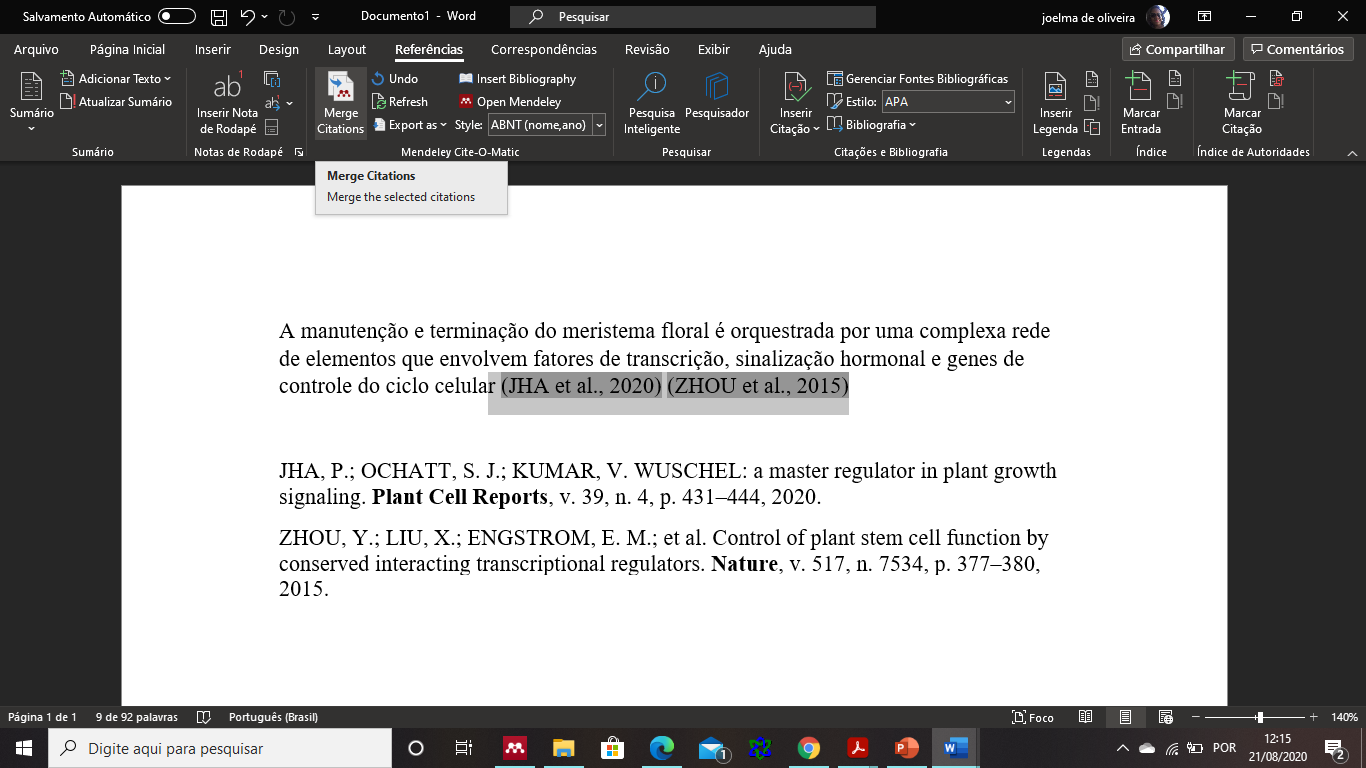 MS Word plugin: mesclar citações
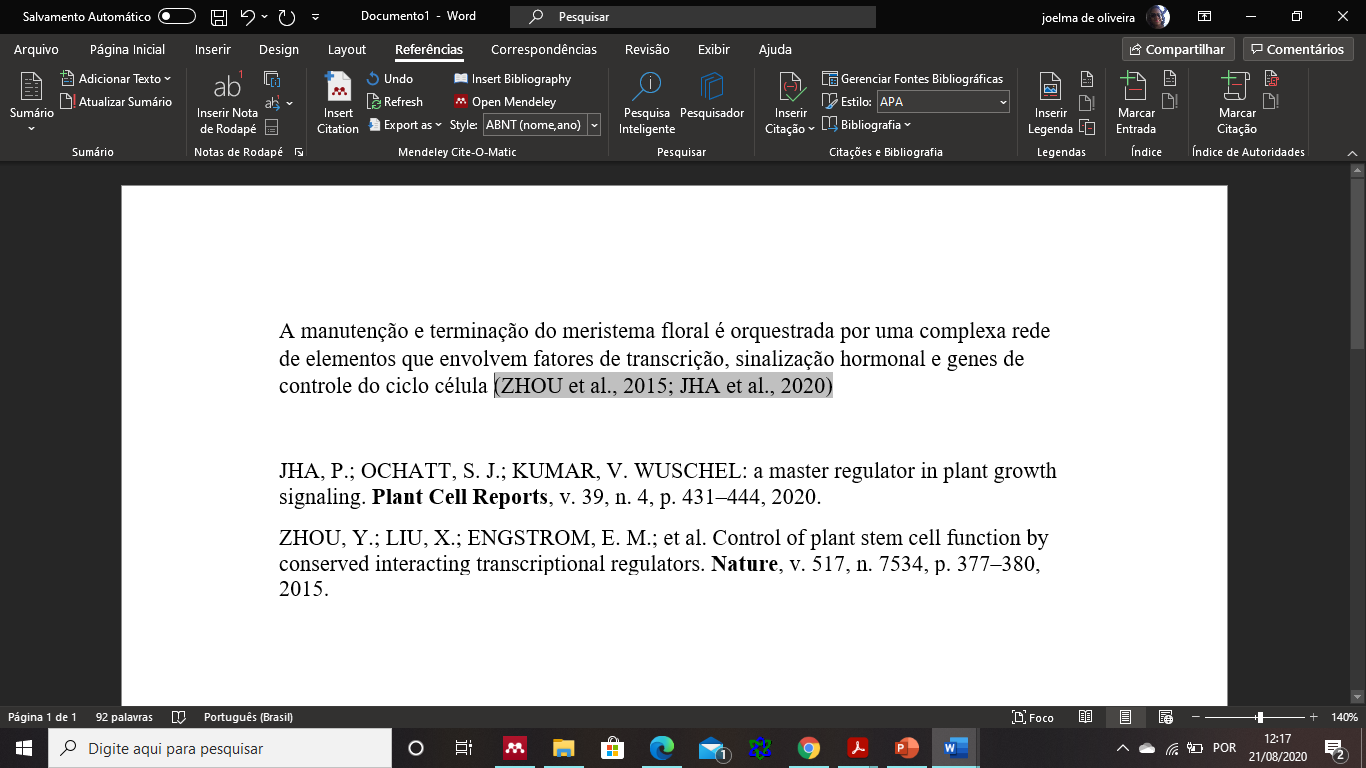 MS Word plugin: adicionar mais de uma citação
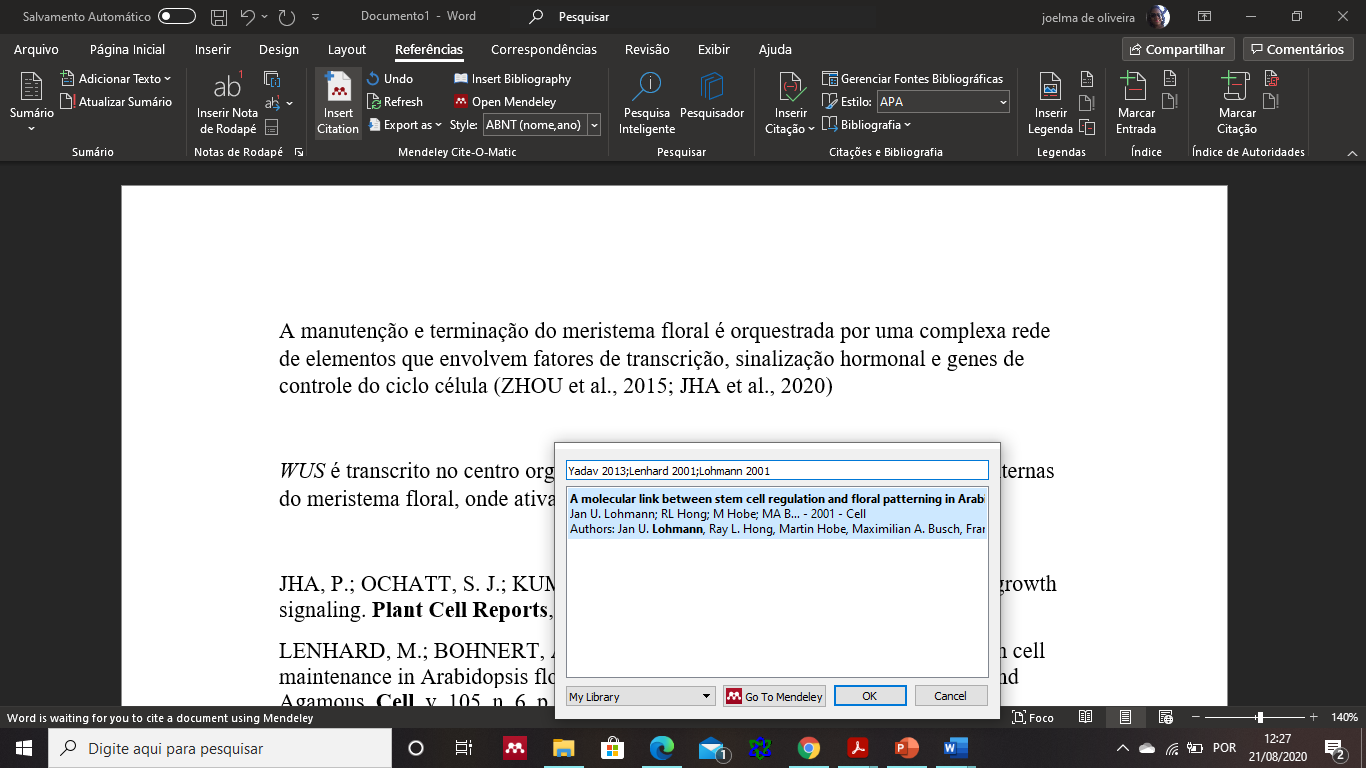 MS Word plugin: adicionar mais de uma citação
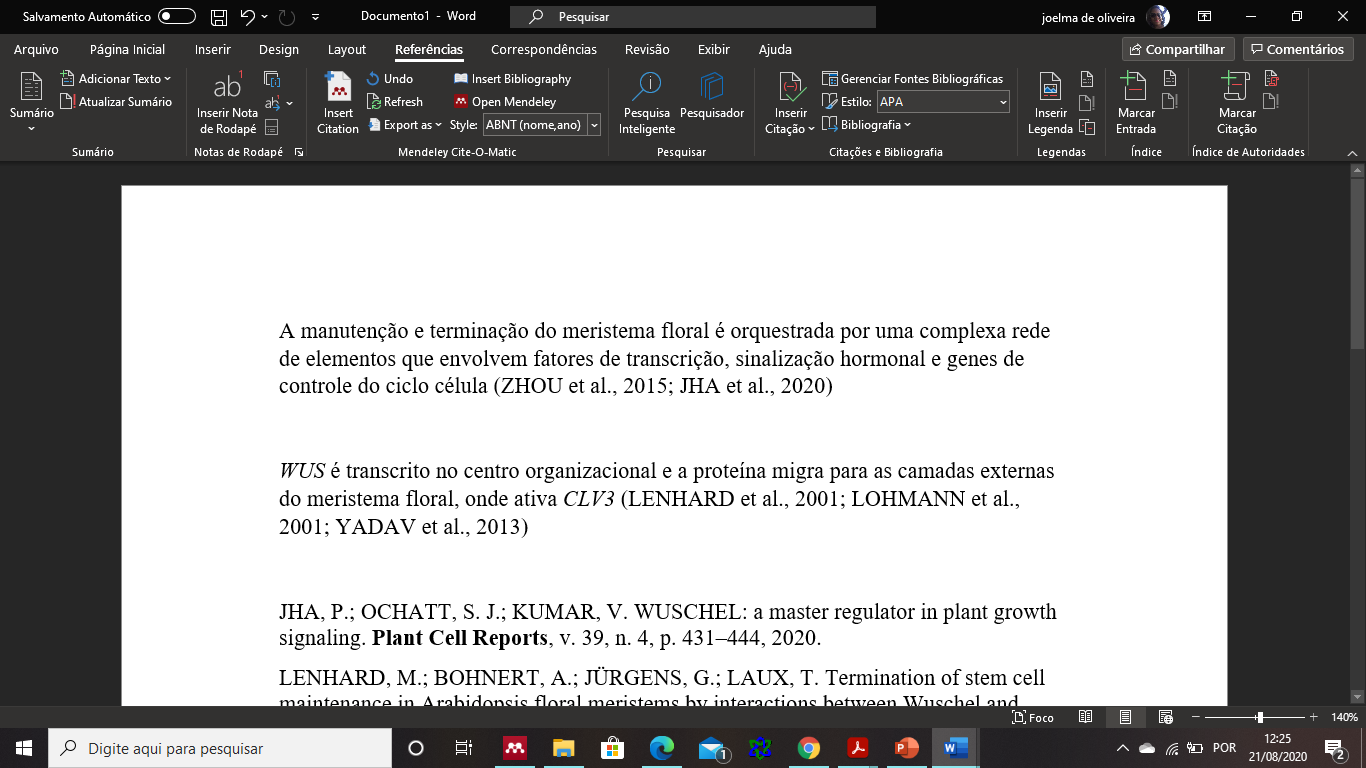 MS Word plugin: editar citação
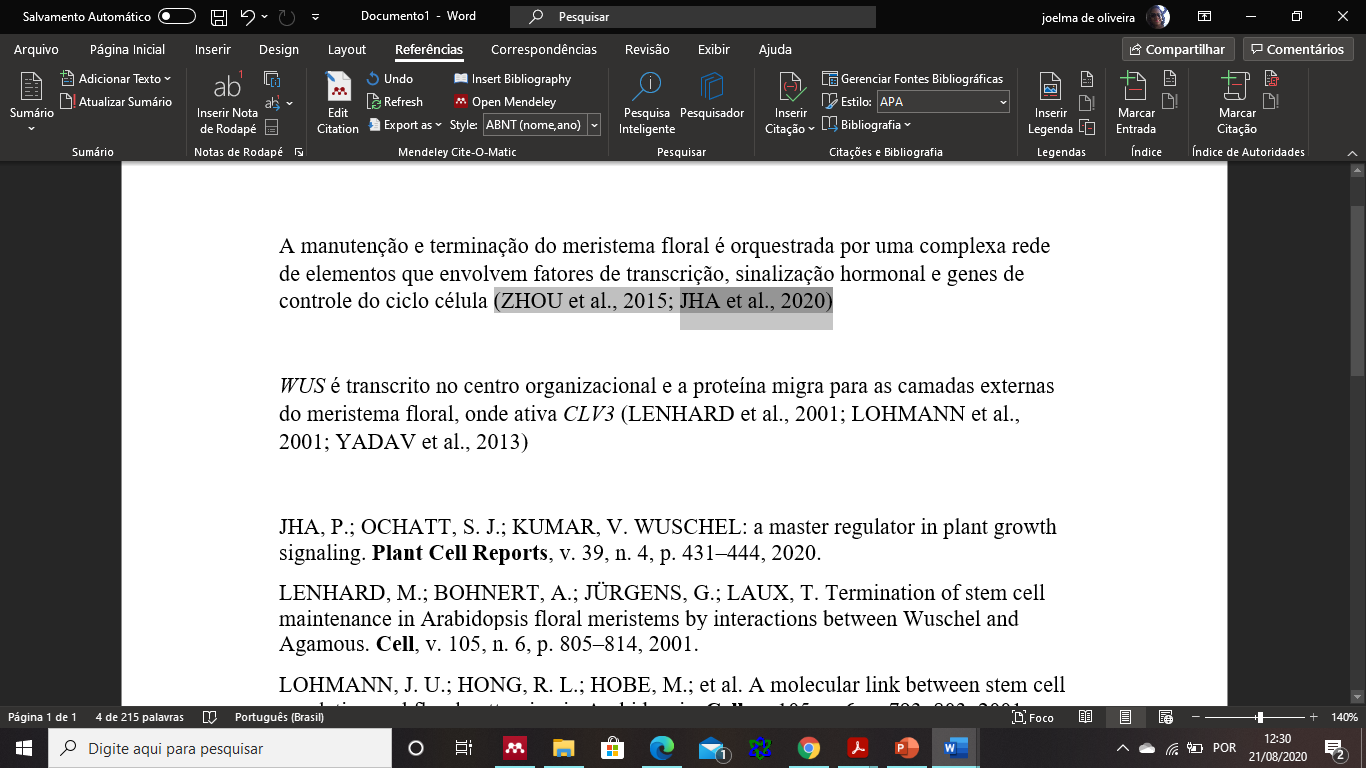 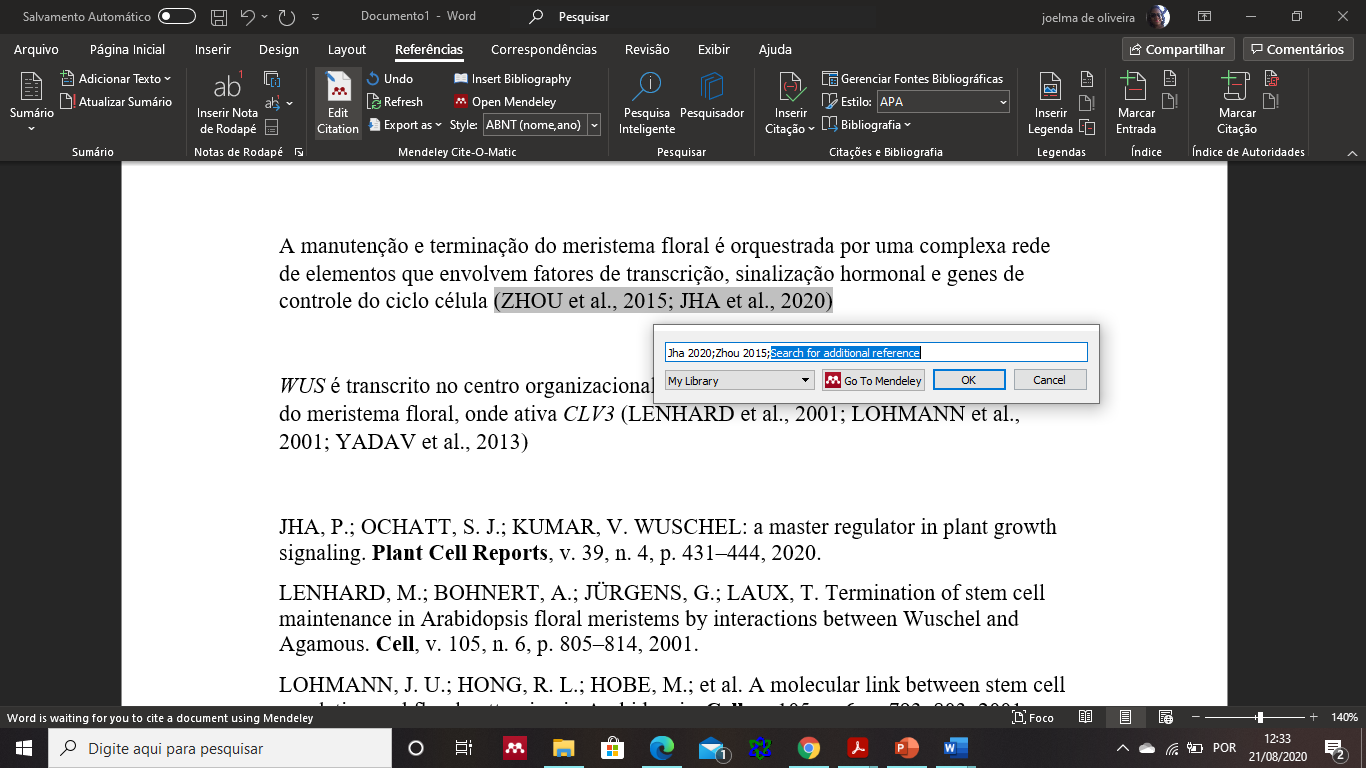 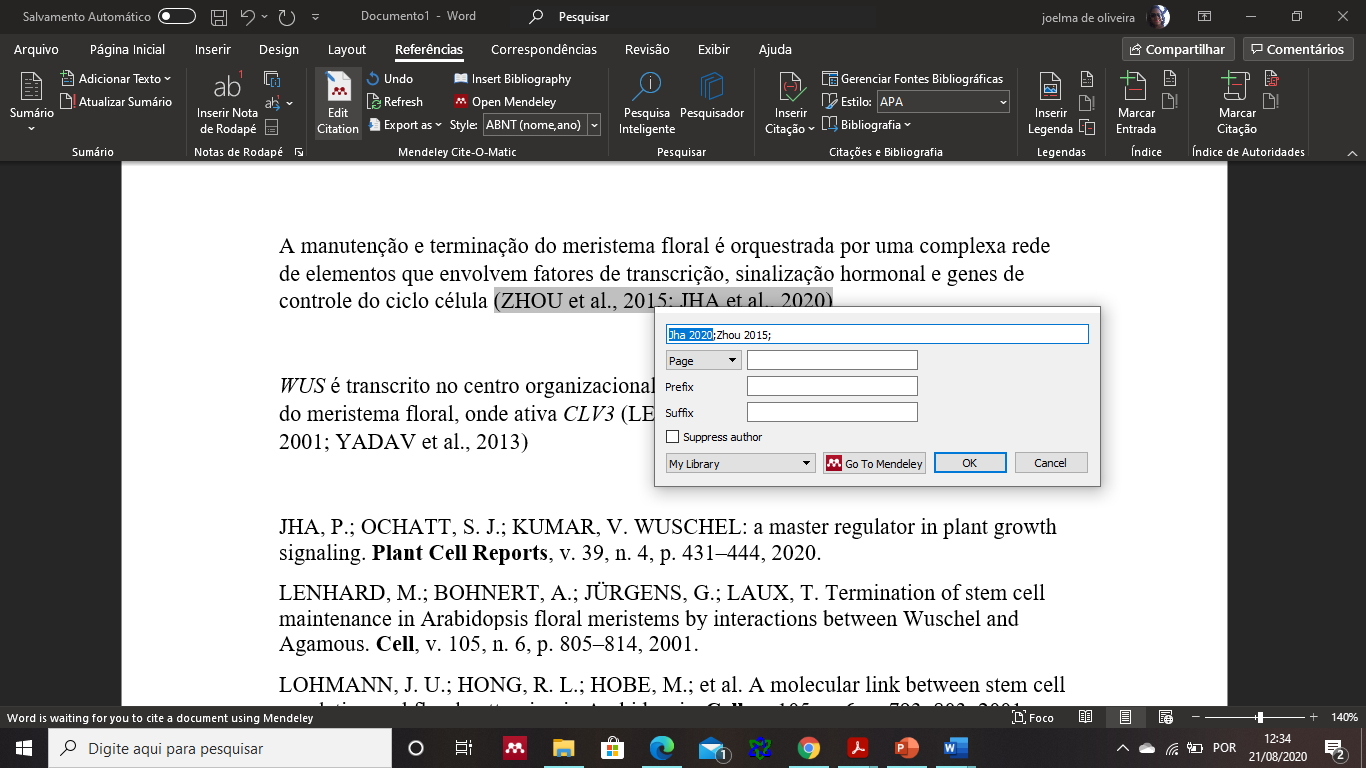 Outros gerenciadores
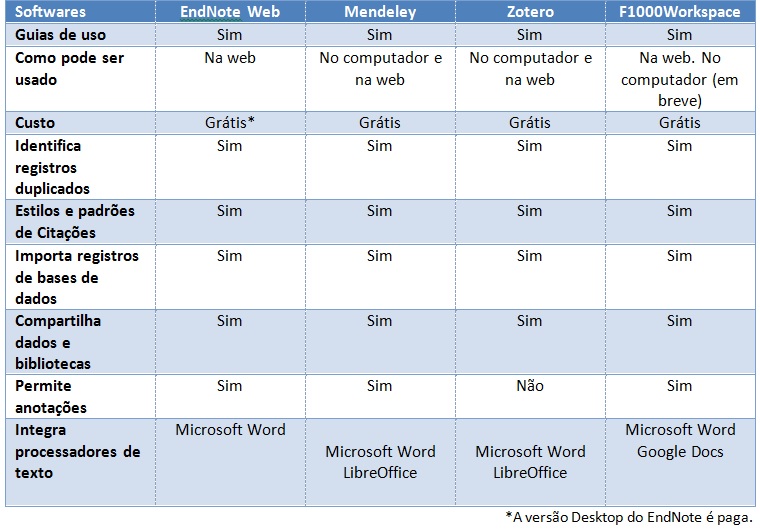